Lecture 5Immunology, Enzyme Inhibitors, Gene Editing
To do:
Presentation topic for approval (ASAP)
Draft slides by Sept 17th for feedback (extended deadline).
9/14/2024
Drugs and Disease F2024 - Lecture 5
1
B-Cell Biology - From Stem Cells to Pathogen Killing.
1. Generation of high diversity of chains during development of stem cells to B-cells in bone marrow.
DNA rearrangements to generate functional exons for variable segments of both light and heavy chain.
2. Molecular & cellular biology of membrane bound antibodies on cell surface = B-cell receptor (BCR)
Transcriptional enhancers, mRNA splicing
Light chain and heavy chain exported to surface of B-cells.
3. Self tolerance test to prevent autoimmune diseases, autoreactive B-cells eliminated.
4. Encounter and capture of antigen in lymph nodes
5. Activation of B-cells by TH cells
Peptides from pathogen presented on major histocompatibility proteins (MHC II).
T-cell activation by tyrosine kinase receptors (T-cell Receptor, TCR), secretion of signaling molecules.
6. Development of
Plasma cells - Production of soluble antibodies of the same specificity as the parent B-cell.
B-memory cells (basis of immunity)
T-memory cells (basis of immunity)
7. Destruction of Pathogens
Fc region of antibody  binds to Fc Receptor on NK cells, neutrophiles, macrophages
Pathogen internalized and destroyed.
BCR – B-cell receptor = antibody + signaling chains.
TCR – T cell receptor = MHC-peptide recognition + signaling.
9/14/2024
Drugs and Disease F2024 - Lecture 5
2
Antibody Genes are Assembled From DNA Segments: Giving many different sequences.
Production of Heavy Chain Gene:
VH exon = V+D+J segment (selected at random)
The mRNA coding for antibodies contains 5 exons.
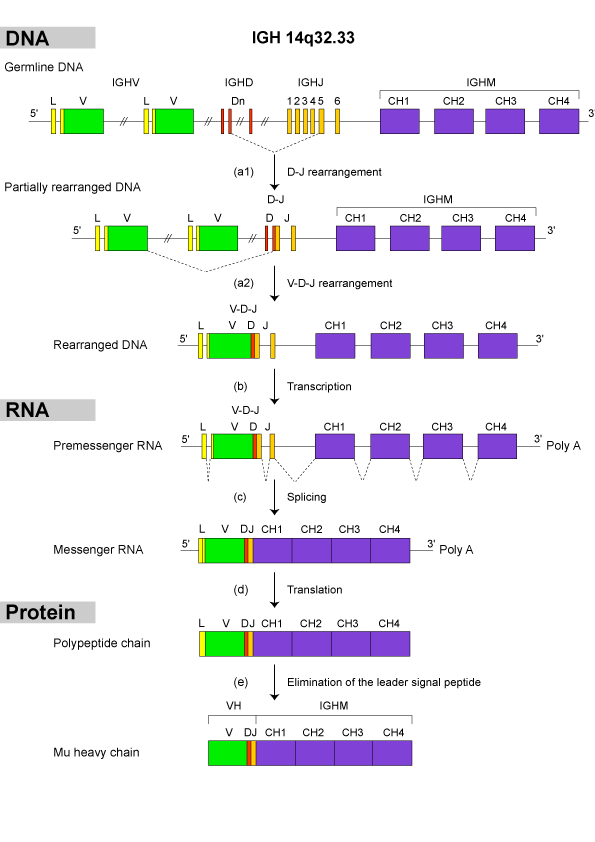 Germline/Stem cell DNA
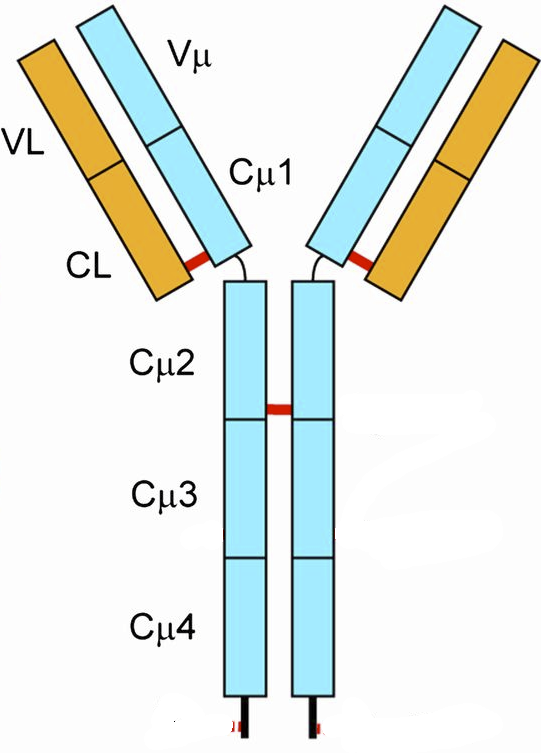 300
D-J joining
Random selection of D & J segments
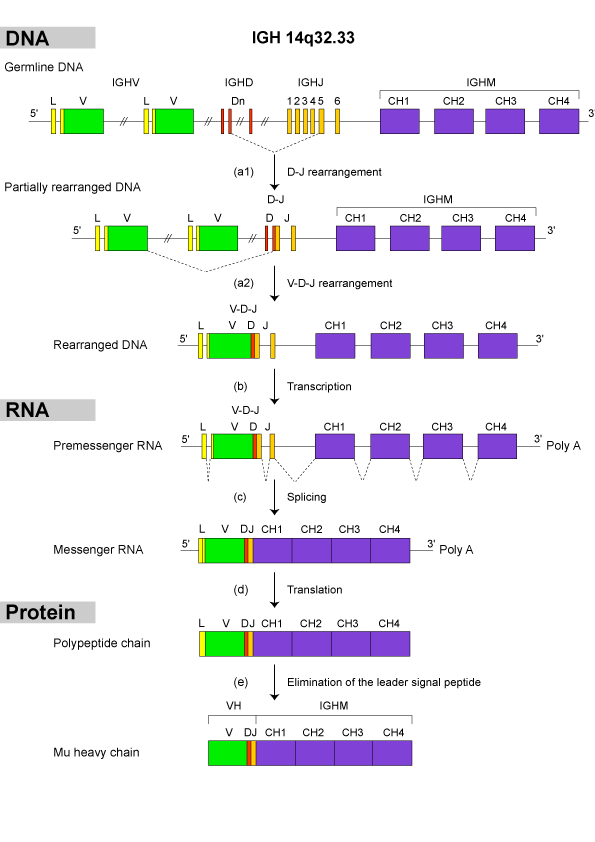 L = leader (signal)
V = variable segment
D = diversity segment
J = joining segment
V joining to (DJ)
Random selection of V-segment
Heavy chains have different V-sequences.
B-cell DNA
Heavy chains have the same constant sequences in all B-cells.
VH exon differs from one cell to the next.
Stem cells -> B-cells
1. If there are 300 possible V-heavy segments, 10 possible D segments, and 6 possible J segments, how many different heavy chains can be made?
The exon that codes for the variable region of the heavy chain is generated by the random joining of a V, D, and J DNA segments.
Each B-cell will generate a unique sequence for its heavy and light chain DNA.
This is a permanent change to the DNA (genome) of the B-cell.
9/14/2024
Drugs and Disease F2024 - Lecture 5
3
Light-chain Genes are Assembled From DNA Segments: Giving many different sequences.
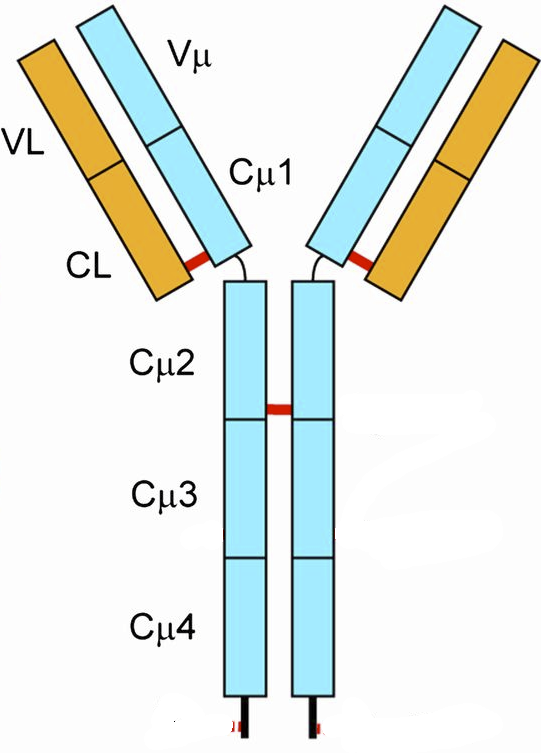 Production of Light Chain Gene
100
Germline/Stem cell DNA
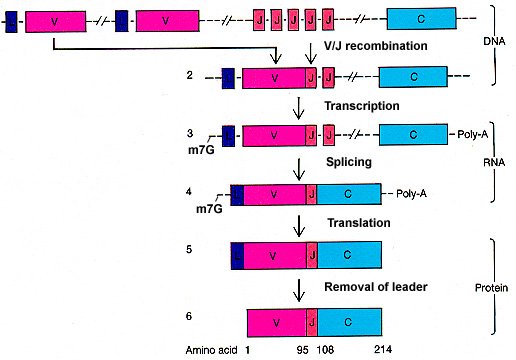 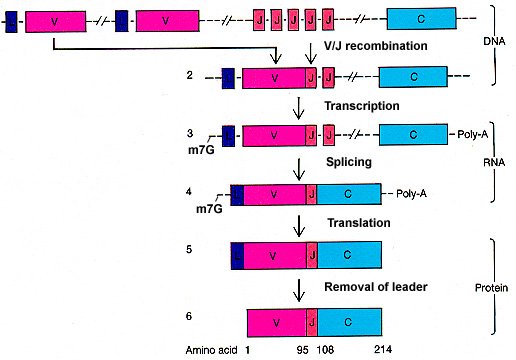 B-cell DNA
Light chains have the same constant sequences in all B-cells.
Light chains have different V-sequences in different B-cells.
Antibody Diversity
1. If there are 100 possible V-heavy segments and 5 possible J segments, how many different light chains can be made?
Stem cells -> B-cells
In the case of the light chain, the variable region is generated by VJ joining.
Each B-cell will generate a unique sequence for its heavy and light chain DNA.
This is a permanent change to the DNA (genome) of the B-cell.
2. If any possible heavy chain can pair with any possible light chain, how many different antibodies can be generated, assuming there are 10,000 possible heavy chains and 500 different light chains?
9/14/2024
Drugs and Disease F2024 - Lecture 5
4
Antibody Production – From Stem Cells to B-Cells
Stem Cell
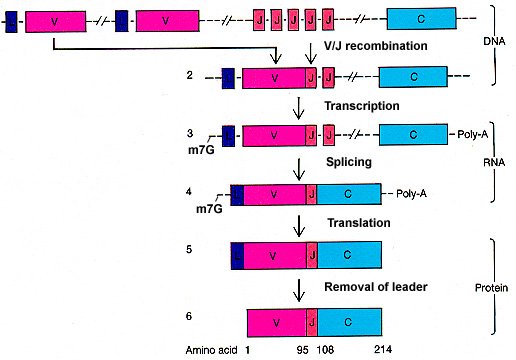 B-Cell
Rearranged heavy chain gene
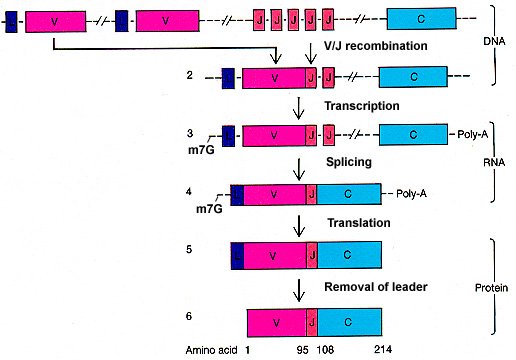 Rearranged light chain gene
Transcription
mRNA Splicing
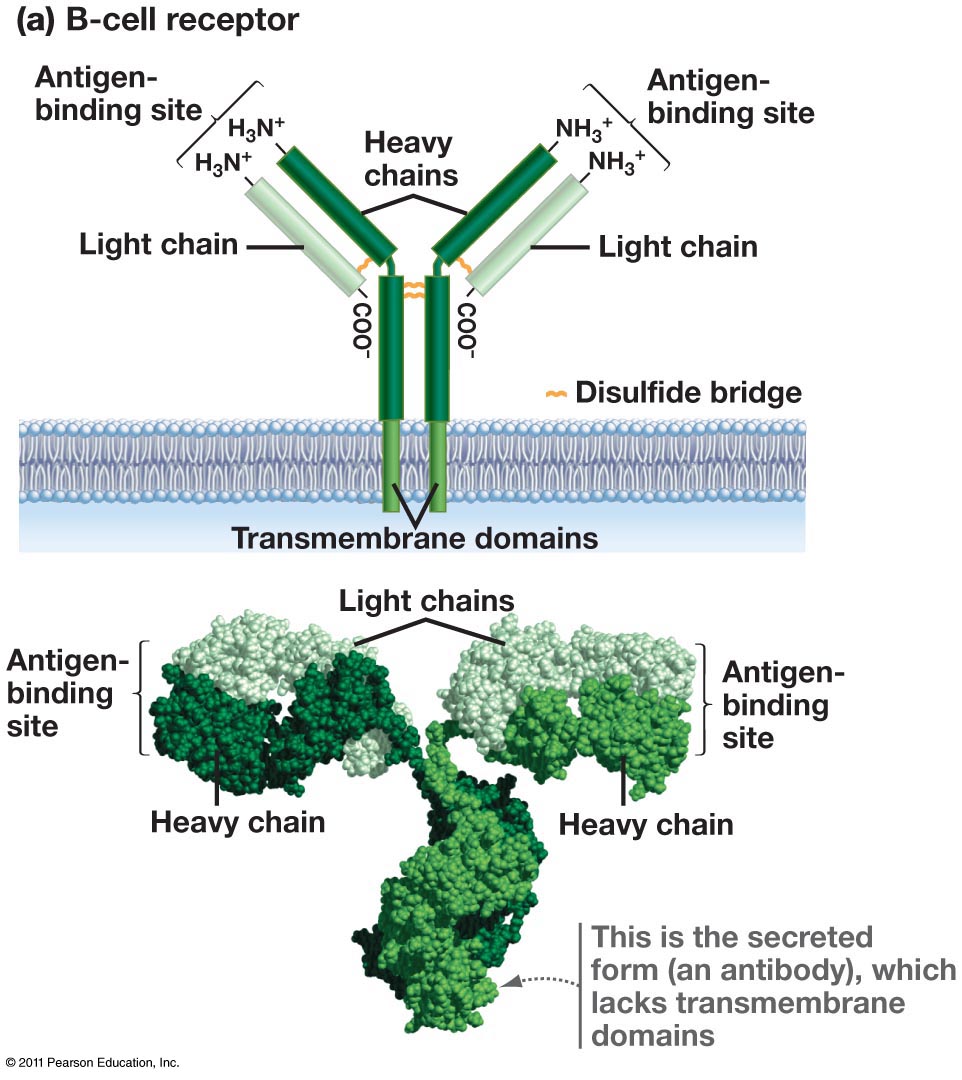 Translation
Export to cell surface (ER ->  golgi -> Membrane)
9/14/2024
Drugs and Disease F2024 - Lecture 5
5
Antigen Capture by B-Cells - Endocytic Pathways
Endocytosis of bacteria by a B-cell
1
2
3
4
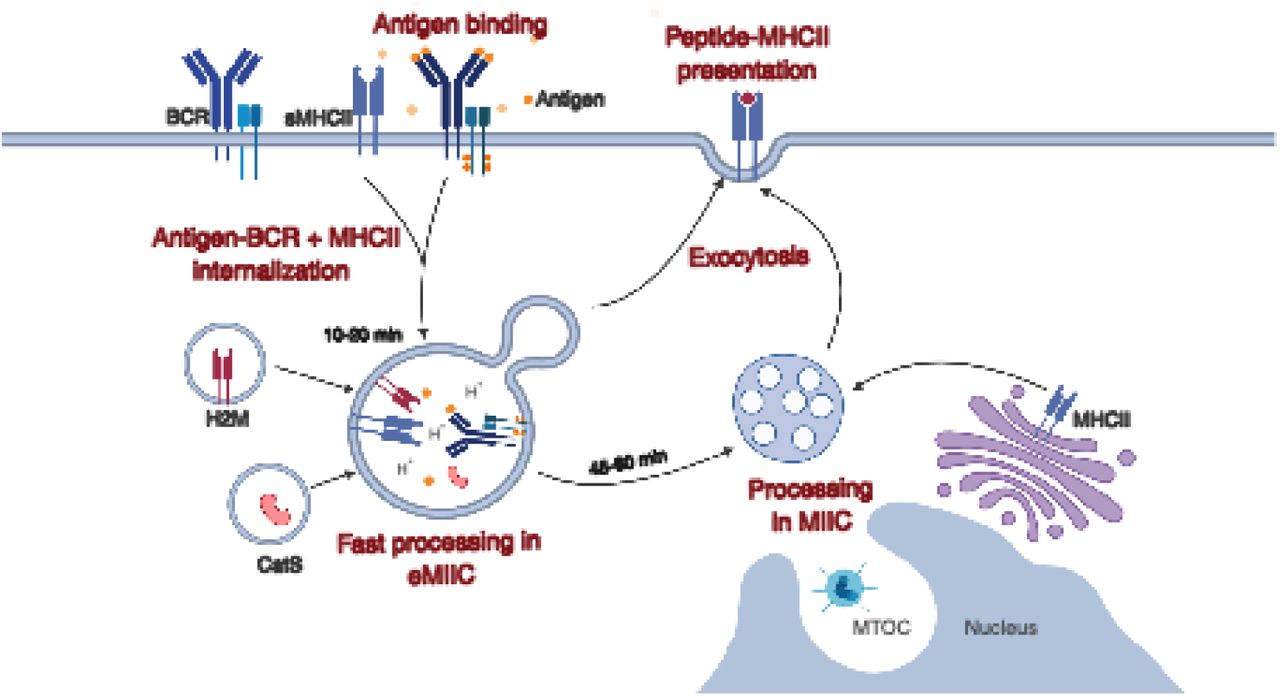 Bacteria labeled with Green fluorescent protein. 
Capture of the bacteria
Internalization (endocytosis)
Degradation of the bacterial proteins, producing peptides.
Antigen binds to variable domains of antibody on the BCR (B-cell receptor)
Antigen is internalized and digested into peptides
Peptides are loaded on to class II MHC
Peptide-MHC displayed on membrane for  presentation to T-cells
Journal of Cell Science doi: 10.1242/jcs.235192
9/14/2024
Drugs and Disease F2024 - Lecture 5
6
Activation of B cells by Antigen - Lymph Node
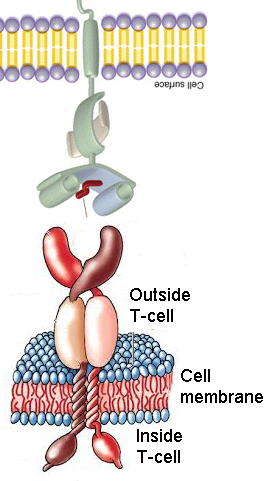 B-cell
TH Cells
Mature in thymus
High diversity of TCR (1010)
Homogenous on one TH-cell
Recognize foreign peptide on class II MHC
Peptide from pathogen
(foreign peptide)
Events:
Recognition of MHC II-peptide by TCR
Tyrosine kinase signaling in TH cell
Cytokines (protein messengers) produced.
Cytokines activate B-cells.
T-cell Receptor (TCR)
TH cell
B-cells develop into antibody secreting plasma cells. 
B and T-helper cells develop  into memory cells, that are long-lived and are quickly activated by the same pathogen. This is the basis of vaccination.
Soluble antibody from plasma cells has the same light and heavy chains as the original B-cell.
Membrane anchors are missing, so antibody is secreted outside the cell.
9/14/2024
Drugs and Disease F2024 - Lecture 5
7
Can you:

Describe how the genes for the heavy and light chain are generated, and how this gives rise to many different antibodies?

Do you understand the process of B-cell activation, including presentation of foreign peptides on MHC II and the role of the T-helper cell.

Describe how antibodies inactivate pathogens?
9/14/2024
Drugs and Disease F2024 - Lecture 5
8
Cell Based Immunology
TC
TCTL
Key Questions:
1. How does your immune system fight viruses?
2. How does your immune system detect and destroy cancer cells?
3. How can the immune response be engineered to fight cancer?
TC Memory
Activation of Tc cells requires:
Recognition of foreign peptide on class I MHC.
Assistance from T-helper cells.
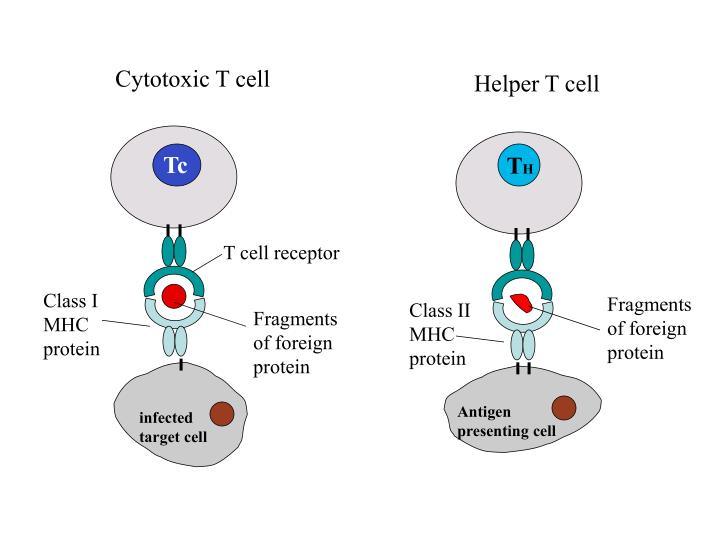 Cell Types:

Innate
Natural Killer (NK) cell

Acquired
TH
TC, TCTL
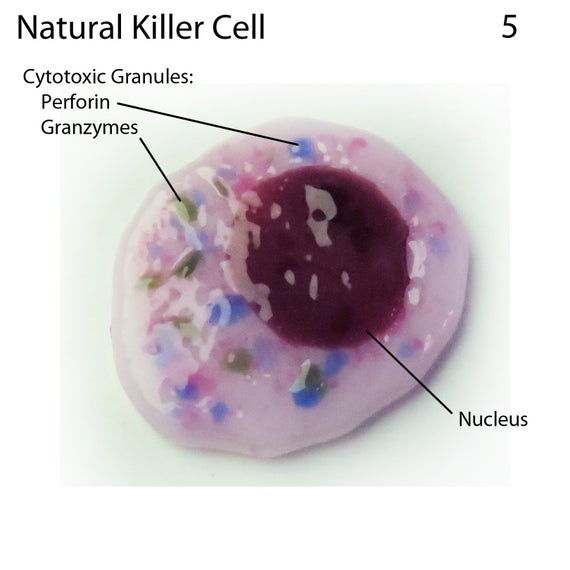 Activated Tc cell becomes a cytotoxic T-lymphocyte TCTL

TCTL
Kill virally infected cells
Kill cancer cells

Tc memory cells are produced after activation.
NK: Innate
Kill virally infected cells
Kill cancer cells
9/14/2024
Drugs and Disease F2024 - Lecture 5
9
Tc Detection of Diseased/Cancer Cells - Role of MHC I
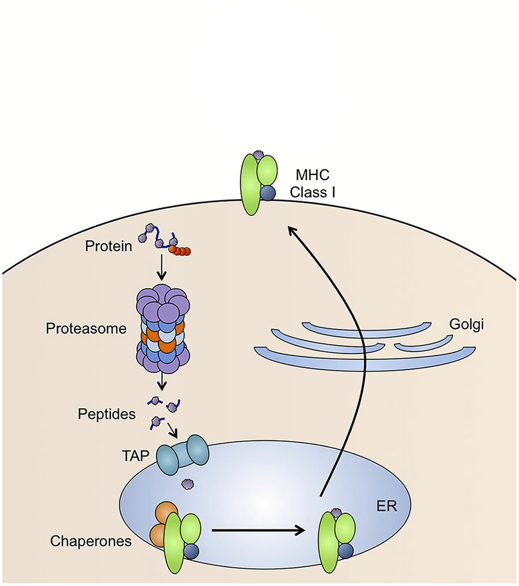 Possible Sources of Foreign Peptides:
1. From replication of viruses in the cell
2. From replication of intracellular bacteria (e.g. TB)
3. New coding sequences in cancer cells due to genetic changes (e.g. mutations in p53 lead to novel sequences).
MHC I present peptides
Peptides are generated from of all of the proteins that are made in the cell.

Steps:
protein targeted for degradation by ubiquitin
Protein digested by proteasome
Peptides transported into ER
Peptides loaded on to MHC I
Peptide/MHC complex transported to cell membrane.
Only foreign peptides activate T-cells
1
2
3
4
5
p53 Protein Sequence
Zn Fingers (DNA binding)
10         20         30         40         50MEEPQSDPSV EPPLSQETFS DLWKLLPENN VLSPLPSQAM DDLMLSPDDI         60         70         80         90        100EQWFTEDPGP DEAPRMPEAA PPVAPAPAAP TPAAPAPAPS WPLSSSVPSQ        110        120        130        140        150KTYQGSYGFR LGFLHSGTAK SVTCTYSPAL NKMFCQLAKT CPVQLWVDST        160        170        180        190        200PPPGTRVRAM AIYKQSQHMT EVVRRCPHHE RCSDSDGLAP PQHLIRVEGN        210        220        230        240        250LRVEYLDDRN TFRHSVVVPY EPPEVGSDCT TIHYNYMCNS SCMGGMNRRP        260        270        280        290        300ILTIITLEDS SGNLLGRNSF EVRVCACPGR DRRTEEENLR KKGEPHHELP        310        320        330        340        350PGSTKRALPN NTSSSPQPKK KPLDGEYFTL QIRGRERFEM FRELNEALEL        360        370        380        390 KDAQAGKEPG GSRAHSSHLK SKKGQSTSRH KKLMFKTEGP DSD
EVVRRCPHHE  Normal seq., ignored by TCR

 EVVGGCPHHE  Mutant seq. in cancer,
                                       detected by TCR
9/14/2024
Drugs and Disease F2024 - Lecture 5
10
Tc Detection of Diseased/Cancer Cells - Activation
Activation of TC cells requires stimulation from activated TH cells via MHC II pathway.
Antigen captured by B-cells and other phagocytotic cells (macrophages, dendritic cells.
Peptides presented on class II – TH activated
Foreign Peptide
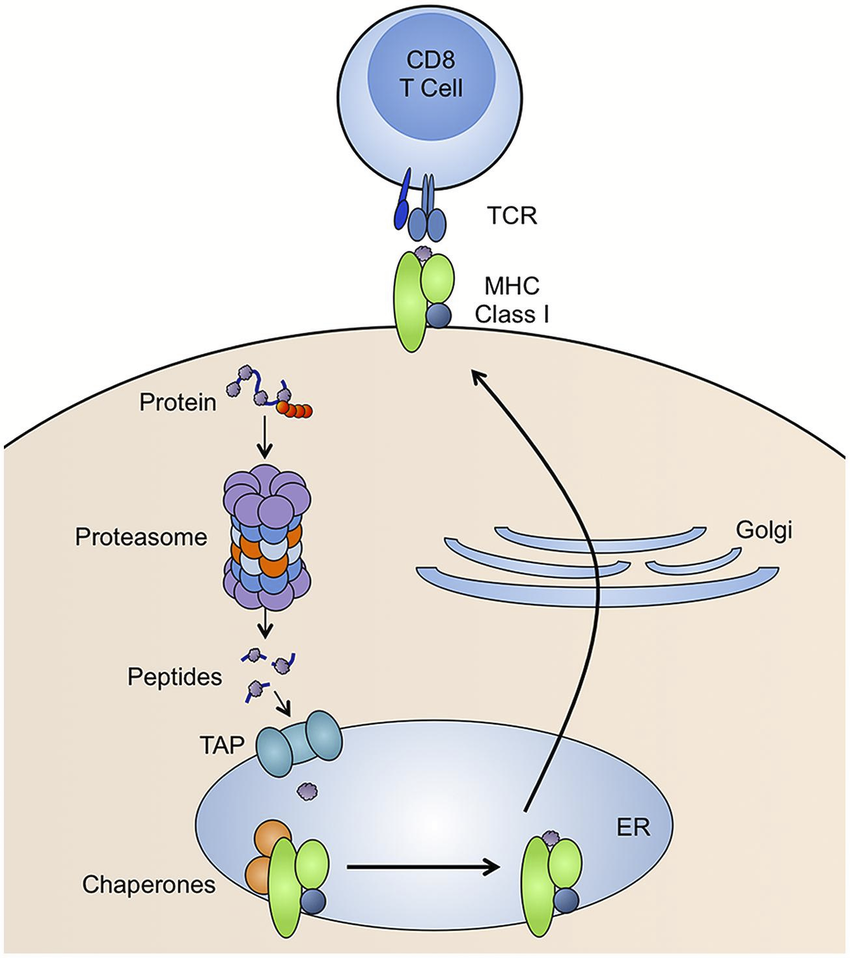 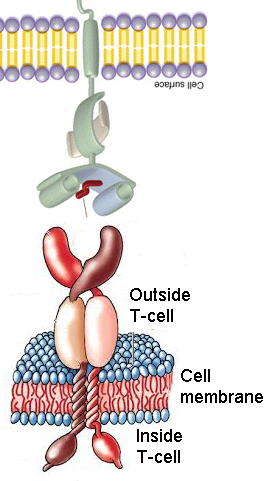 9/14/2024
Drugs and Disease F2024 - Lecture 5
11
TC Cells: Detection and Killing of Virally Infected or Cancer Cells
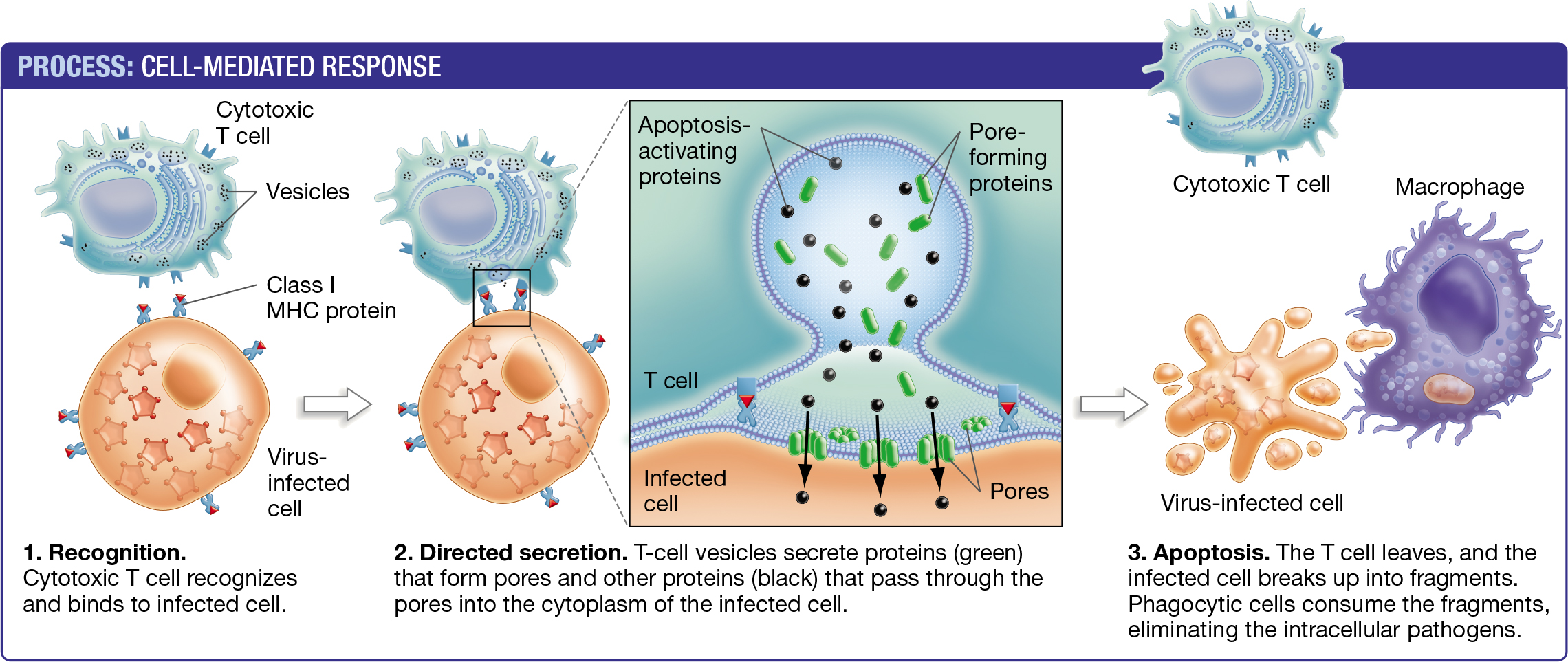 (TCTL)
Granzymes (apoptosis activating proteins)  enter through perforin pores and cause cell undergo programmed cell death (apoptosis)
Cancer cell or
Infected cell
9/14/2024
Drugs and Disease F2024 - Lecture 5
12
Cancer Evasion Mechanism - Loss of MHC I on Tumor Cell
Loss of MHC I expression means that TCTL cells can no longer recognize and kill cancer cells because T-cell activation requires recognition of the MHC-peptide complex.
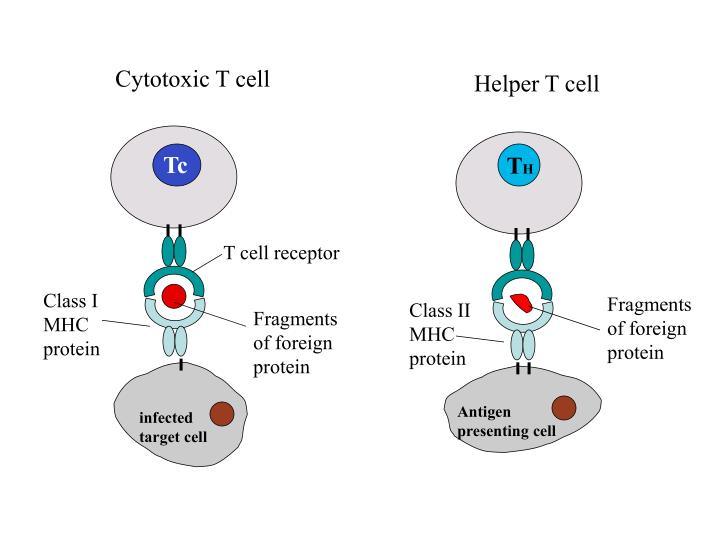 How to re-establish TC contact with tumor cell and activation of the T-cell so that the cancer cell is killed?
Cancer
Cell
9/14/2024
Drugs and Disease F2024 - Lecture 5
13
Cancer Treatment with Antibodies - Cancer Evasion - Loss of MHC I on Tumor Cell
Tumor-associated antigen: An antigen that is found only on tumor cells:
Mis-regulation
Mutation
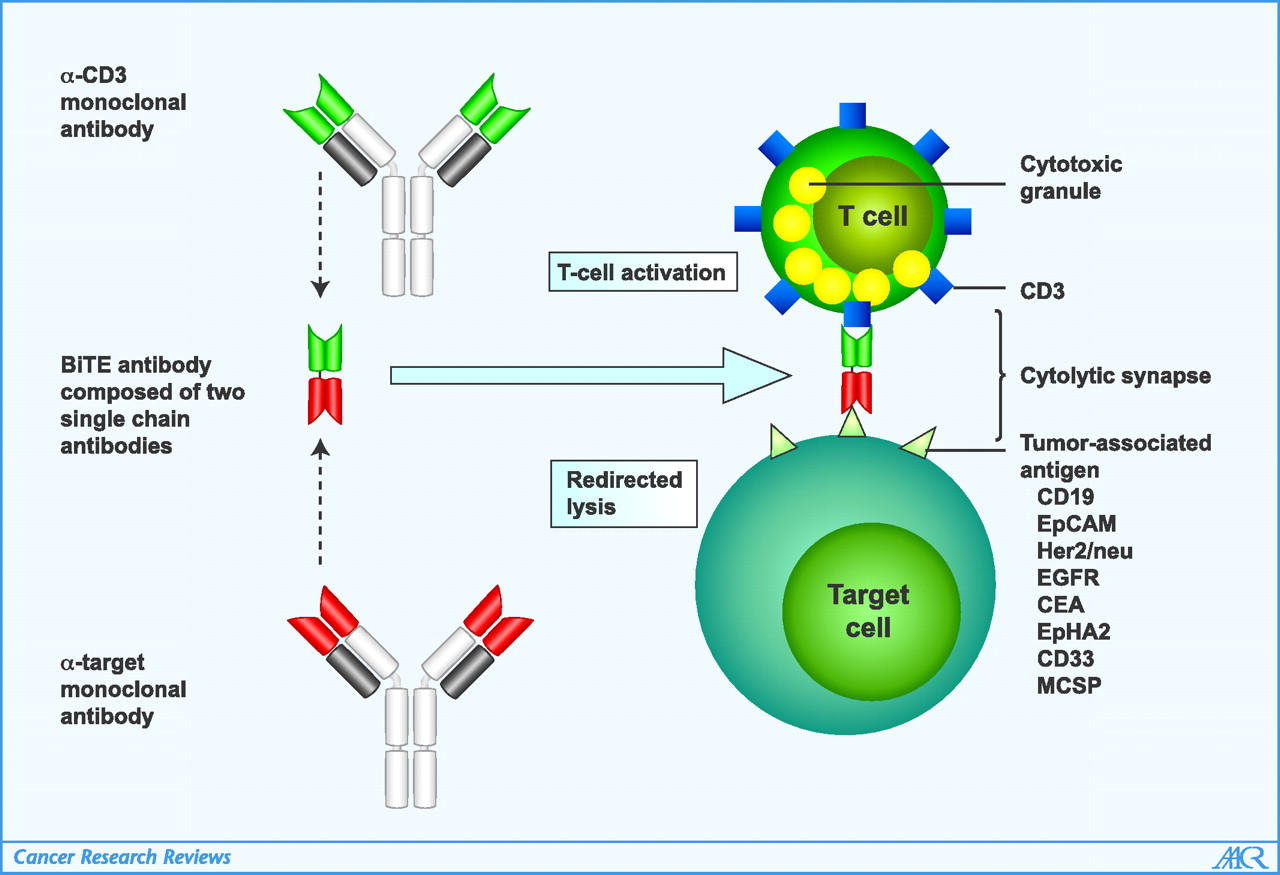 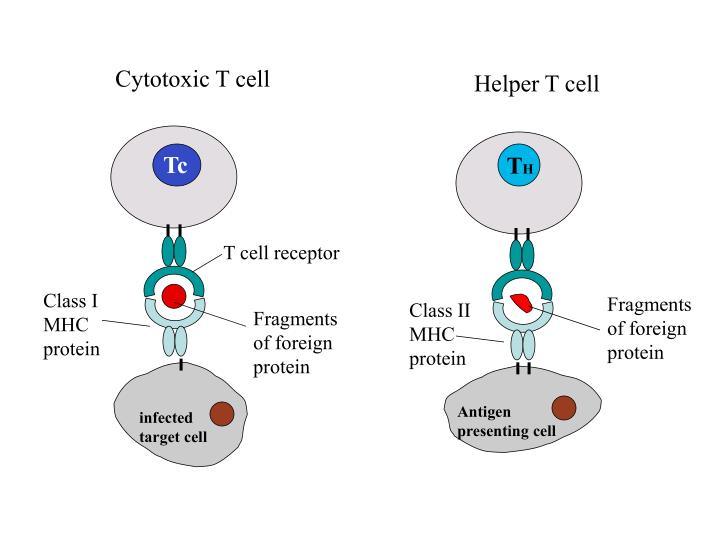 Cancer cell
Cancer
Cell
Bispecific antibodies are generated from two separate antibodies:
One recognizes CD3, which is part of the T-cell receptor (TCR)
Other recognizes a tumor antigen.
The two variable regions are linked into a single polypeptide chain by construction of a synthetic DNA molecule.
The dual binding event mimics the original MHC-I TCR interaction.
9/14/2024
Drugs and Disease F2024 - Lecture 5
14
Chimeric Antigen Receptor T-cells = CAR T-Cells
Obtain antibodies against cancer antigen, isolate genes that code for light and heavy chains for those antibodies.
Fuse coding region for variable light and heavy domains to coding region for RTK on T-cells = single CAR-T gene.
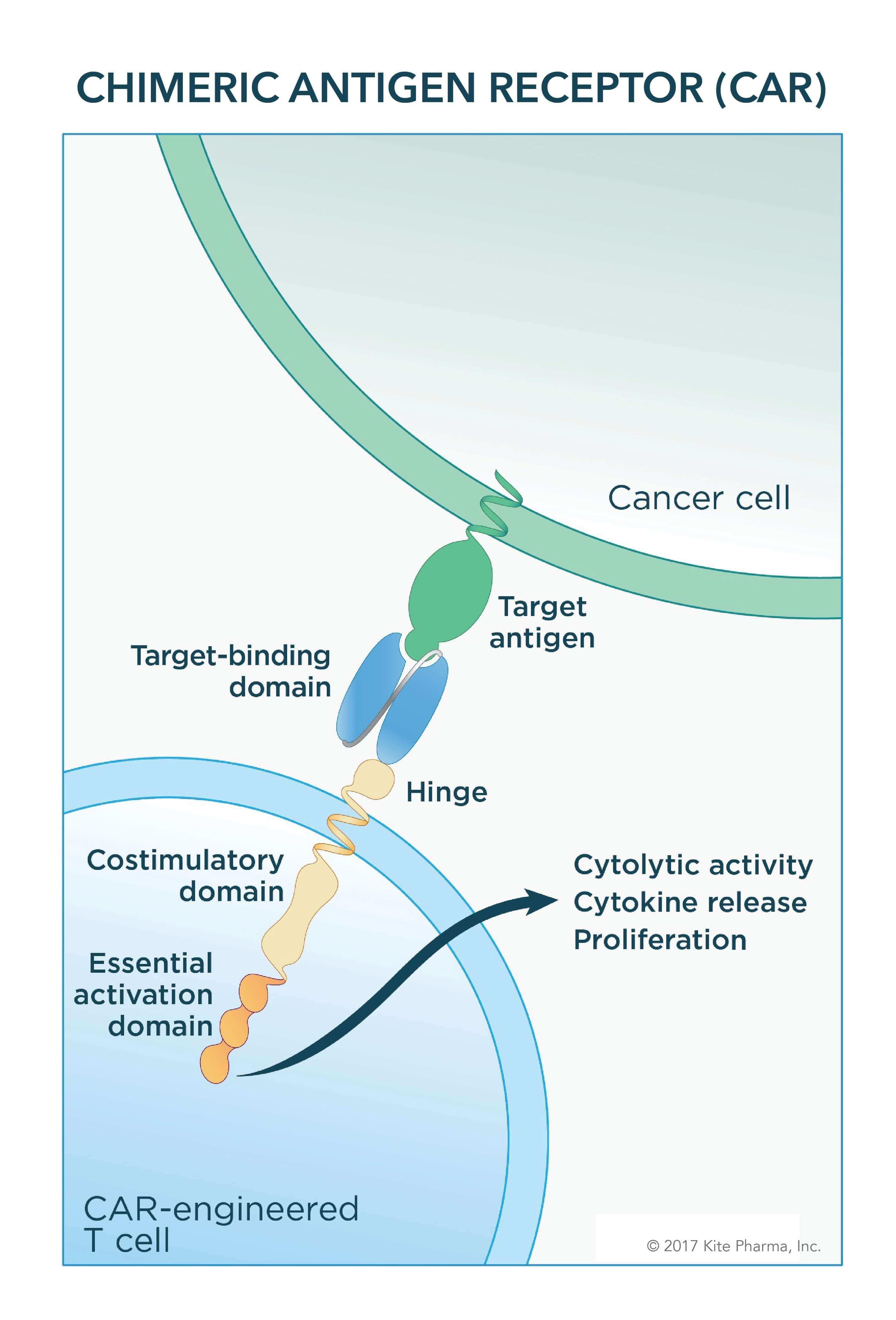 Heavy chain gene
Light chain gene
RTK gene
ATG……………….…………..TAA
ATG…………..TAA
ATG…………………..TAA
RTK – receptor tyrosine kinase
Signaling domain on T-cells
VH
VL
RTK
ATG……………….…………………………..TAA
Introduce gene for CAR-T cell into Patient
D. What happens when cancer cell is encountered by CarT cell?
Tumor cell
Obtain white blood cells from patient
Isolate T-cells
Introduce DNA into T-cells
Obtain large amounts of T-cells by cell culture
Inject CAR-T cells into cancer patient.
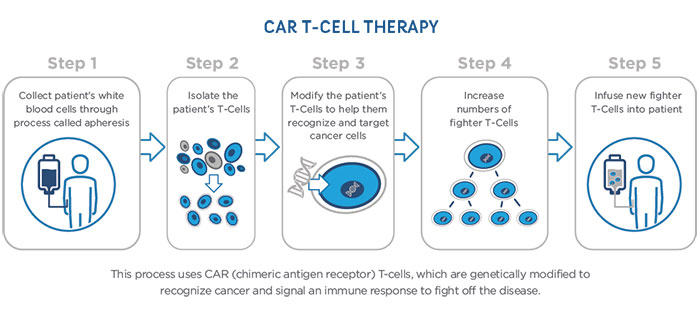 9/14/2024
Drugs and Disease F2024 - Lecture 5
15
Vaccination
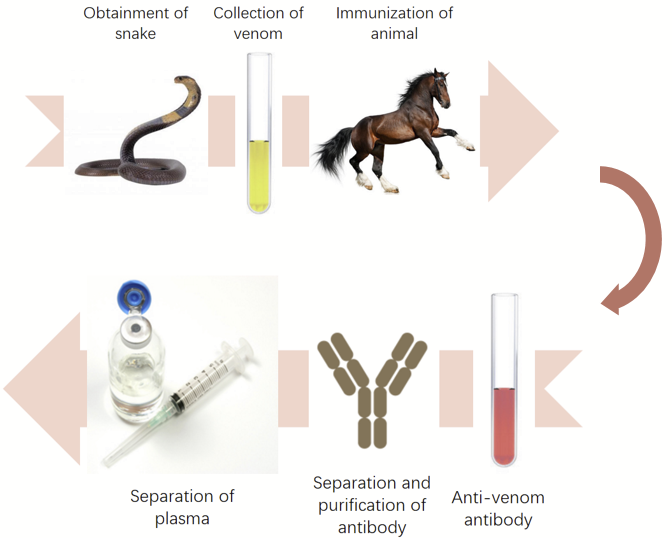 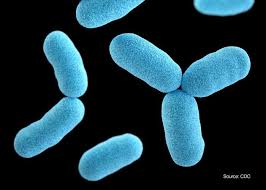 Diphtheria
Types of vaccines:
1. Passive (Ab injected)










2. Active (Antigen Provided)
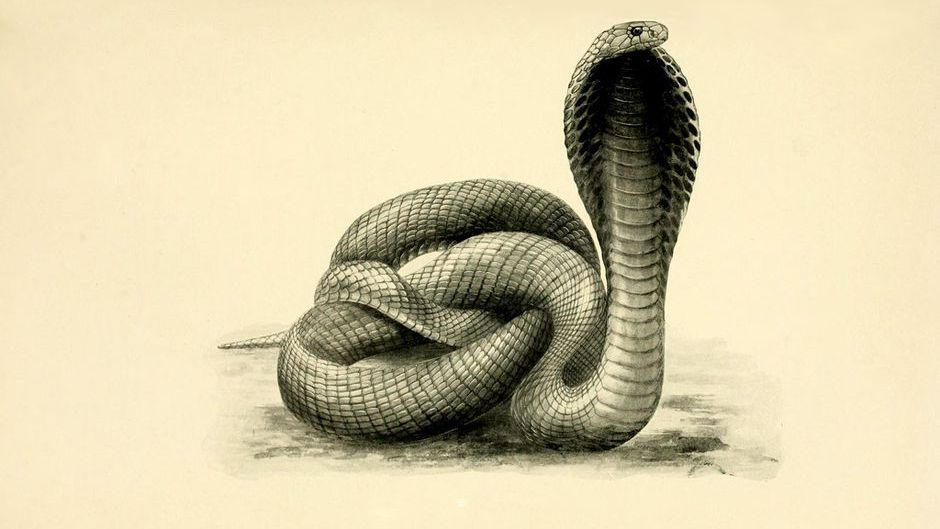 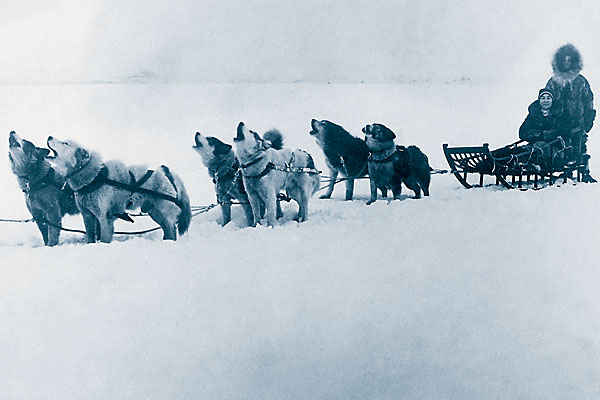 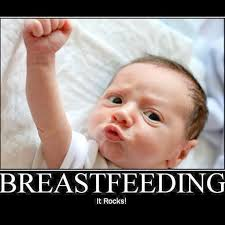 Breast feeding provides IgA to the newborn.
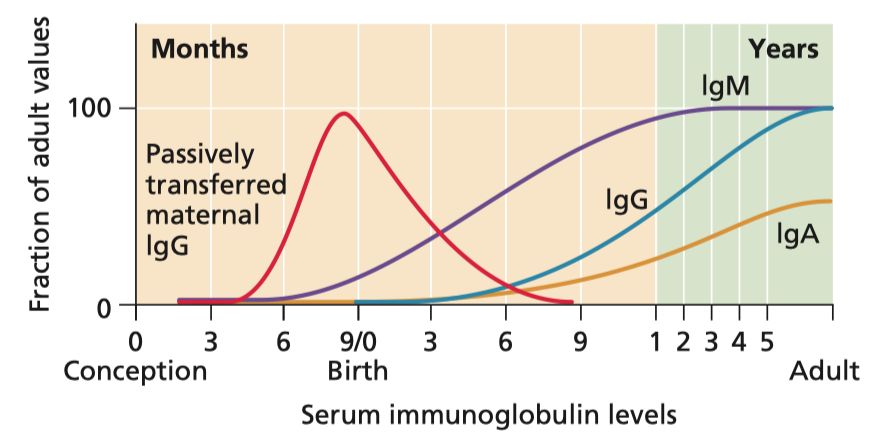 9/14/2024
Drugs and Disease F2024 - Lecture 5
16
Primary and Secondary Response & Protection by Vaccines
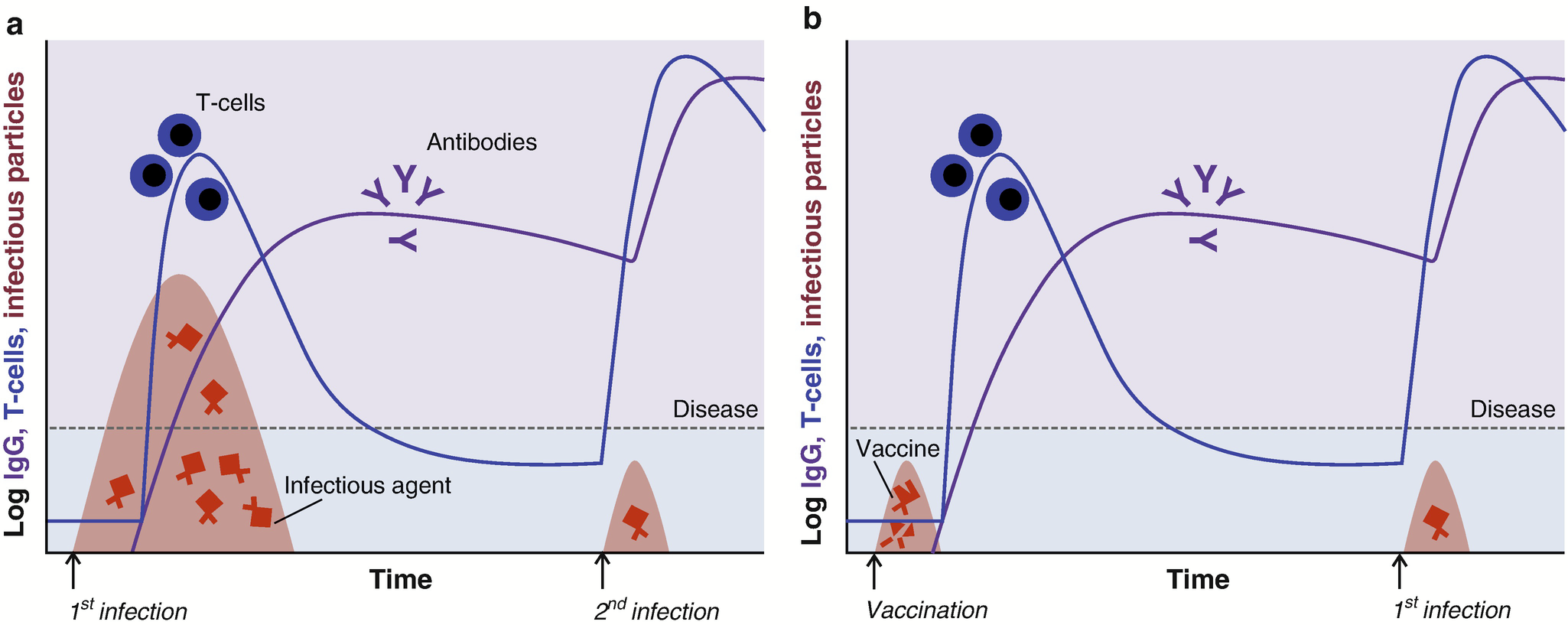 Not Vaccinated
Vaccinated
Large number of pathogens during first (primary) infection causes disease symptoms
Antigen from pathogen prompts acquired immune response.
Vaccine: antigen induces primary response = memory B and T (TH and TC) cells specific for that antigen.
More rapid & intense secondary response prevents extensive pathogen growth – no symptoms.
More rapid & intense secondary response prevents extensive pathogen growth – no symptoms.
9/14/2024
Drugs and Disease F2024 - Lecture 5
17
[Speaker Notes: Jiskoot W., Kersten G.F.A., Mastrobattista E., Slütter B. (2019) Vaccines. In: Crommelin D., Sindelar R., Meibohm B. (eds) Pharmaceutical Biotechnology. Springer, Cham. https://doi.org/10.1007/978-3-030-00710-2_14]
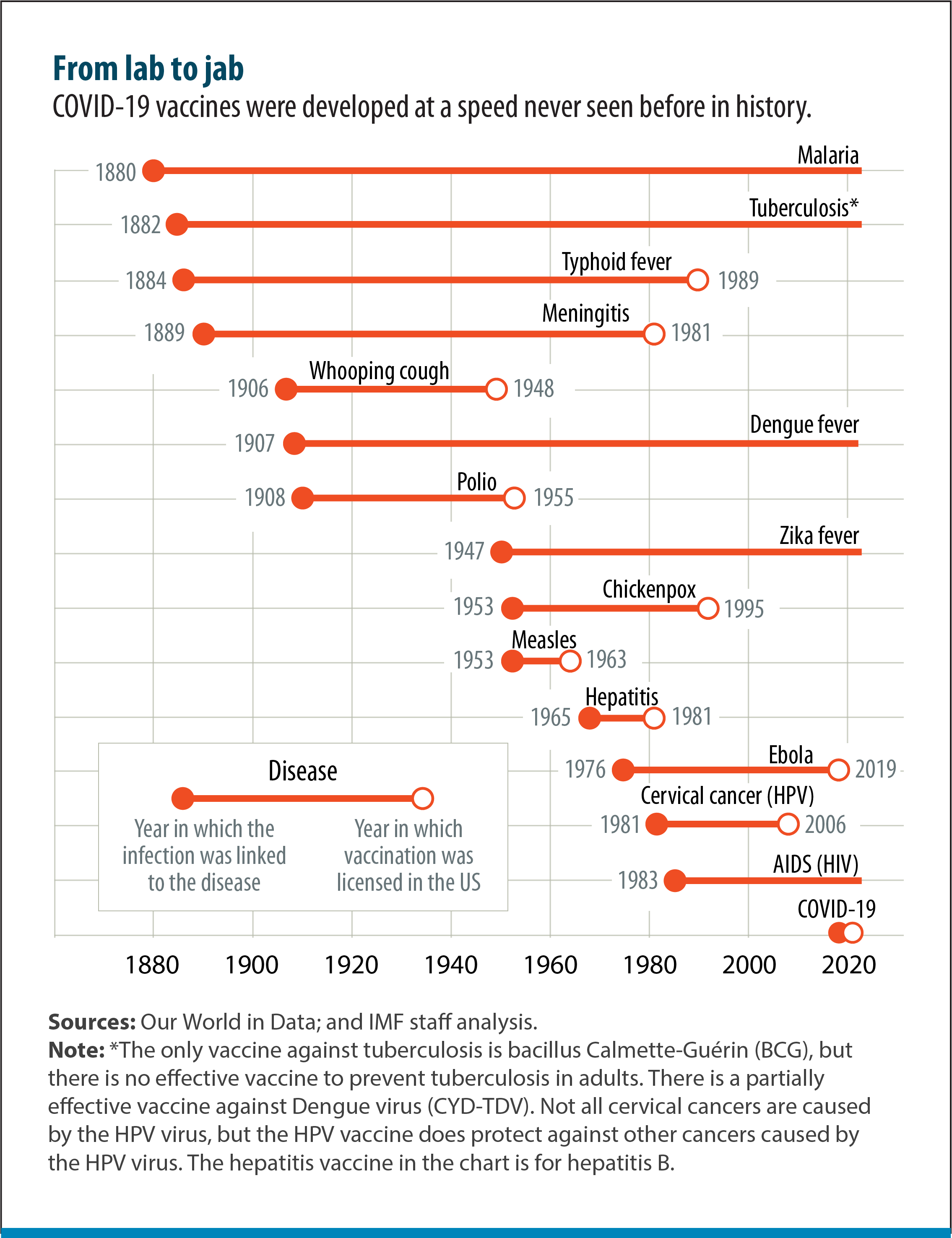 Vaccine History
Some diseases still do not have vaccines (Malaria, HIV)

Many diseases are controlled by vaccination (Typhoid, Meningitis, Whooping cough, polio, chickenpox, measles,…)

A few diseases have been completely eliminated by vaccination (Smallpox)
https://www.imf.org/en/Publications/fandd/issues/2021/12/Journey-covid-19-vaccine-Stanley
9/14/2024
Drugs and Disease F2024 - Lecture 5
18
Smallpox - A Success Story for Vaccination
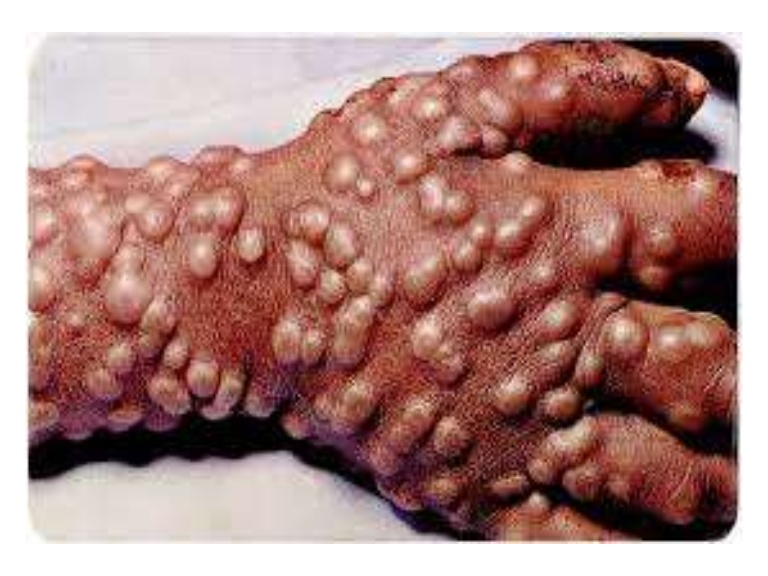 Variolation (1670) provided protection by exposing people to small amounts of smallpox virus (obtained from blisters on infected people). Practice spread from Istanbul to Europe.

Risky because smallpox was used to vaccinate (2% risk of death)
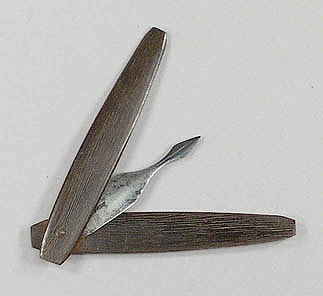 10,000 BC Smallpox – 20-90% lethality
Decade in which smallpox ceased to be endemic
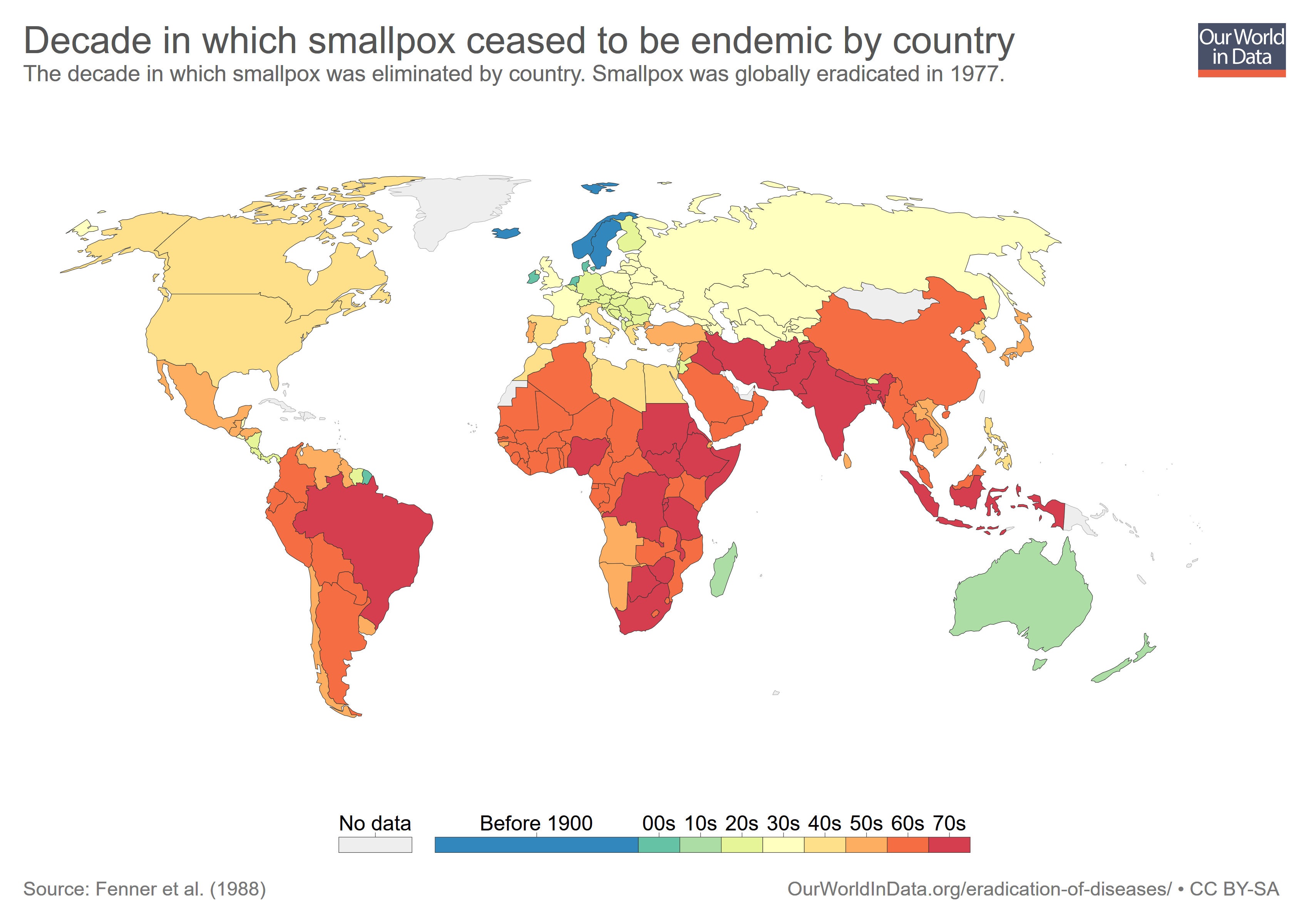 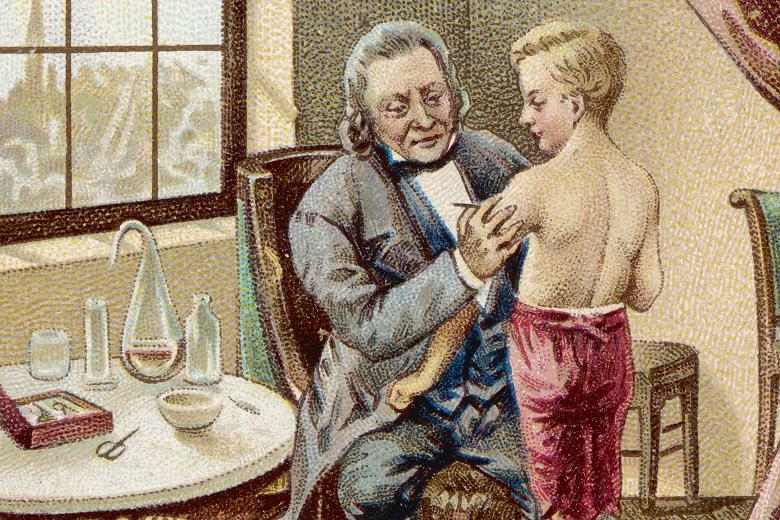 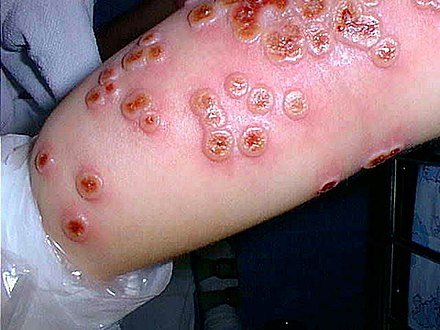 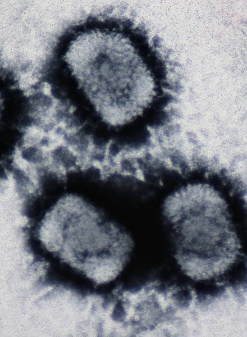 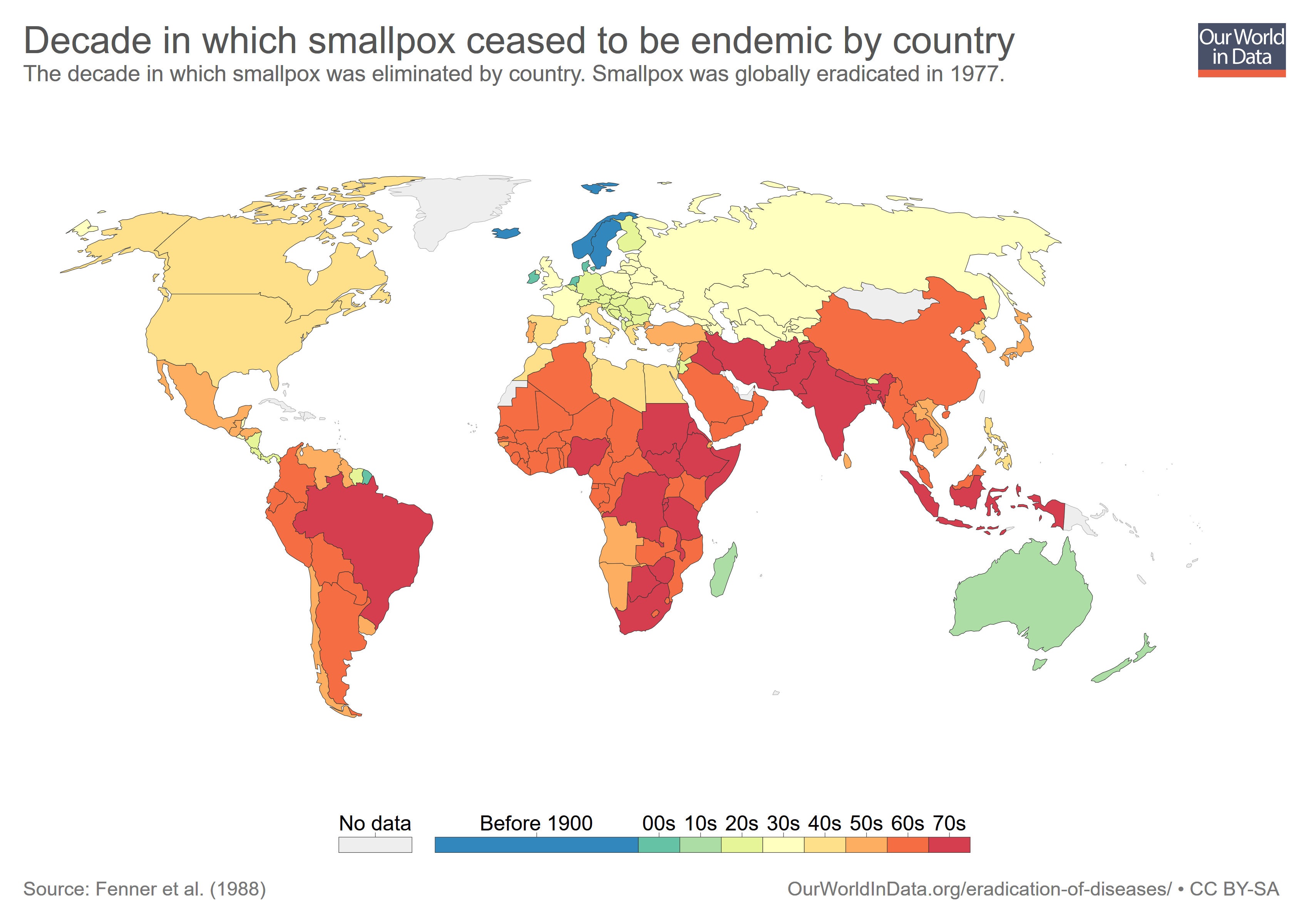 Jenner was the first to use cowpox to vaccinate against smallpox (1796)
Vaccinated with cowpox (ill for 9 days)
Infected with smallpox (2 months later)
Subject did not develop smallpox
Cowpox virus:
Not lethal
Similar to smallpox virus
Causes production of cross-reactive antibodies that can bind to smallpox
Vaccinia virus (similar to smallpox) is one form of the current vaccine.
9/14/2024
Drugs and Disease F2024 - Lecture 5
19
Types of Vaccines
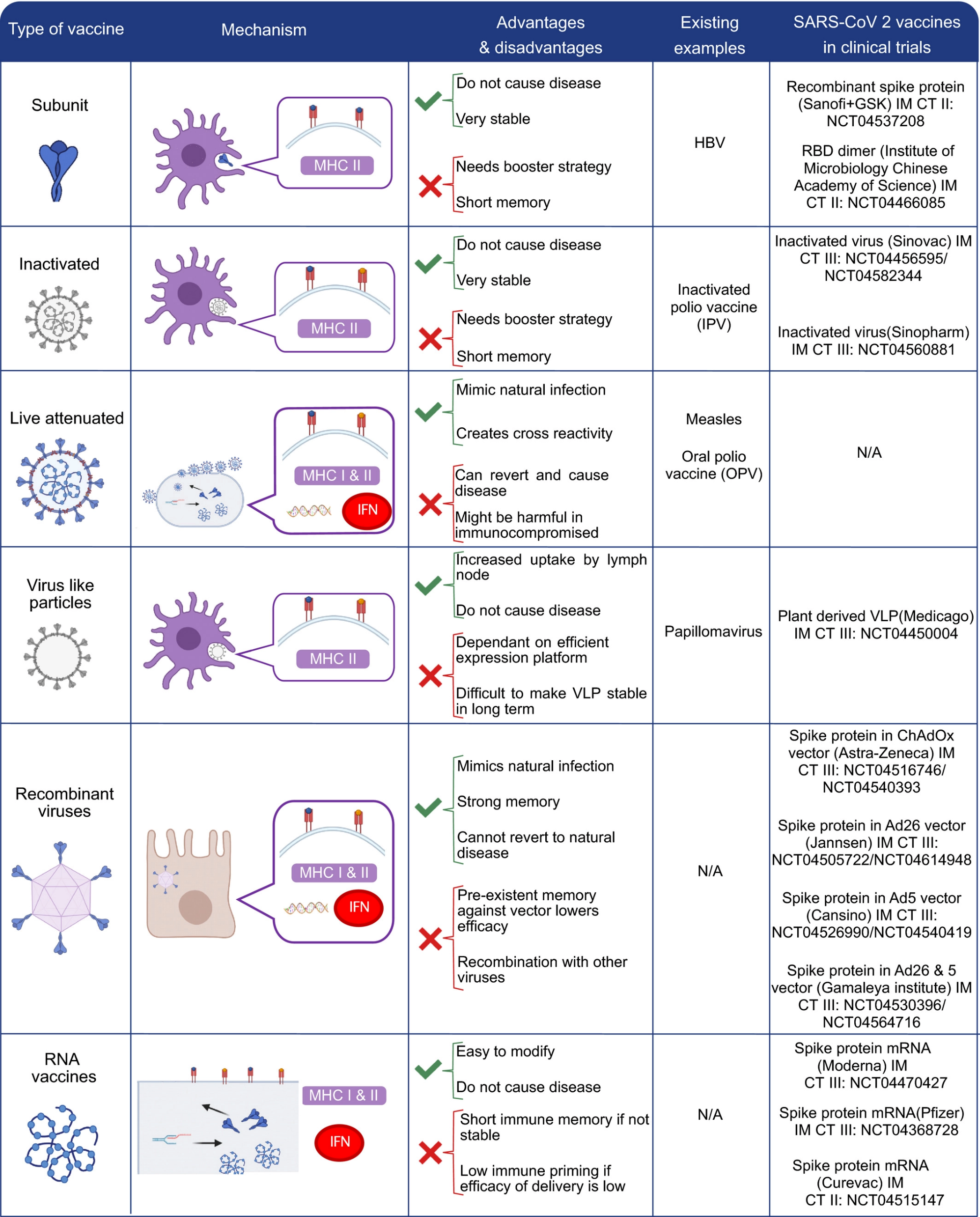 A. Subunit Vaccine:
A protein from the pathogen is used to induce memory cells, e.g. spike protein from the virus. The protein can be produced by recombinant DNA technology.
A
B. Inactivated Virus
The virus is chemically inactivated before administration. Peptides from virus activate B and TH cells.
B
C. Virus Like Particles:
Proteins isolated from the virus form virus-like-particles, without the genetic material of the virus
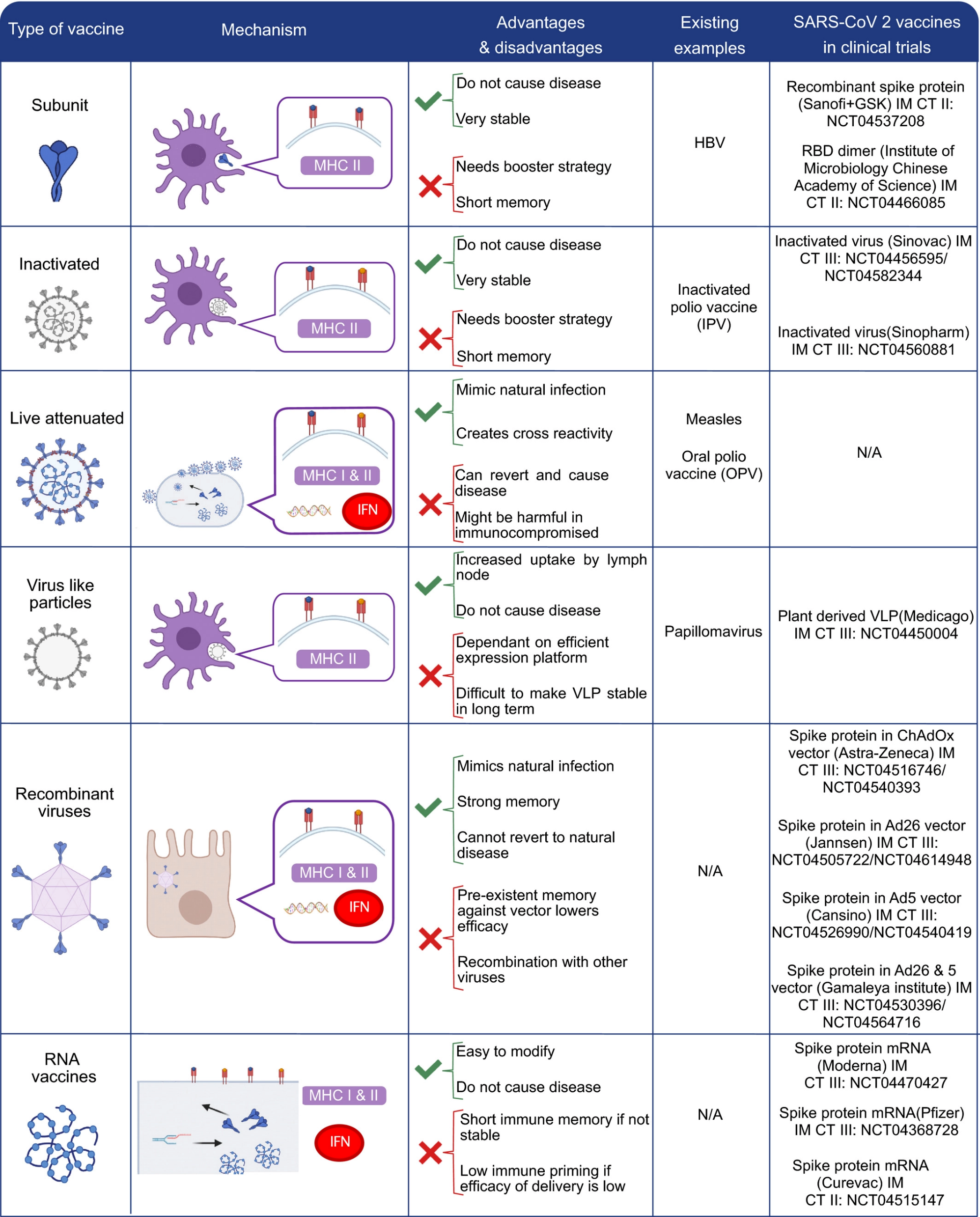 C
9/14/2024
Drugs and Disease F2024 - Lecture 5
20
D. Live Attenuated
The virus is grown under conditions that select for mutant viruses that:
Induce memory cells in humans
Do not cause disease symptoms
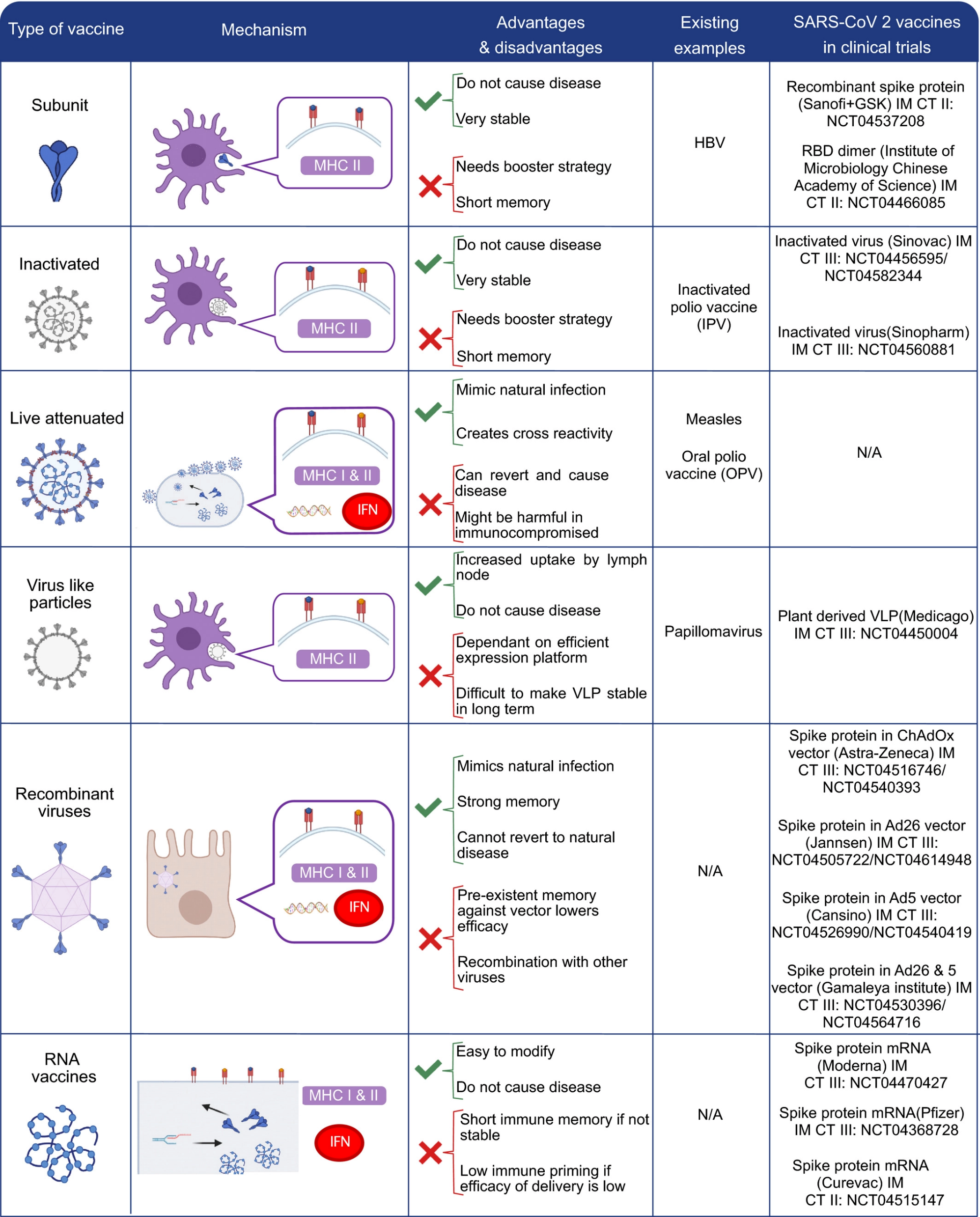 D
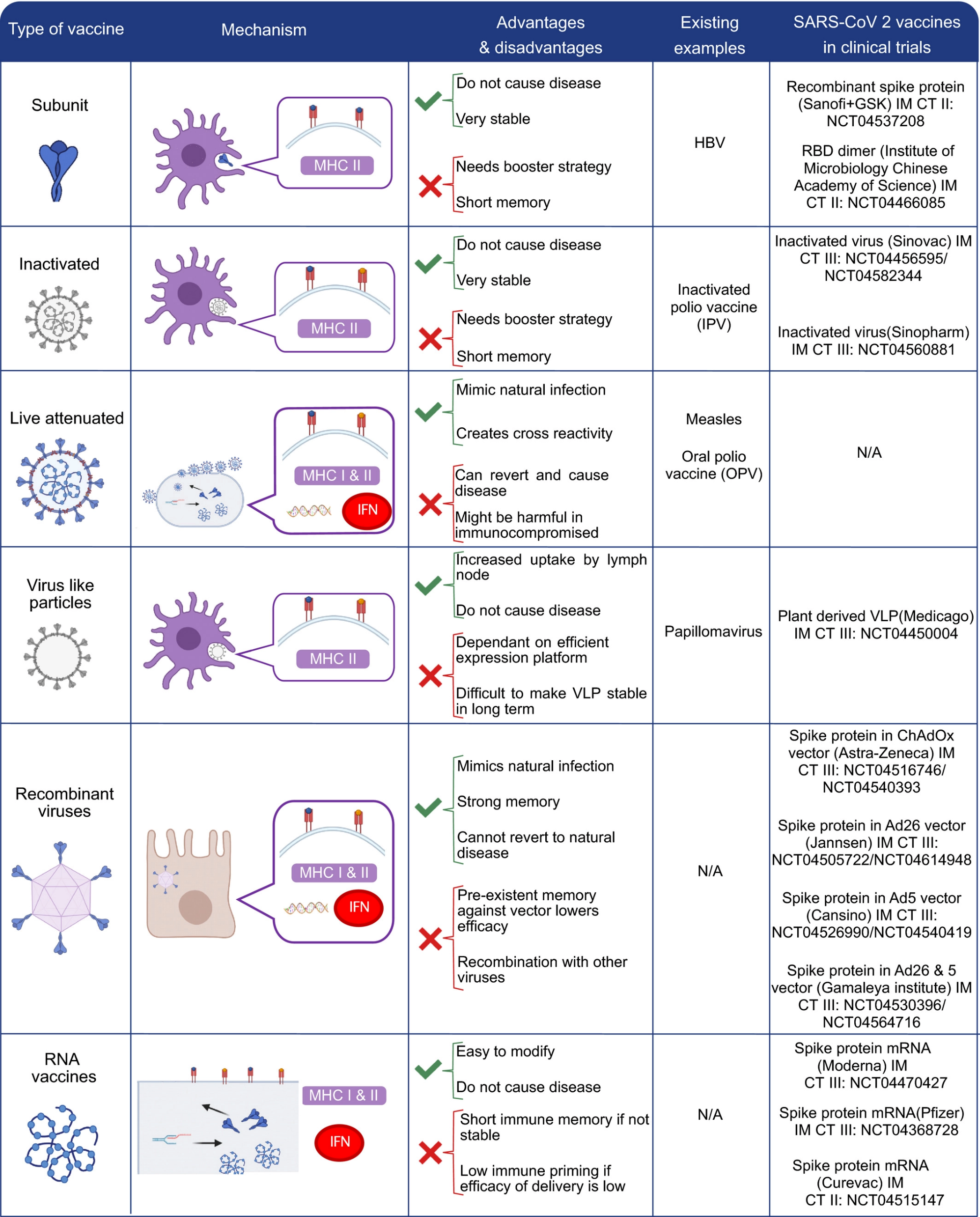 D
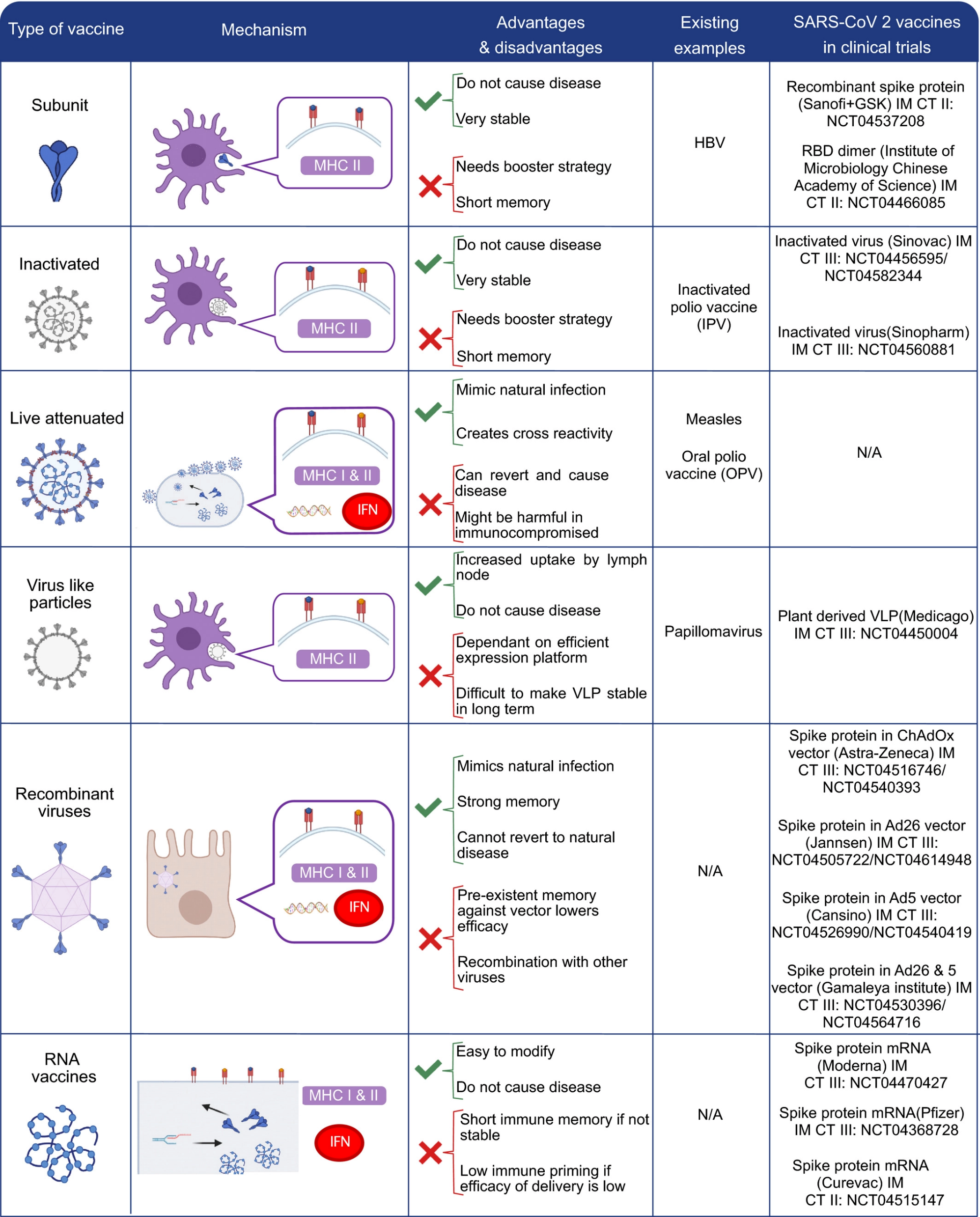 E. Recombinant Virus:
A “safe virus” is used (e.g. cold virus)
Gene for a protein from a pathogen is inserted into the DNA of  the virus.
When virus grows it produces the protein from the pathogen generating immunity.
Also includes vaccines that are a mixture of genetic material from human and animal viruses (reassortment viruses)
E
F. RNA Vaccines (Pfizer Covid Vaccines)
RNA coding for a viral protein is introduced into cells. The RNA is used by the cell to make viral proteins, inducing an immune response.
F
9/14/2024
Drugs and Disease F2024 - Lecture 5
21
B. Inactivated – Salk Polio Vaccine Viruses
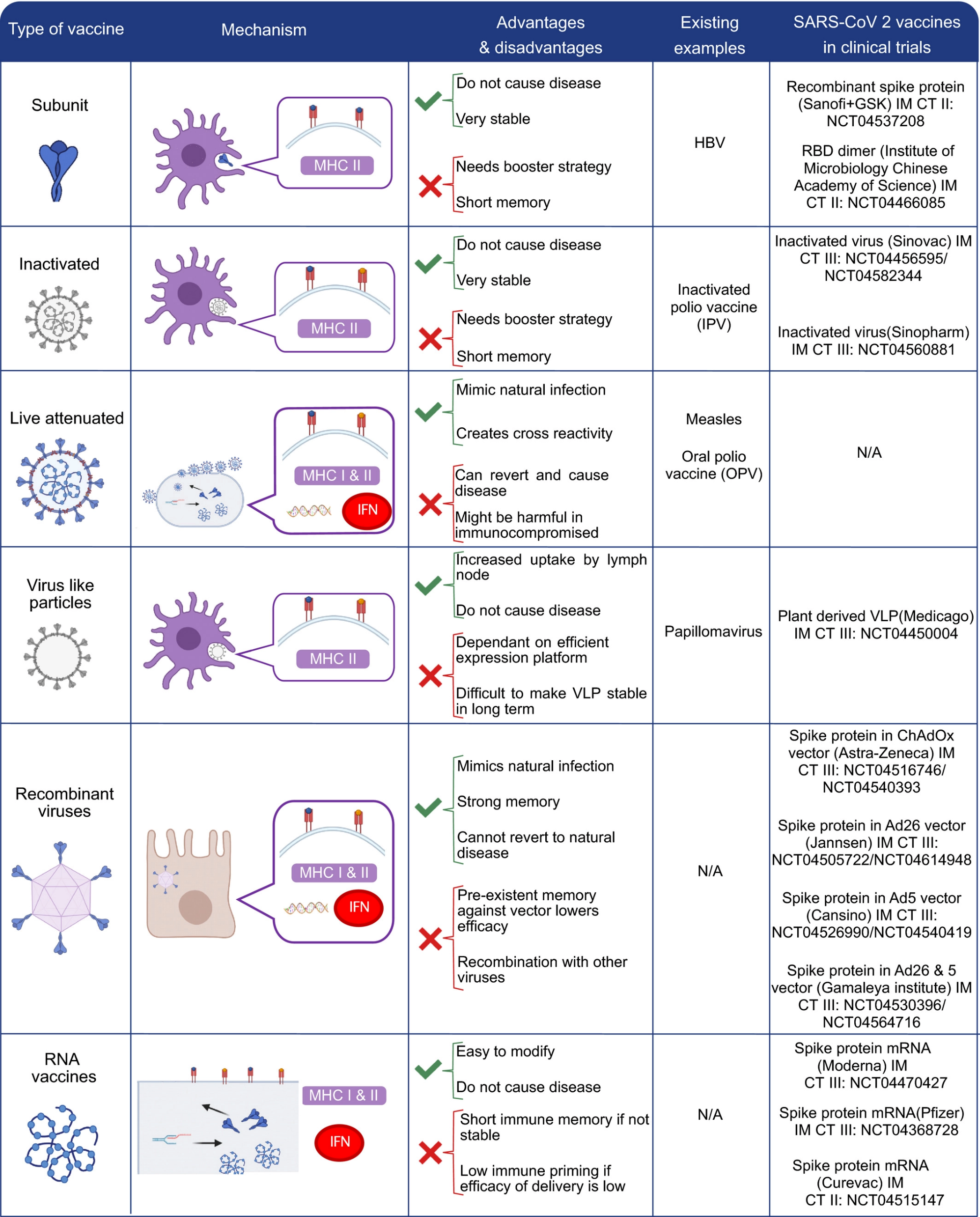 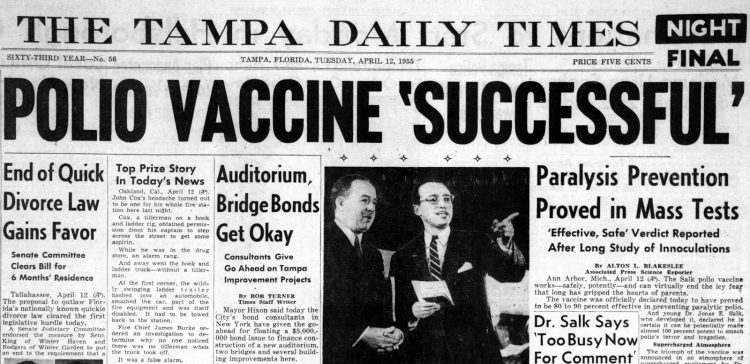 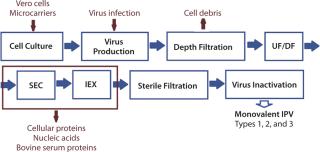 9/14/2024
Drugs and Disease F2024 - Lecture 5
22
D. Attenuated – Sabin Polio Vaccine
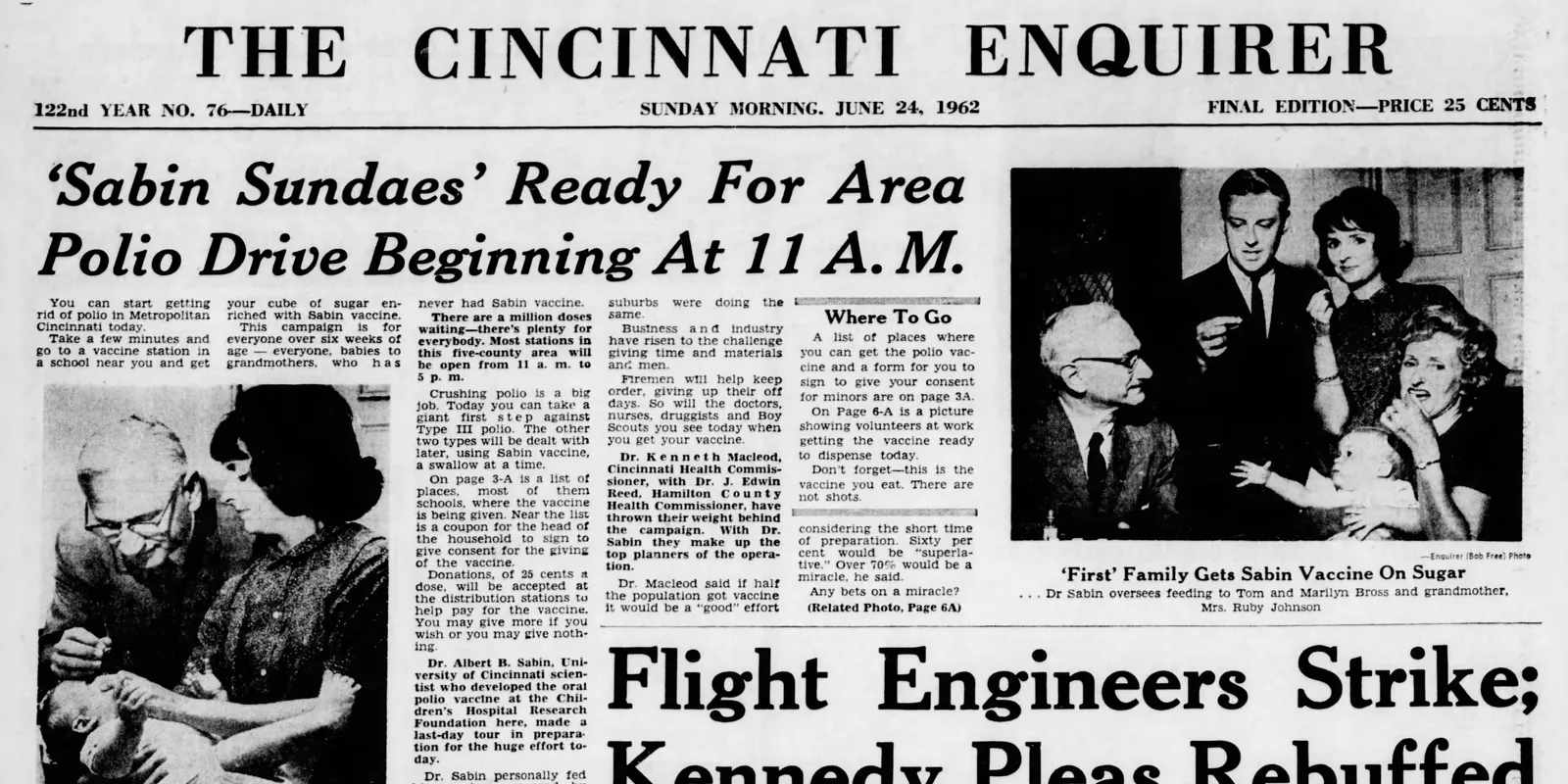 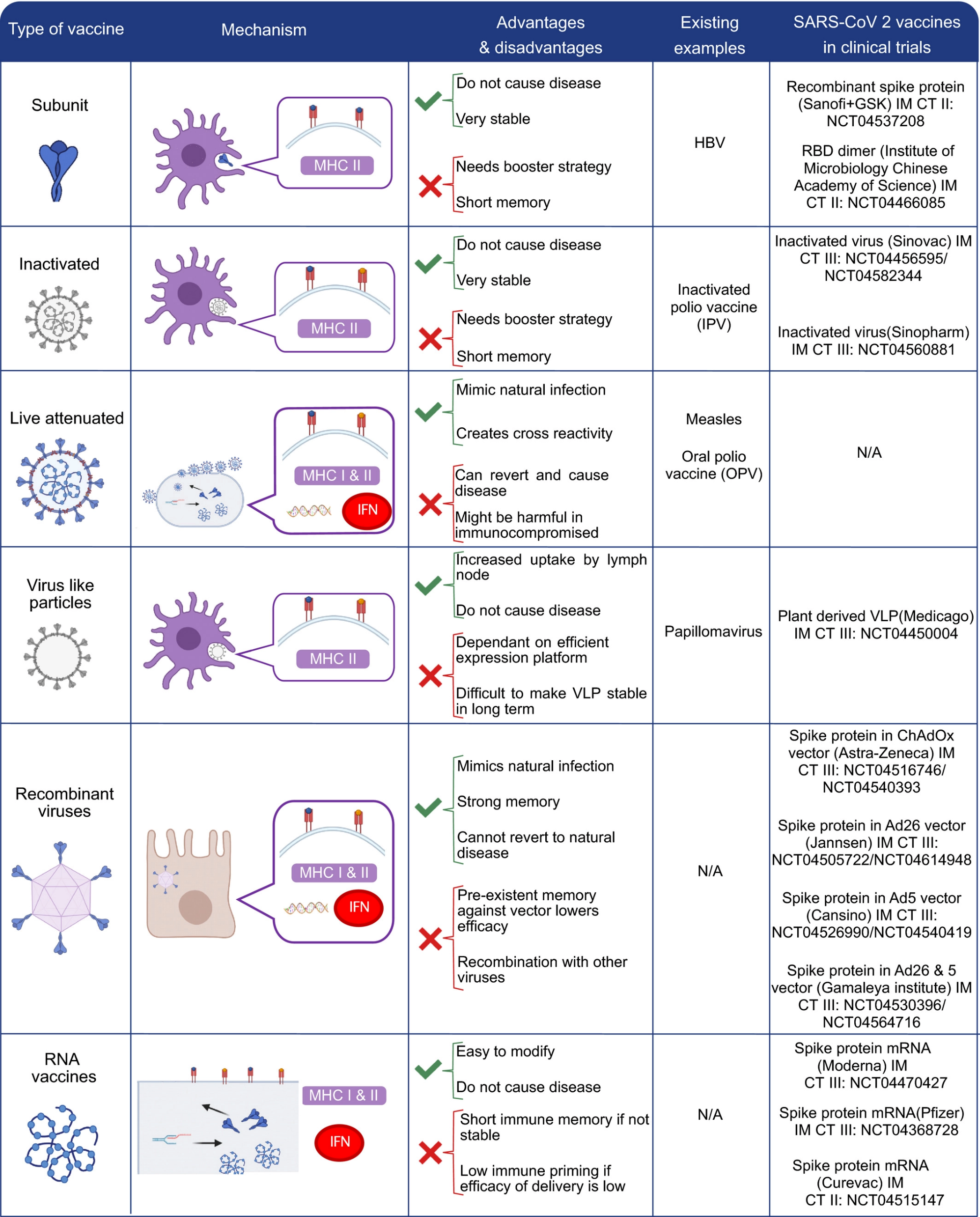 Attenuation Process Requires Mutations  Change growth characteristics on human cells.
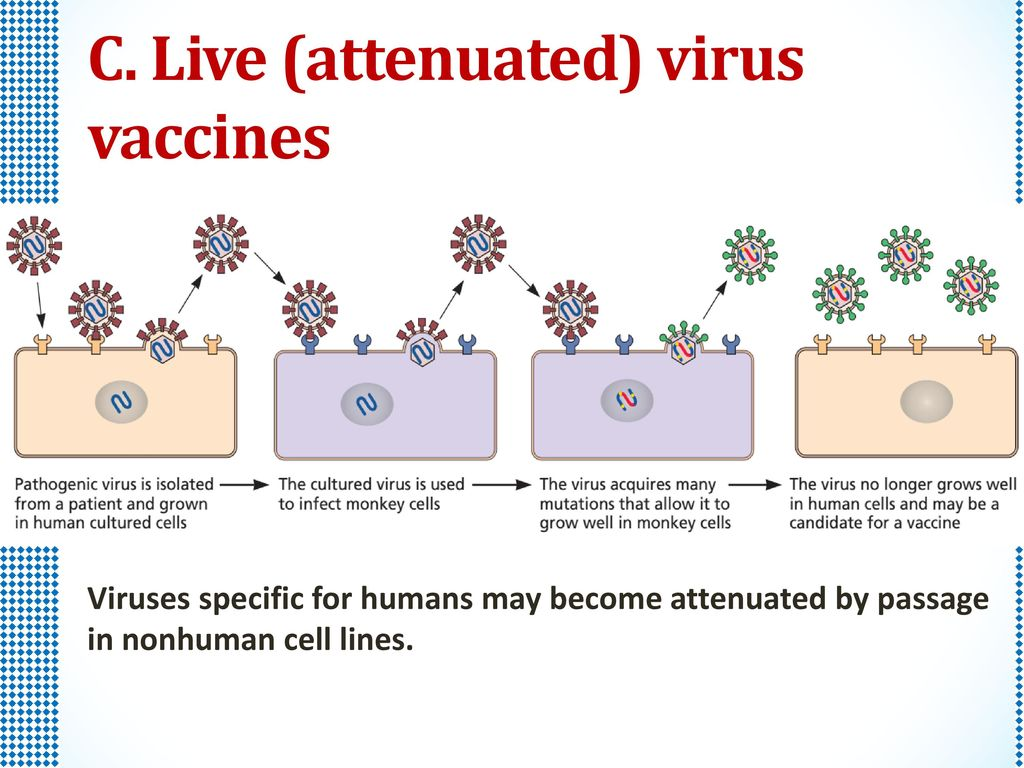 9/14/2024
Drugs and Disease F2024 - Lecture 5
23
C. Attenuated Viruses – Return to Virulence by Reversion
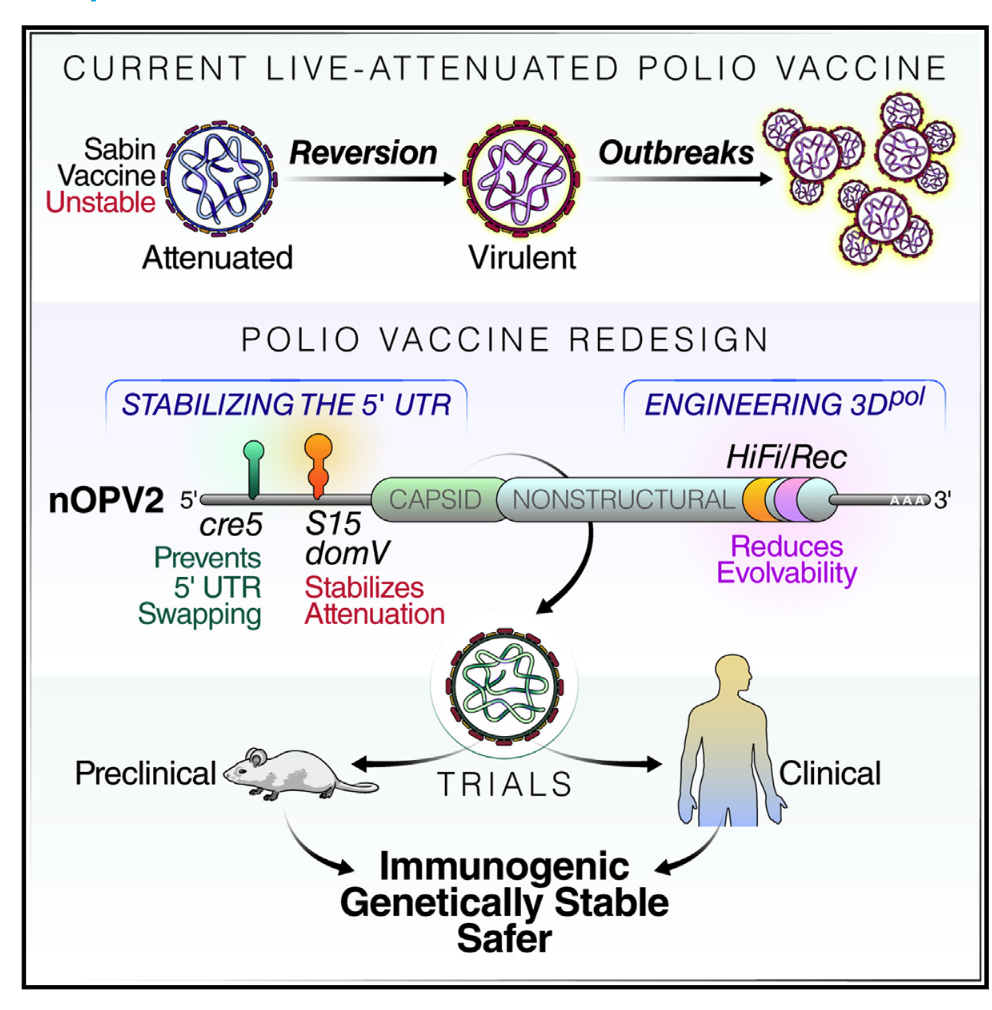 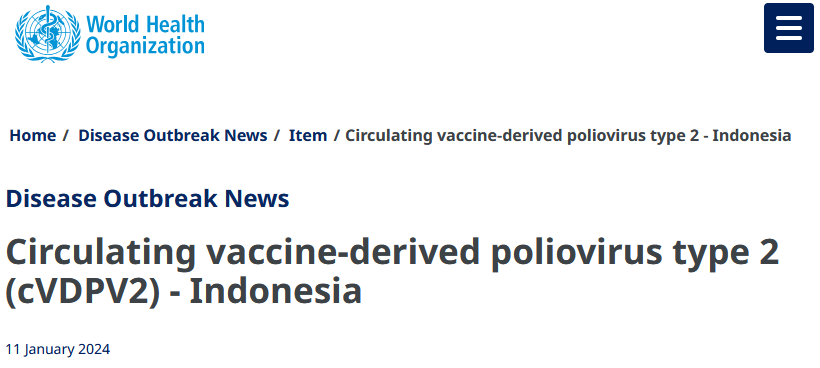 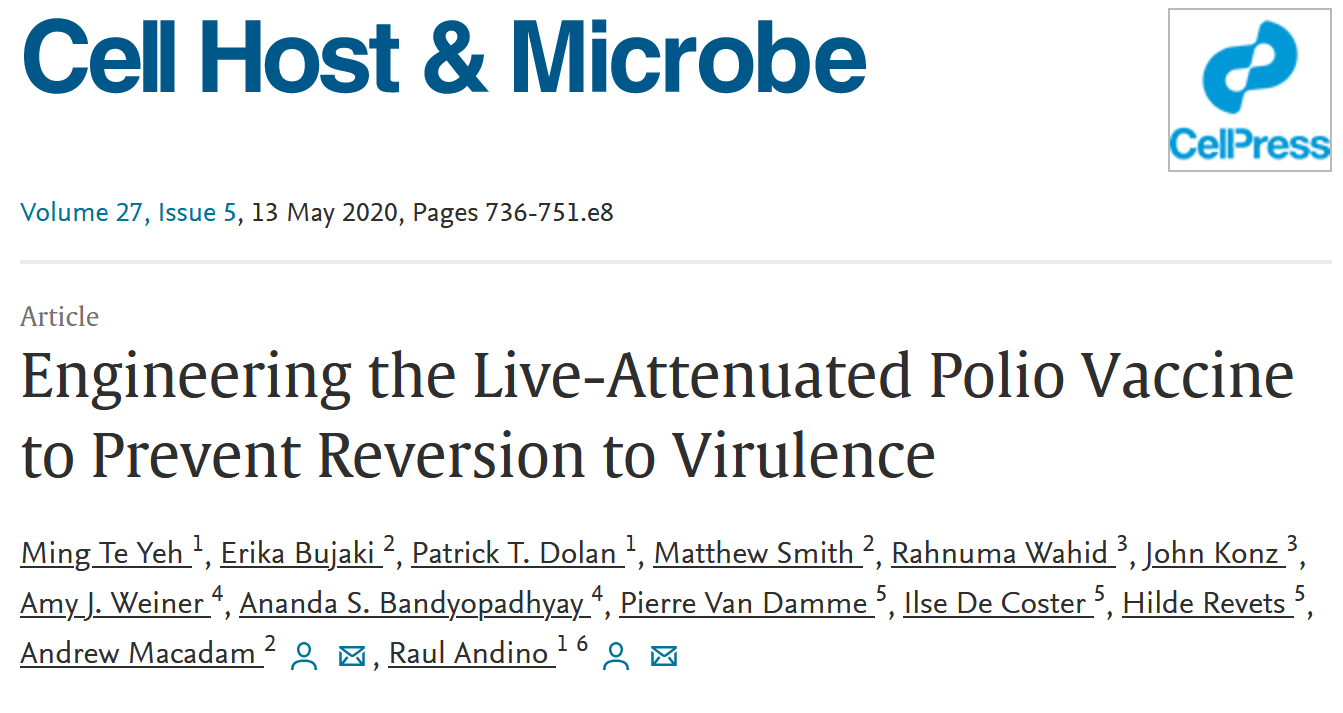 9/14/2024
Drugs and Disease F2024 - Lecture 5
24
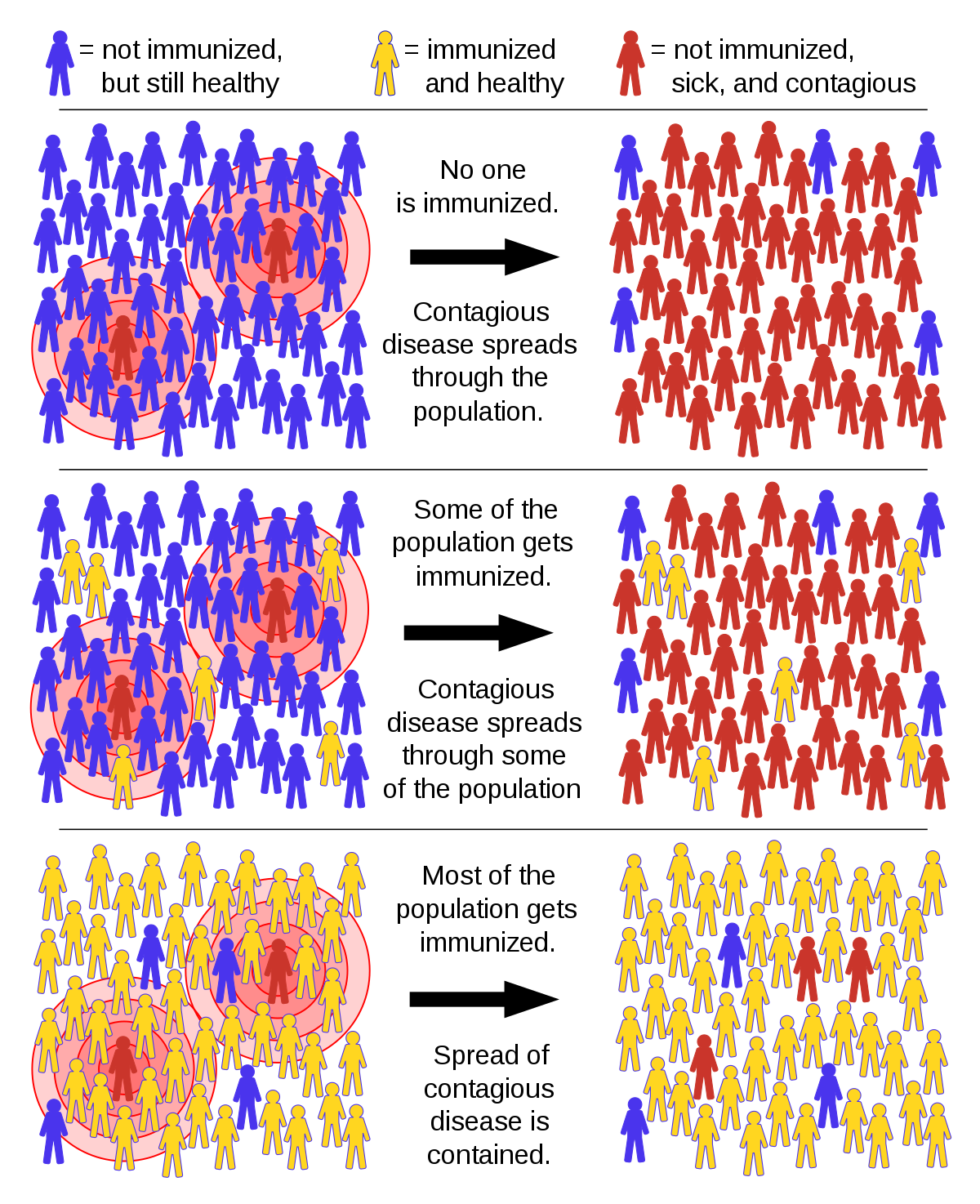 Herd Immunity:
High risk
Can’t be vaccinated
(too young, immune -compromised
Vaccinated individuals prevent disease from spreading from sick to unvaccinated.

At sufficient levels, the “herd” is immune because the virus cannot spread, eventhough some people get sick.
Gets infected
Below herd
immunity
At herd
immunity
Protected
9/14/2024
Drugs and Disease F2024 - Lecture 5
25
Herd Immunity
How Many People need to be vaccinated to achieve herd immunity?

10% ?

20% ?

50% ?

90% ?

100% ?
It depends on the how infectious the virus is
Our Experimental Viruses:
Ebola:      Low infectivity
Polio:       Moderate infectivity
Measles: High infectivity
9/14/2024
Drugs and Disease F2024 - Lecture 5
26
Simulation to Determine Infectivity Versus Vaccination Level (Pset)
Go to the following web site and open both links: http://www.andrew.cmu.edu/~rule/stayin-alive
Copy the googlesheet.
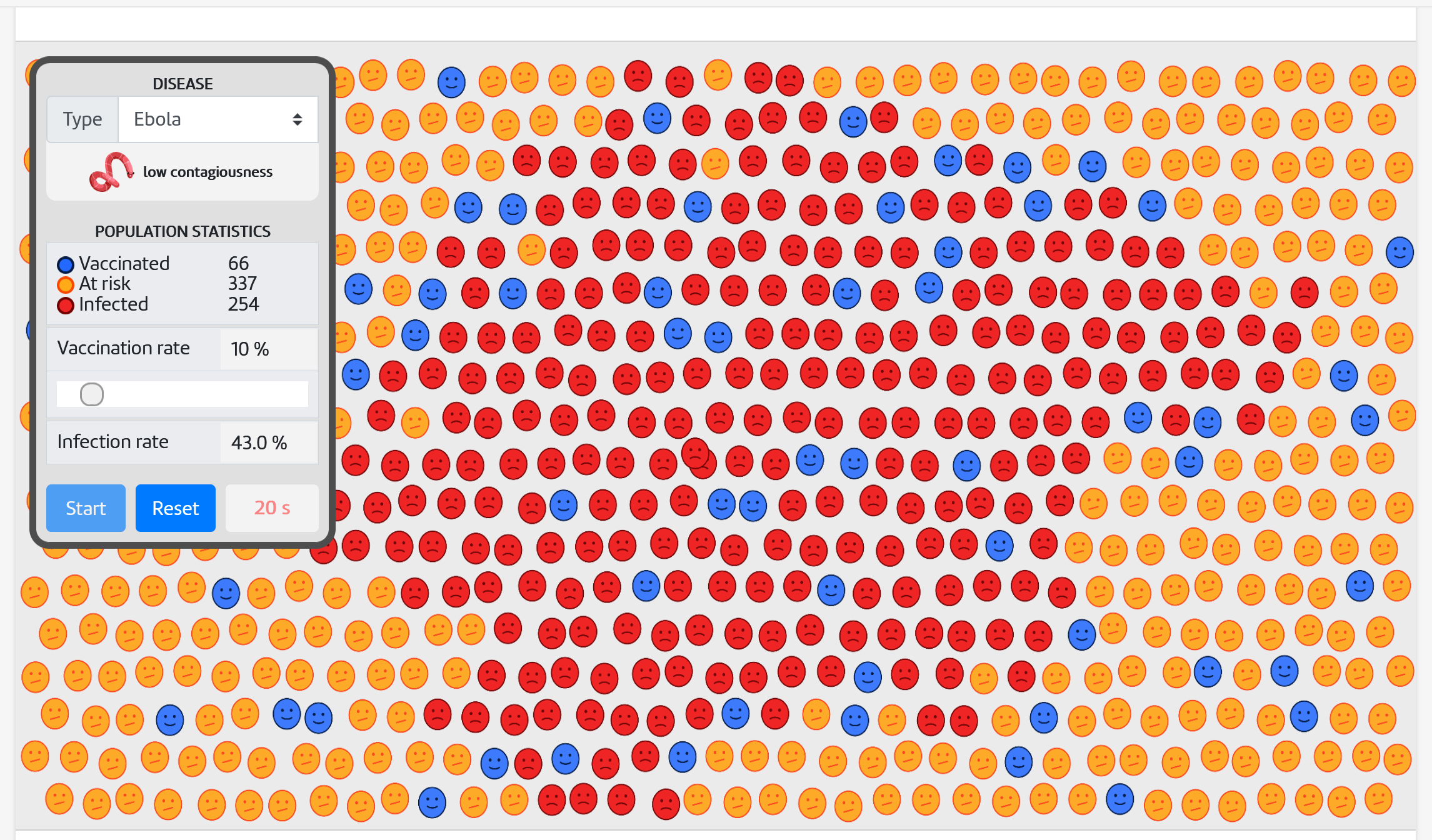 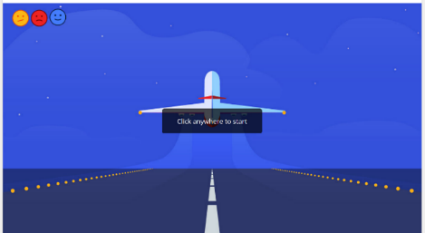 3. On the Infection Simulator link, scroll down (2/3 page) to the image of the plane, and click on it.
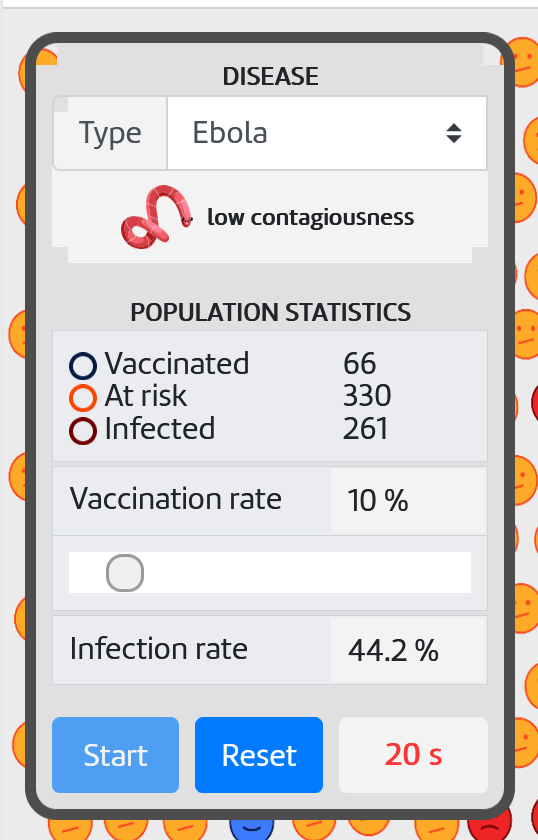 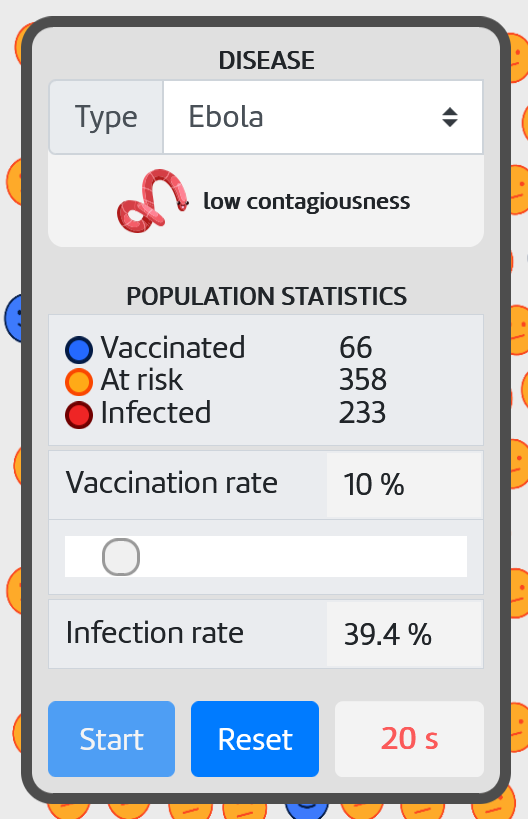 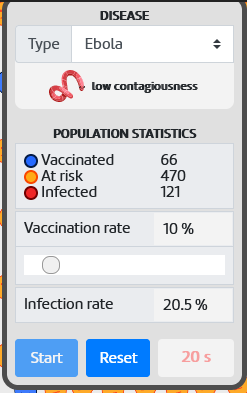 A. Select the virus.
B. Use the slider to select the different vaccination levels. Use 10, 20, 40, 50, 70, 80, 90 %. For each of the vaccination levels do three simulations.
C. Enter the  value for the % Infection rate at 20s into the appropriate cell of the google sheet. Your data will be automatically averaged and plotted.
3 Simulation Runs  at 10%
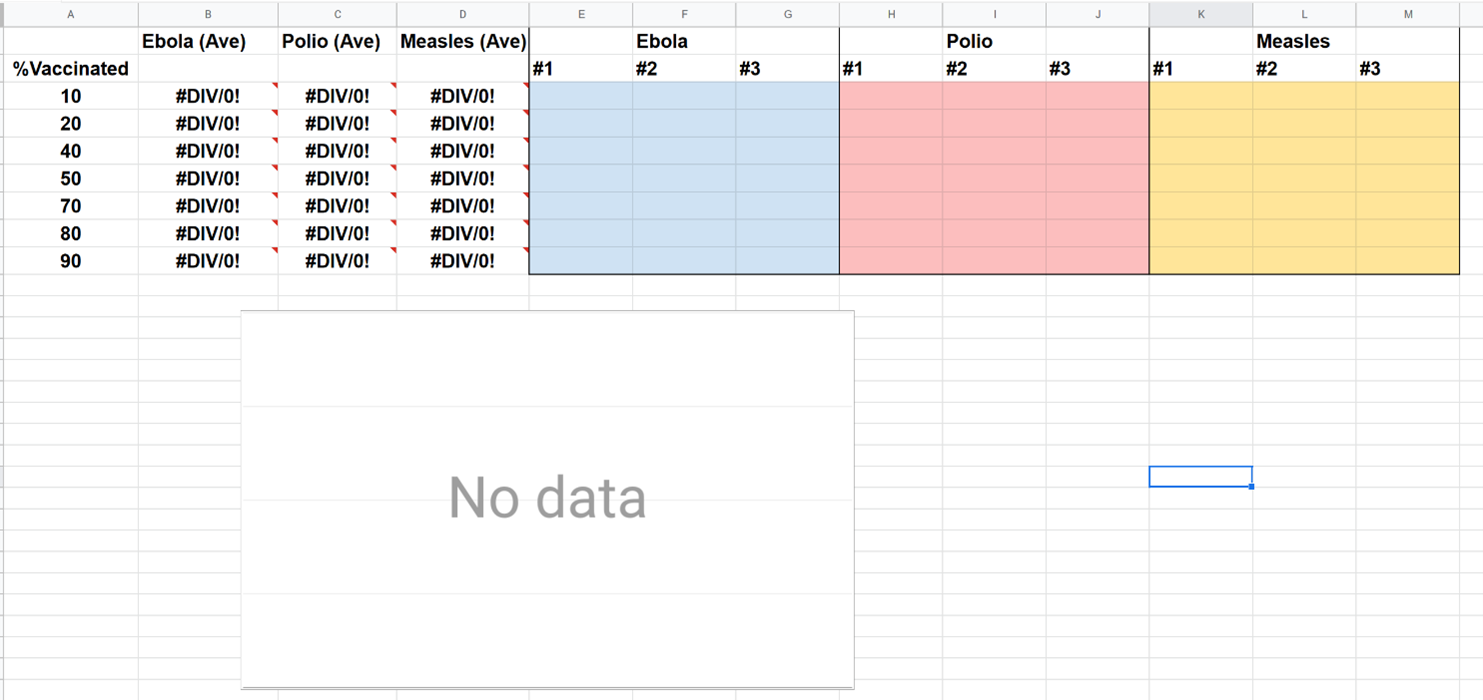 42.2%
43.0%
44.2%
39.4%
9/14/2024
Drugs and Disease F2024 - Lecture 5
27
Summary Questions for Immunology:
What are the two major branches of the immune system?  Why are both important?
What are the roles of different cell types in each system, e.g. what would happen if TH-cells disappeared?
What is the quaternary structure of an antibody? Can you sketch an antibody and indicate where the antigen binds?
What part of the antibody defines the specificity?
What are the steps in the production of antibody genes, at the molecular level:
How do DNA rearrangements produce functional heavy and light chain genes
What is the difference between the heavy chain for B-cells versus plasma cells.
Can you describe how antibodies kill/inactivate pathogens
How are virally infected cells and tumor cells recognized by Tc cells?
How does the Tc cell kill those cells?
What evasion mechanisms are used by cancer cells and how have these been addressed by antibody therapy?

What was the origin of the idea for vaccination?
What was one of the first “safe” vaccines? What disease has now been eradicated due to this vaccine?
Can you describe one way to generate a vaccine for a pathogen?  Do you know the pros and cons for that method?
9/14/2024
Drugs and Disease F2024 - Lecture 5
28
Enzyme Inhibitors as Drugs
Types of inhibitors
Covalent
Competitive
Allosteric
HIV drug therapy
Antibiotics – inhibitors of RNA and protein synthesis
Genome Editing – Cas9
Discovery & Engineering of CRISPR systems
Off-target effects
9/14/2024
Drugs and Disease F2024 - Lecture 5
29
Key Points:
S3
S2
S1
Kinetics
Rate = dP/dt, proportional to [ES].
Vmax = measured velocity at saturating substrate:
Vmax = kCAT x Etotal
KM:
Substrate concentration to ½ saturate the enzyme, v = Vmax/2
Measure of substrate affinity, lower KM, better binding.
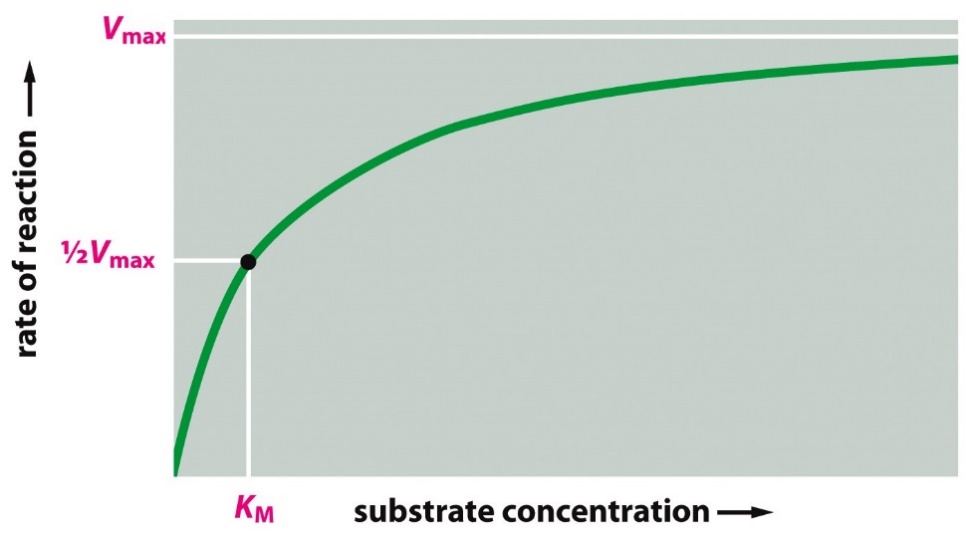 [P]
time
9/14/2024
Drugs and Disease F2024 - Lecture 5
30
Enzyme Inhibitors
Covalent
Studies on Inhibitors are useful for:
1. Mechanistic studies to learn about how enzymes interact with their substrates.
2. Understanding the role of inhibitors in enzyme regulation.
3. Drugs if they inhibit aberrant biochemical reactions:
penicillin, ampicillin, etc. interfere with the synthesis of bacterial cell walls, acting as suicide inhibitors.
4. Understanding the role of biological toxins.
Amino acid analogs - useful herbicides (i.e. roundup)
Insecticides - chemicals targeted for insect nervous system.
Competitive
Allosteric (Mixed type)
Types of Inhibitors:
Covalent – inhibitor covalently modifies enzyme, usually in active site, these are generally irreversible – the enzyme is dead!  Example – Sarin gas (Tokyo subway 1995)
Competitive – inhibitor blocks substrate, binds reversibly to active site with a KD = KI. Enzyme activity returns when drug is removed.
Allosteric (mixed type) – inhibitor causes allosteric change. Binds reversibly to a different location, with two different KDs: KI and KI’. Enzyme activity returns when drug is removed.
9/14/2024
Drugs and Disease F2024 - Lecture 5
31
Mechanism of Penicillin – A Suicide Inhibitor
Bacterial Cell Wall
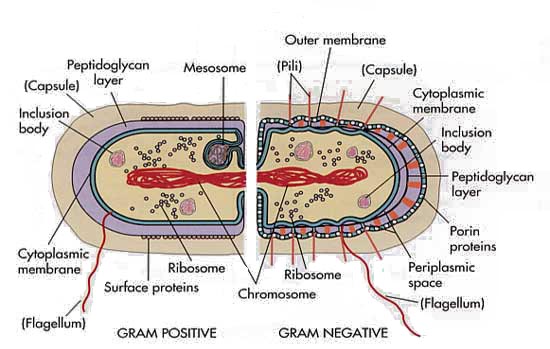 Serine breaks peptide bond between terminal D-Ala residues
Covalent intermediate formed
Amino group of glycine forms peptide linkage with D-Ala = crosslink
Bacterial cell wall:
Linear polymers of alternating NAM (N-acetylmuramic acid) and NAG (N-acetylglucosamine), beta(1-4) linkage
NAM units on adjacent strands are linked via a peptide linker.
Crosslinking catalyzed by serine-containing transpeptidase.
9/14/2024
Drugs and Disease F2024 - Lecture 5
32
Mechanism of Penicillin
Mechanism of Action of Penicillin:
Penicillin inhibits the transpeptidase enzyme that is responsible for crosslinking the Gly5 chain to alanine (circled on diagram).
The crosslinking of the cell wall is broken, making the bacteria fragile to breakage.
Inhibition is by formation of a chemical bond between penicillin and the enzyme (covalent inhibitor).
Penicillin
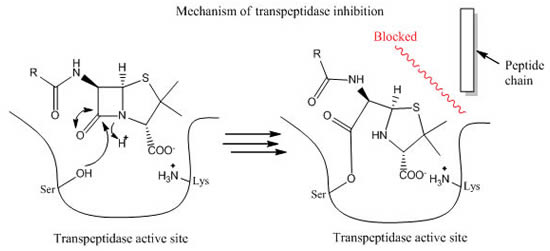 9/14/2024
Drugs and Disease F2024 - Lecture 5
33
Competitive Inhibitors
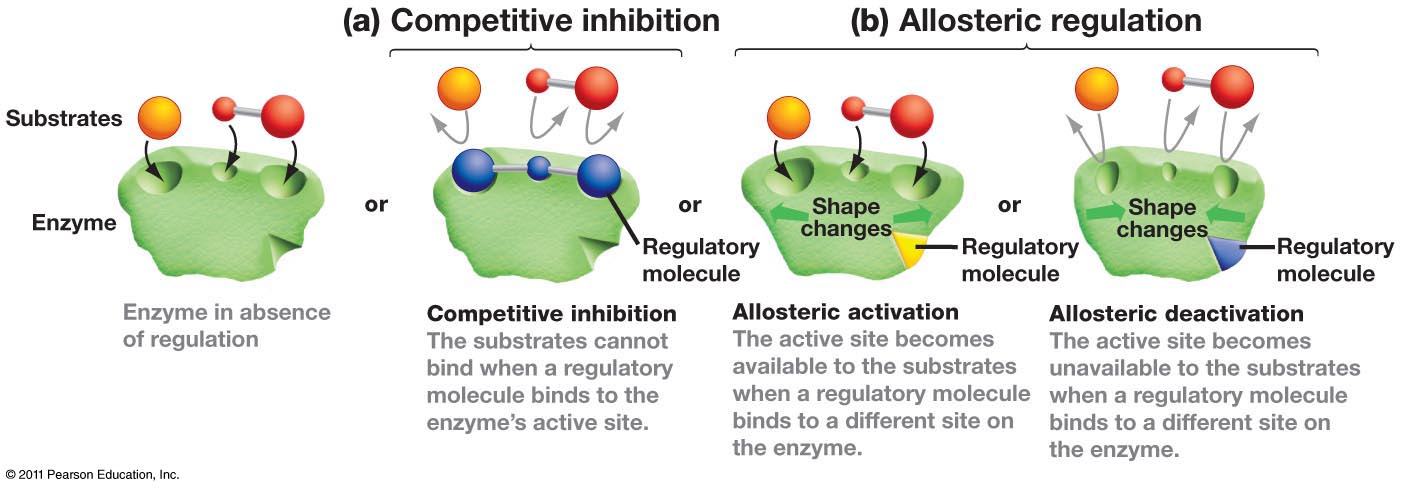 Succinate dehydrogenase converts succinate to fumarate by removal of two hydrogens.
Malonate is a competitive inhibitor, because:
It is similar in structure to the substrate – so it binds in active site – substrate cannot bind at the same time.
Malonate cannot undergo the chemical reaction – it is not possible to remove two hydrogens without leaving carbon with too few bonds.
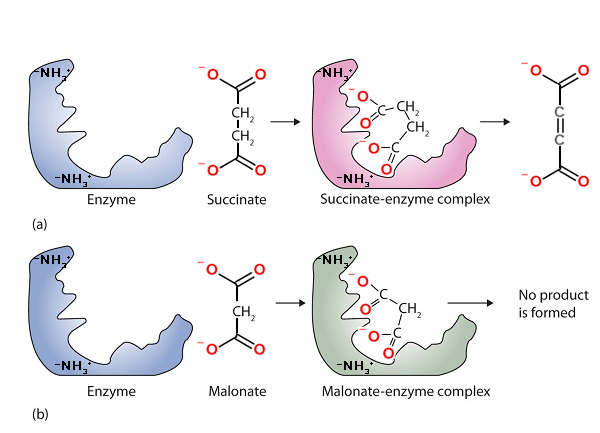 Fumarate
(product)
Substrate
Inhibitor
9/14/2024
Drugs and Disease F2024 - Lecture 5
34
[Speaker Notes: Most cell functions depend on proteins]
Quantification of Inhibitor Binding
Fractional Saturation of Enzyme by Inhibitor
KI = equilibrium constant for dissociation of inhibitor from enzyme
Low KI = higher affinity (same principle as KD)
KI can be found from ½ point in binding curve
KI can be determined by measuring the effect of inhibitor on the enzyme kinetics.
9/14/2024
Drugs and Disease F2024 - Lecture 5
35
Effect of Competitive Inhibitor on Steady-State Kinetics:
A competitive inhibitor reduces the amount of [E] by the formation of [EI] complex.
The inhibitor cannot affect the [ES] complex since the inhibitor can no longer bind.
There are two consequences of a competitive inhibitor binding on the kinetics of the enzyme:
VMAX is unchanged: At high levels of substrate all of the inhibitor is displaced by substrate, so [ES]=ETOTAL, and vMAX = kCAT[ETOT].
The observed KM is increased:  It requires more substrate to reach 1/2 maximal velocity because some of the enzyme is complexed with inhibitor. 
KMOBS = αKM
The change in KM can be used to determine how well the inhibitor binds to the free enzyme, if we know how α is related to KI.
v = kcat [ES], kcat =1
No inhibitor
Comp inhibitor
9/14/2024
Drugs and Disease F2024 - Lecture 5
36
HIV Drug Therapy
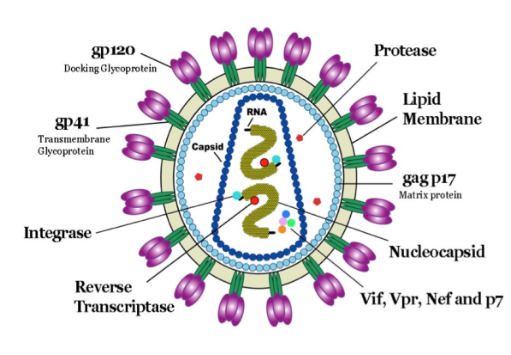 Retroviruses & Inhibitors  - HIV Protease.
Identify potential drug targets, based on viral life cycle.
Measure inhibitor binding to characterize drug efficiency.
Rational drug design in response to mutations.
Human Immunodeficiency Virus (HIV)
Infects specialized cells in the immune system – T-helper cells (TH) cells, killing them.
TH cells are required for activation of the immune response to all pathogens (bacteria, virus)
Killing of TH cells by the HIV virus causes AIDS (acquired immunodeficiency), making the individual susceptible to serious infection by many otherwise harmless bacteria as well as developing rare cancers.
Viral particle contains enzymes required for the replication of the virus:
Reverse Transcriptase: Copies viral RNA to DNA
Integrase: Integrates viral DNA into host chromosome.
HIV Protease: Cleaves immature viral protein to produce smaller mature proteins.
9/14/2024
Drugs and Disease F2024 - Lecture 5
37
The HIV virus is a retrovirus:
The genetic information is stored in RNA (viral RNA, vRNA) which must be first be copied into DNA: vRNA → DNA  → mRNA → viral protein
HIV Viral Infection of T-Helper Cells: 
1. Viruses bind to molecules displayed on the TH cell surface. 
2. The virus then fuses with the cell membrane and releases its RNA genome from its lipid envelope.
3. The HIV enzyme reverse transcriptase first makes a double-stranded DNA copy of the viral RNA molecule. This process is error prone, leading to mutations in the virus.  These mutations cause drug resistant strains of the virus to arise.
4. The DNA is integrated into the host cell’s DNA by an enzyme called integrase, also from the HIV virus.
5. Integrated DNA produces vRNA, the genetic material for new virus particles.  mRNA is also made from this DNA, to produce proteins for new particles.
6. HIV protease required for maturation of viral proteins, by cleaving them into smaller proteins that form the mature virus.
7. Mature virus buds out of cell.
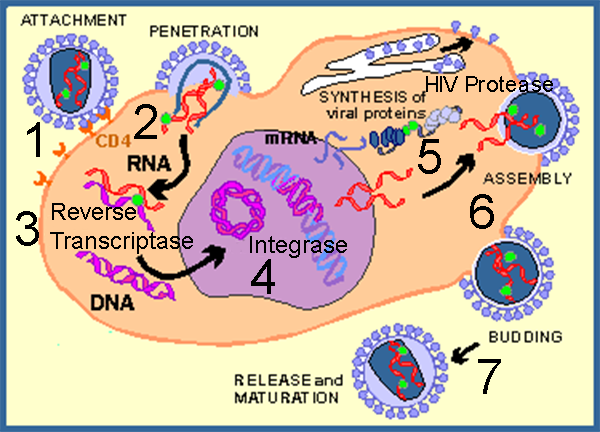 Drug Targets to Combat the HIV Virus – 
Viral fusion
Reverse transcriptase
Integrase
HIV Protease
These are good drug targets because:
Required for viral replication
Activities are not found in humans
9/14/2024
Drugs and Disease F2024 - Lecture 5
38
HIV Protease (Aspartyl protease)
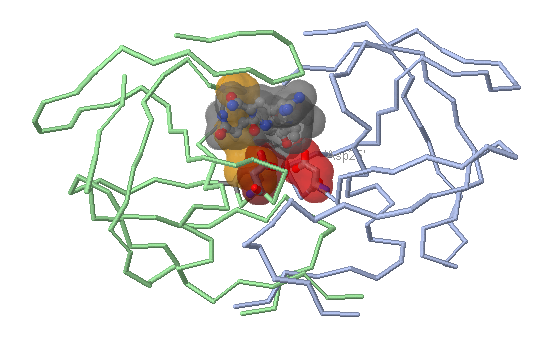 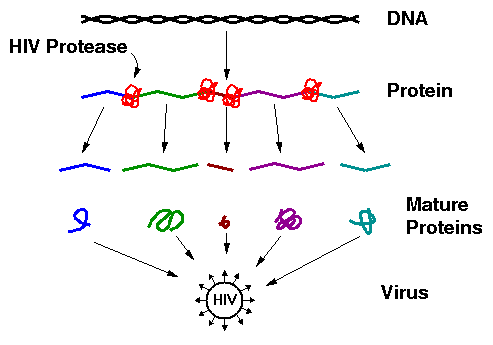 The original viral protein is a long pre-protein containing many smaller mature proteins.
HIV Protease cleaves the pre-protein, releasing the smaller mature proteins.
HIV Protease:
1. An essential enzyme in the maturation of the HIV virus.  If inhibited, the virus cannot replicate.
2. Prefers hydrophobic substrates (e.g. Phe) due to Val82 plus other non-polar residues in its active site (Pro81, Leu23).
9/14/2024
Drugs and Disease F2024 - Lecture 5
39
Inhibition of HIV Protease (HIV Drugs):
Most drugs are small peptide-like analogs with non-cleavable bonds that resemble peptide bonds.
Where will they bind on the enzyme?
 
 
What will happen to them after they bind?
Drug Design: Compounds A (Isobutyl) and B (cyclohexane) are candidates for HIV protease inhibitors.  Which of the two drugs will be more effective at inhibiting the wild-type protease?
Answer: We will assume that these are competitive inhibitors. Therefore, we need to compare the KI values for each inhibitor binding to the protease.
9/14/2024
Drugs and Disease F2024 - Lecture 5
40
Measuring KI for both Drugs:
a) Acquire velocity versus substrate, no inhibitor.
b) Acquire velocity versus substrate, fixed inhibitor.
Analysis:
i) Plot velocity versus [S]
ii) Obtain α from the observed Km values
The units of velocity are moles product/sec.
Once the  values are found, we can calculate the KI for each inhibitor using the formula: KI=[I]/(-1).
9/14/2024
Drugs and Disease F2024 - Lecture 5
41
Explain the difference in KI based on the molecular interactions between each inhibitor
9/14/2024
Drugs and Disease F2024 - Lecture 5
42
Drugs that inhibit Transcription and Translation
9/14/2024
Drugs and Disease F2024 - Lecture 5
43
Drugs as inhibitors of Transcription:
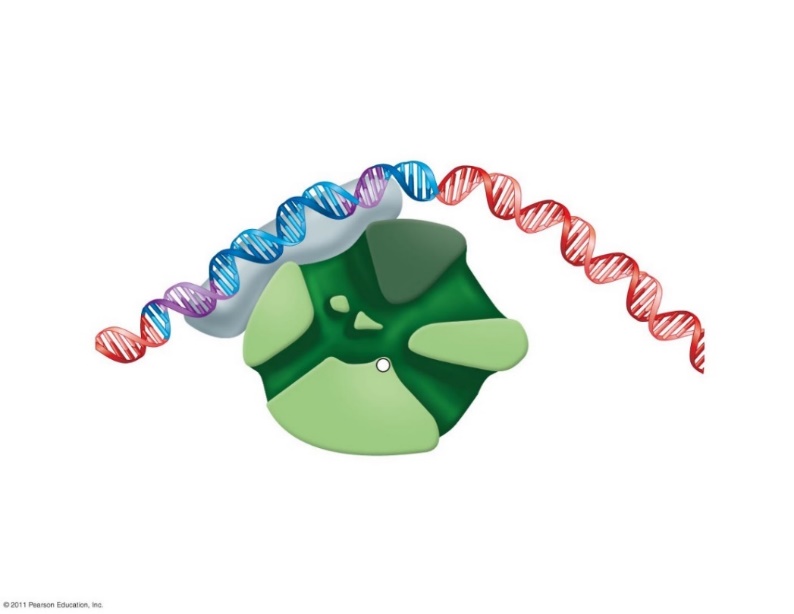 Initiation
DNA template
Transcription is the process of copying DNA to RNA
RNA polymerase binds to a specific DNA sequence called the promoter
RNAP generates a complementary copy of one strand, T is replaced by U.
Termination occurs due to specific signals in the RNA sequence.
Fidaxomicin, Myxopryronin
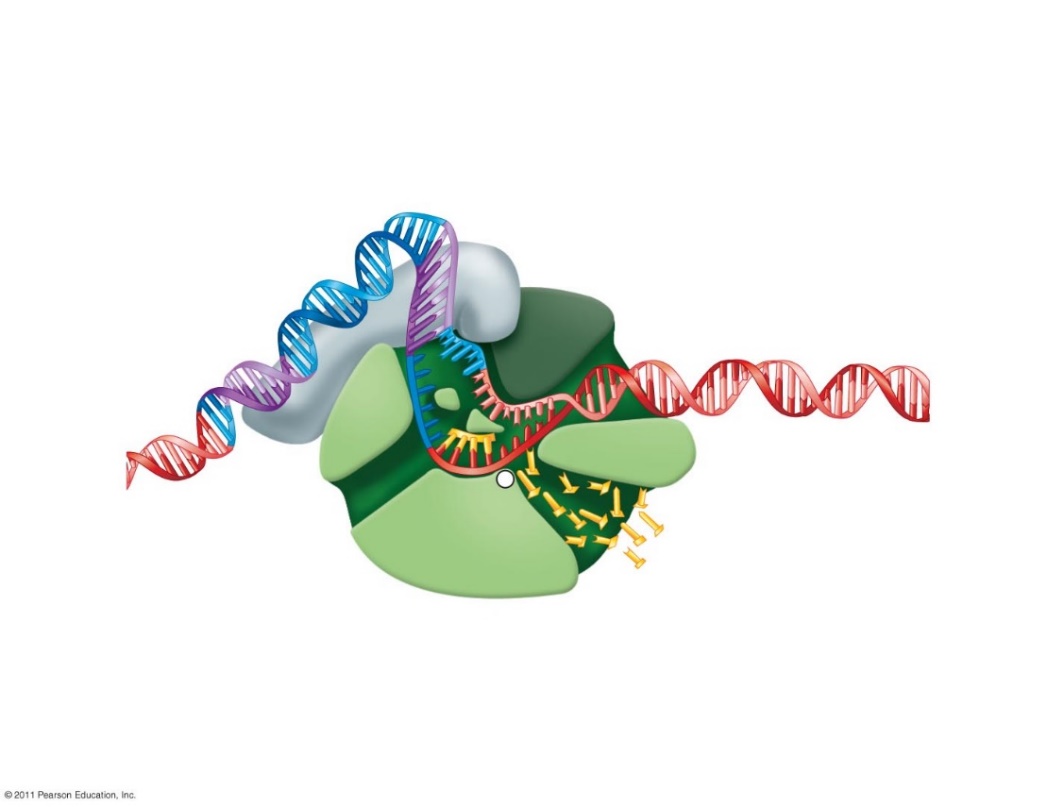 RNA polymerase
Streptolydigin
Elongation
GE23077
Rifamycin (rifampin, rifapentine, rifabutin, rifamixin)
RNA
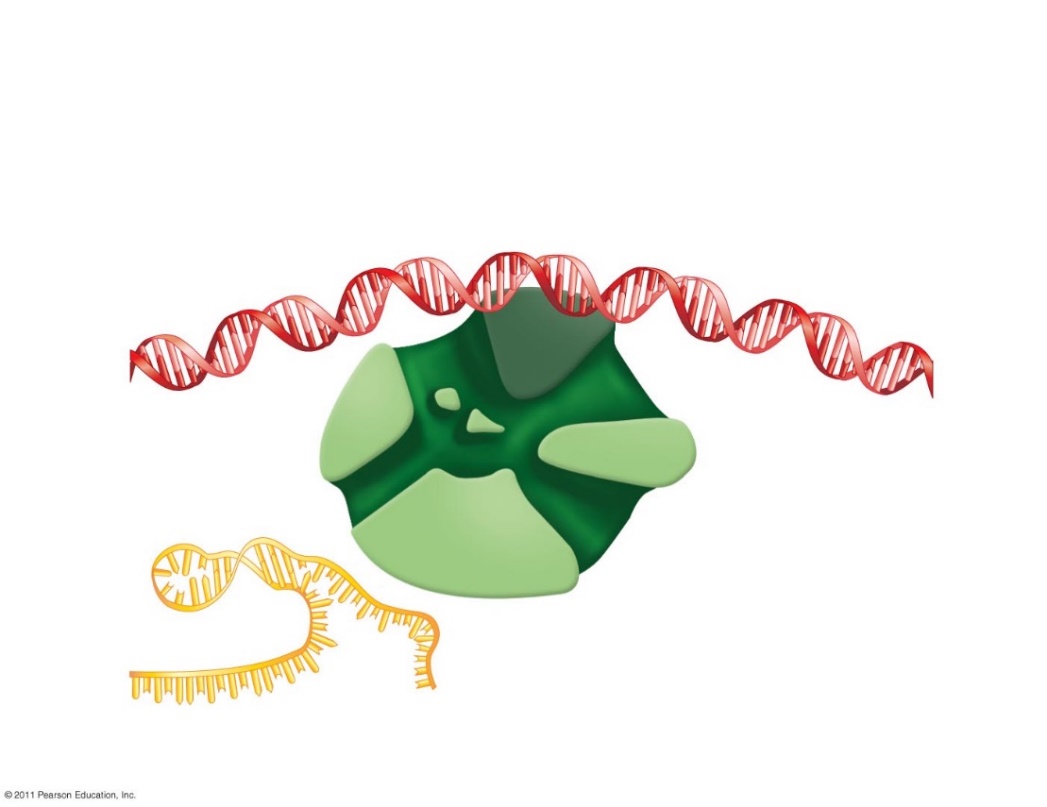 Termination
Bicyclomycin
9/14/2024
Drugs and Disease F2024 - Lecture 5
44
[Speaker Notes: Fidaxomicin – blocks loading of the DNA during initiation (switch region inhibitor)
GE23077 – adjacent to rifamycin binding site – shorter RNA made than rifamycin
Rifamycin – physically block elongation by binding in the DNA/RNA channel.
Streptolydigin – blocks chain elongation by interfering with protein dynamics during turn-over
Bicyclomycin – inhibits termination by rho factor]
Protein Synthesis – tRNA & Ribosomes
Role of different Ribosomal subunits
30S (Small) – RBS & mRNA codon/anticodon
50S (Large)  – Peptide bond synthesis
Exit tunnel – new protein emerges
tRNA sites:
A – aminoacyl – next tRNA-AA binds
P – 1st tRNA-Met & growing peptide
E – empty tRNA leave from here 
Initiation: 
1. Ribosome binding site & rRNA interaction (Proks)/AUG scanning (Euks). 
2. fMet-tRNA (Proks) or Met (Euks) in P site
Elongation: 
1. New AA-tRNA in A site 
2. Peptide bond formation (amino acid in A site added to C-term of peptide in P site) 
3. Translocation (tRNA-peptide moves to P site) 
4. tRNA exits 
Termination: 
1. Stop codon at A site 
2. Termination factor (protein) adds water to cleave peptide from last tRNA
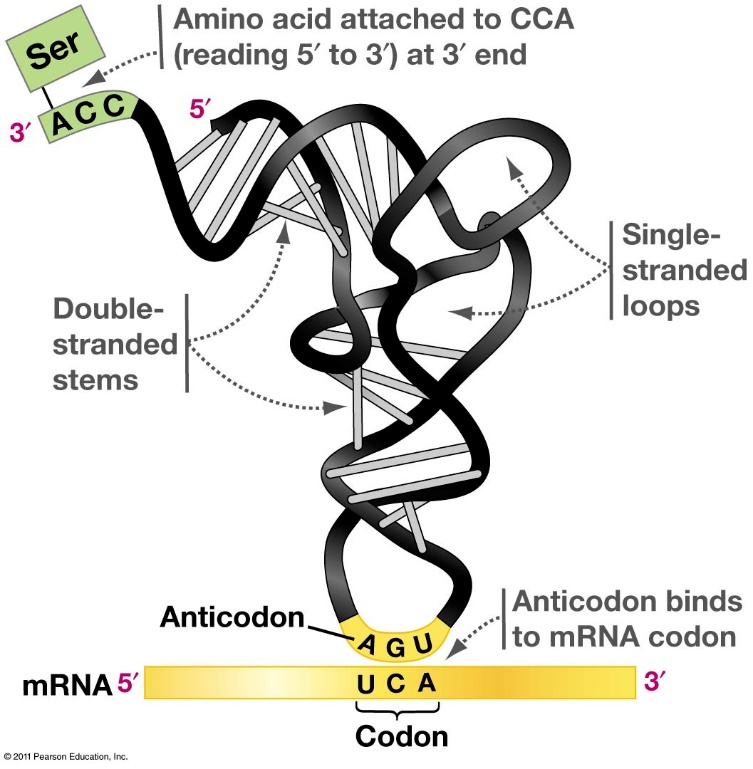 tRNAs
The adapter molecules are called transfer RNAs or tRNAs.
Contain a CCA sequence at 3’ end where the amino acid is attached
a triplet anticodon to form base pairs with the appropriate mRNA codon
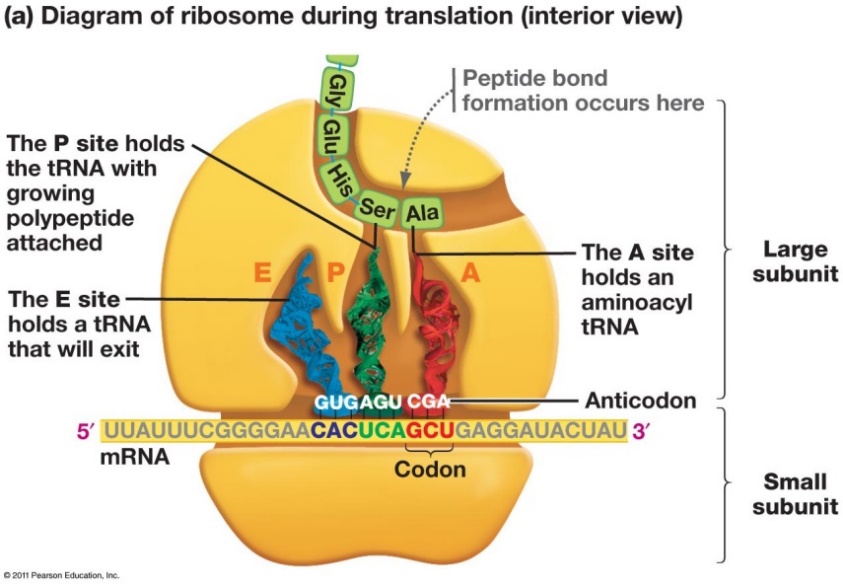 9/14/2024
Drugs and Disease F2024 - Lecture 5
45
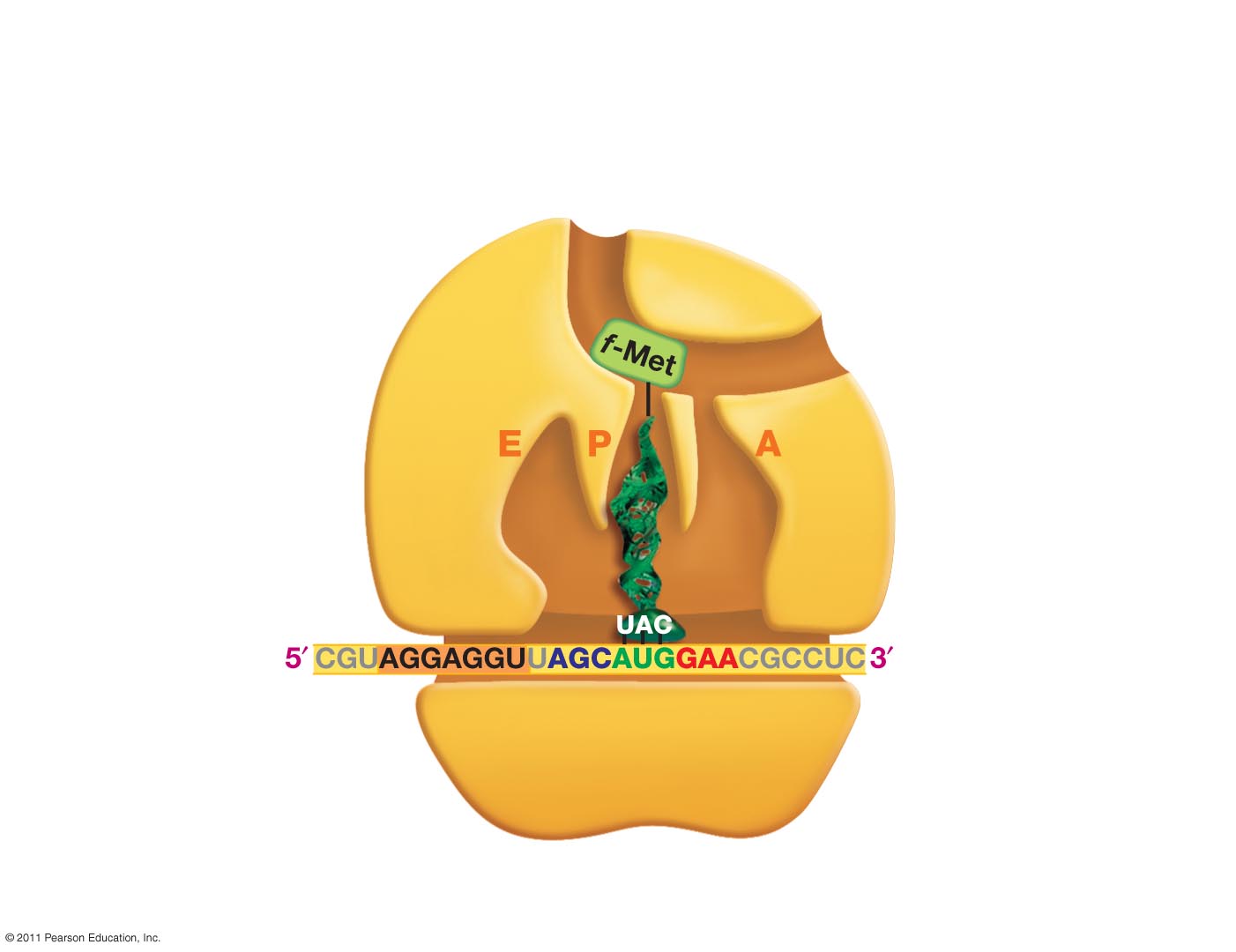 Exit tunnel
First amino acid
Large
subunit of
ribosome
Start Codon
Second Codon
Ribosome Binding Site
Initiation 3. Large subunit binds completing the complex
9/14/2024
Drugs and Disease F2024 - Lecture 5
46
[Speaker Notes: What is the name of a codon where the message begins? Start codon AUG found usually at the beginning on mRNA. Begins when rRNA binds to a section of mRNA called the ribosome binding site about 6 NT upstream of start sequence. Proteins called iniation factors help the two to associate. In eukaryotes bind to 5’ cap.]
Step 2 - Elongation
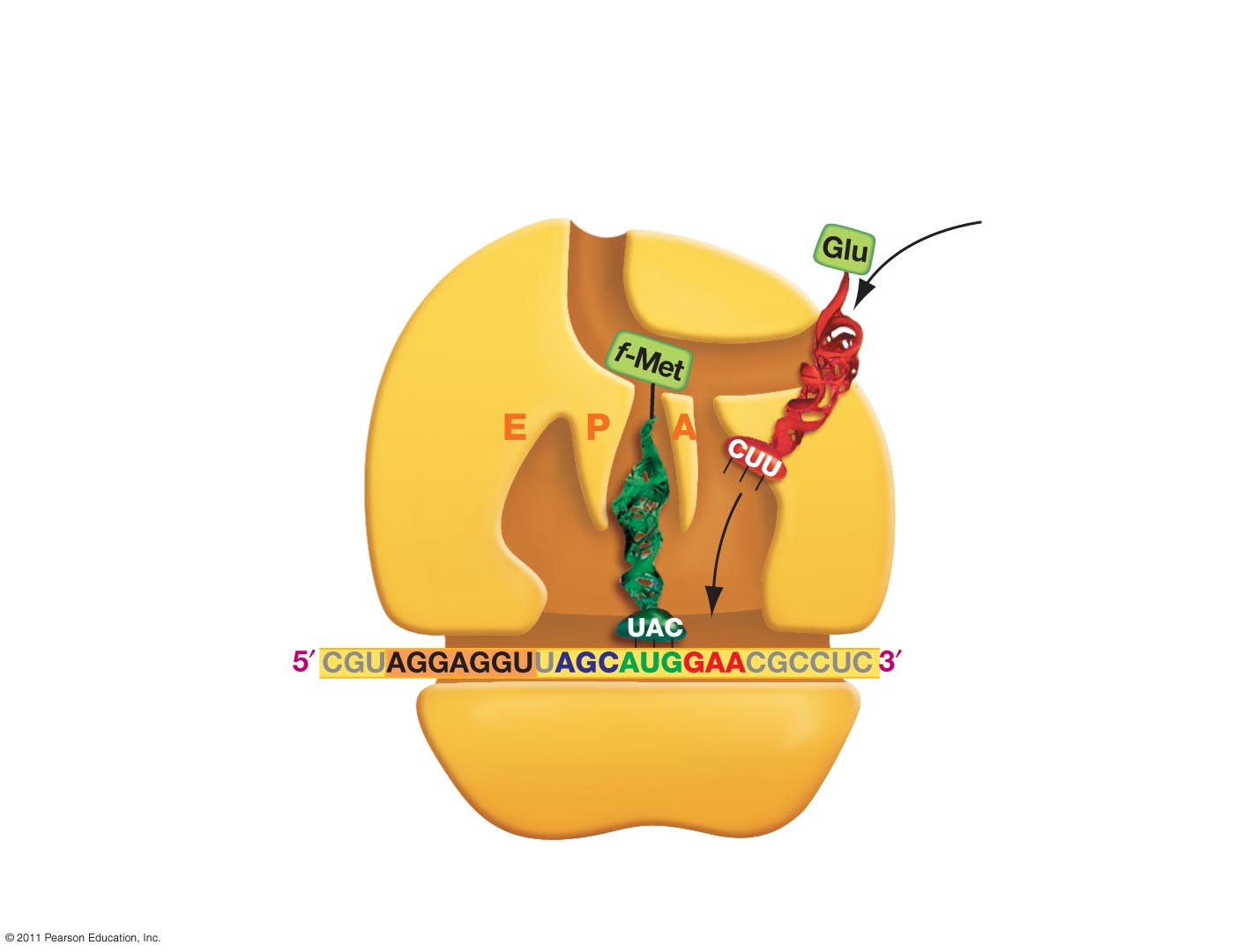 Ribosome
Peptidyl
site
tRNA
Exit site
Aminoacyl site
mRNA
Start
codon
4. Incoming aminoacyl tRNA arrives and binds in A site
9/14/2024
Drugs and Disease F2024 - Lecture 5
47
[Speaker Notes: Because it is in the P site, protein sysntehsis is ready to begin with the addition of the next charged tRNA to the A site.]
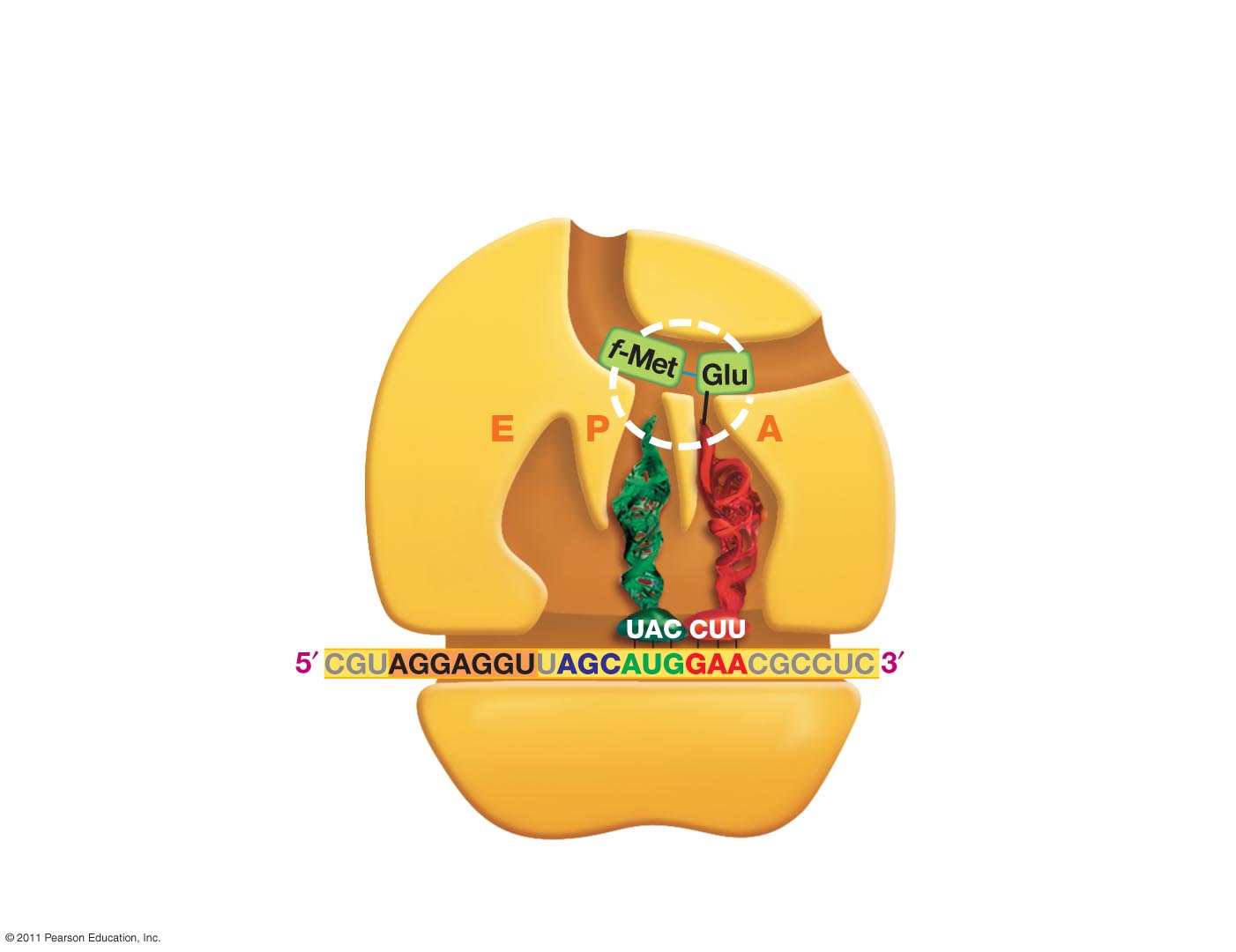 Peptide
bond
Ribosome’s
active site
5. Peptide bond formation
9/14/2024
Drugs and Disease F2024 - Lecture 5
48
[Speaker Notes: Figure 16.15 (Step Edit)
Initiation Proteins Manage Assembly of Ribosomes and mRNAs.
Figure 16.16 (Step Edit)
During Elongation, Peptide Bond Formation Occurs inside the Ribosome.
Figure 16.17 (Step Edit)
Release Factors Manage Translation Termination.]
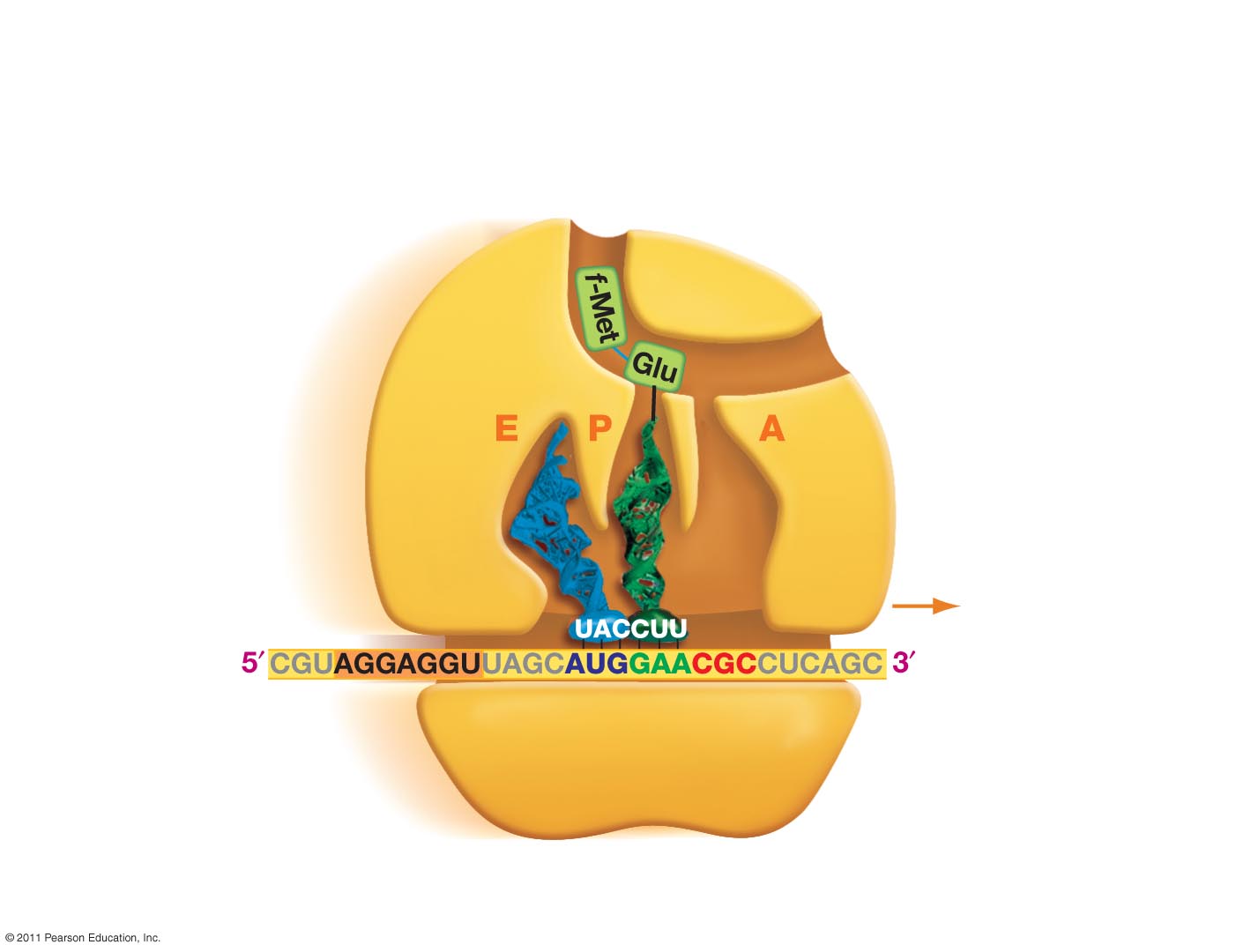 6. Translocation
9/14/2024
Drugs and Disease F2024 - Lecture 5
49
[Speaker Notes: Transloation, as the mRNA moves or is racheted in the 5’ to 3’ direction is an energy-demanding event that requires GTP.]
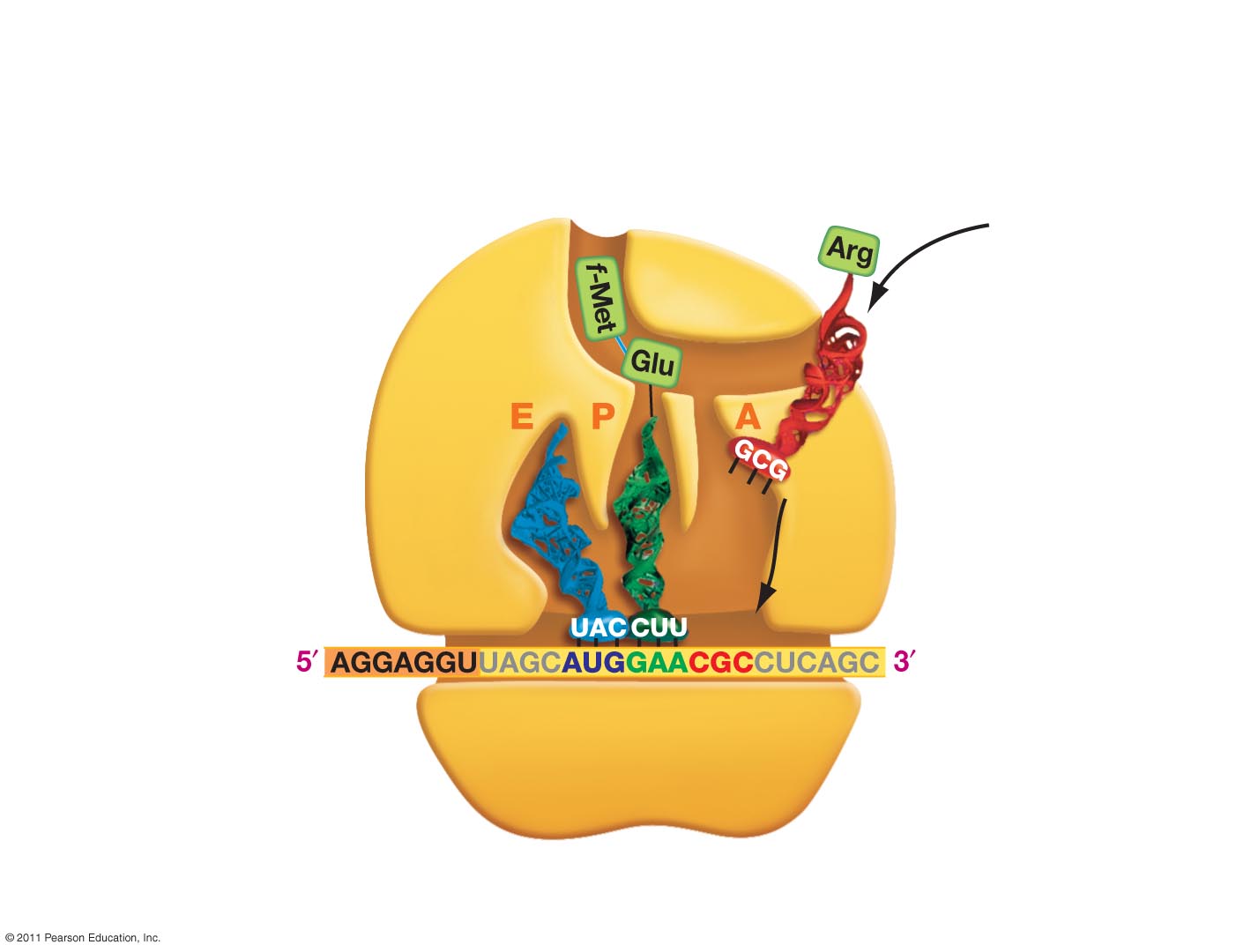 7. Incoming aminoacyl tRNA arrives and binds in A site
9/14/2024
Drugs and Disease F2024 - Lecture 5
50
[Speaker Notes: Figure 16.15 (Step Edit)
Initiation Proteins Manage Assembly of Ribosomes and mRNAs.
Figure 16.16 (Step Edit)
During Elongation, Peptide Bond Formation Occurs inside the Ribosome.
Figure 16.17 (Step Edit)
Release Factors Manage Translation Termination.]
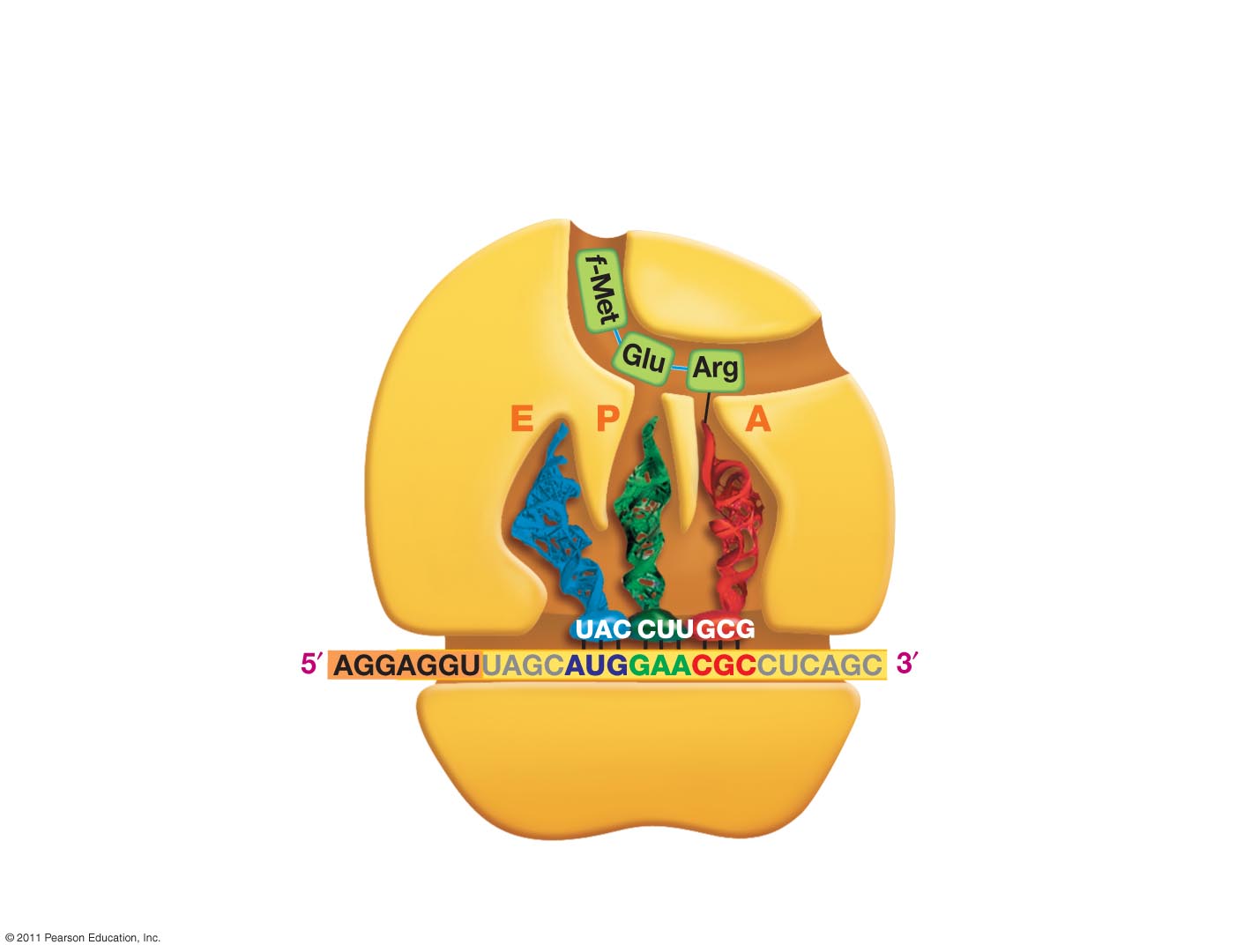 8. Peptide bond formation
9/14/2024
Drugs and Disease F2024 - Lecture 5
51
[Speaker Notes: Figure 16.15 (Step Edit)
Initiation Proteins Manage Assembly of Ribosomes and mRNAs.
Figure 16.16 (Step Edit)
During Elongation, Peptide Bond Formation Occurs inside the Ribosome.
Figure 16.17 (Step Edit)
Release Factors Manage Translation Termination.]
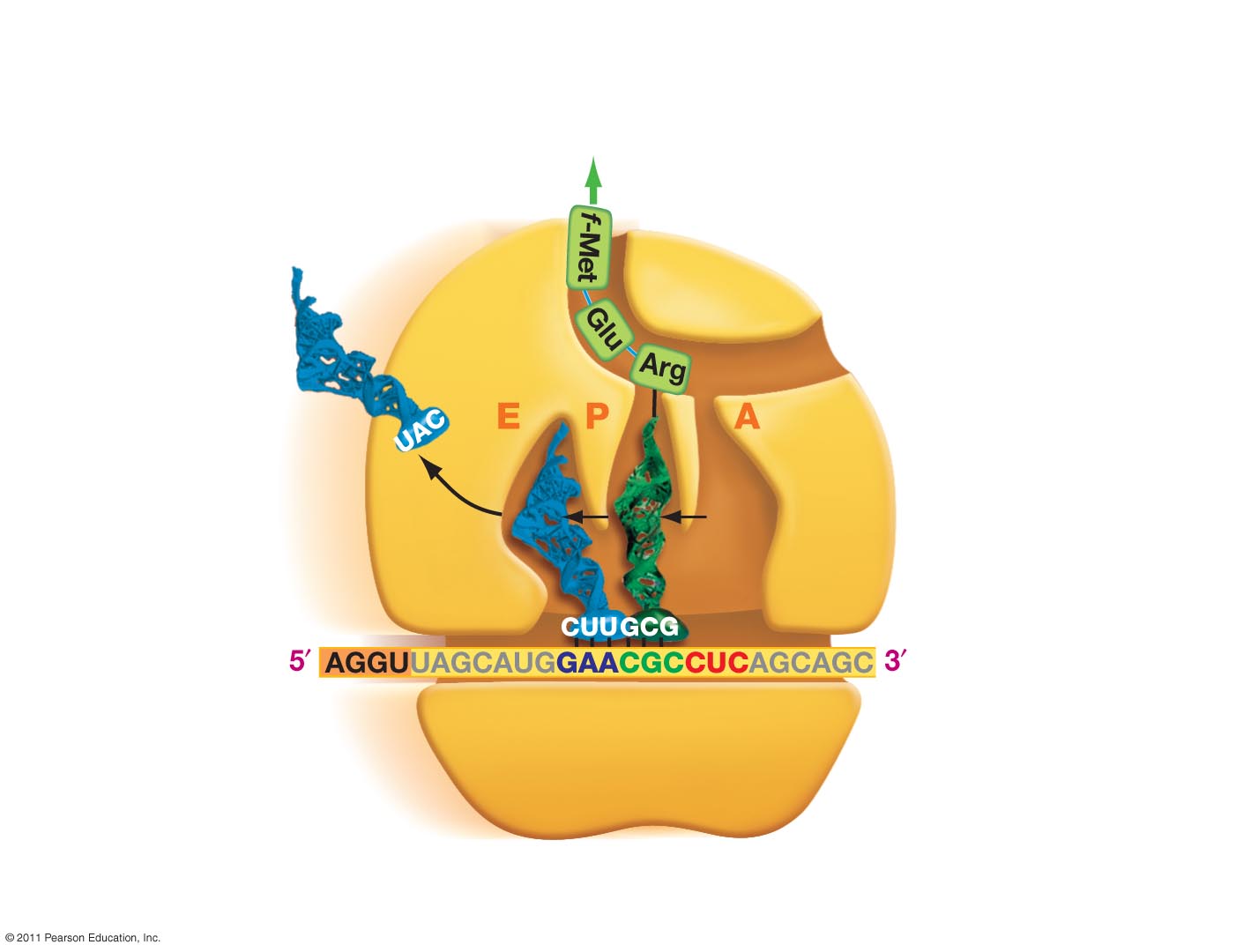 Elongation cycle
continues
Exit tunnel
9. Translocation
9/14/2024
Drugs and Disease F2024 - Lecture 5
52
[Speaker Notes: Figure 16.15 (Step Edit)
Initiation Proteins Manage Assembly of Ribosomes and mRNAs.
Figure 16.16 (Step Edit)
During Elongation, Peptide Bond Formation Occurs inside the Ribosome.
Figure 16.17 (Step Edit)
Release Factors Manage Translation Termination.]
Step 3 - Termination
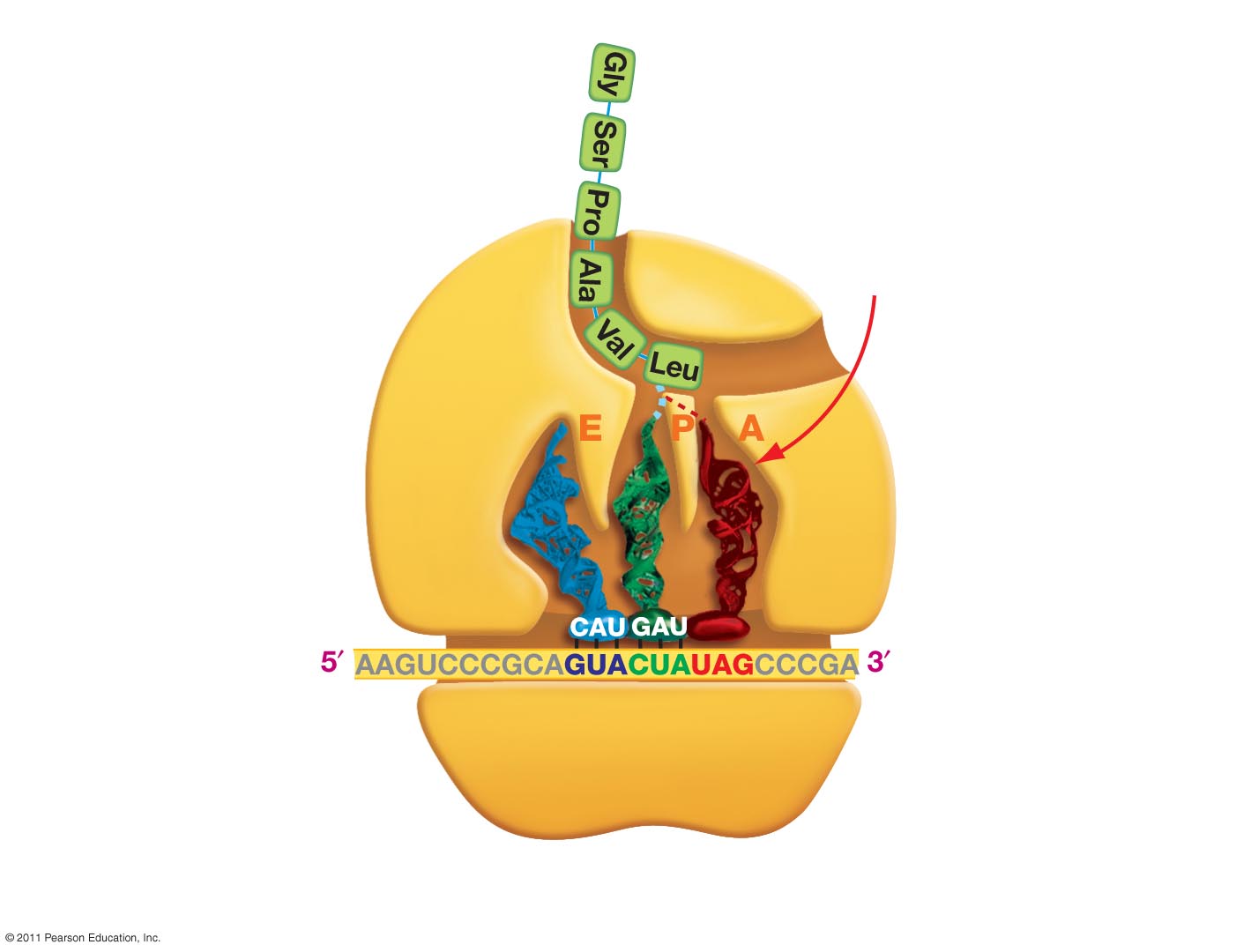 When translocation opens the A site and exposes a stop codons, a protein called release factor fills the A site. This hydrolyzes the bond linking the tRNA in the P site to the polypeptide chain, releasing the protein.
Hydrolysis of
bond linking
tRNA and
polypeptide
Release
factor
tRNA
mRNA
STOP
codon
10. Release factor binds to stop codon
9/14/2024
Drugs and Disease F2024 - Lecture 5
53
[Speaker Notes: Release factors do not carry an amino acid. Frees the polypetide. They are tRNA like.]
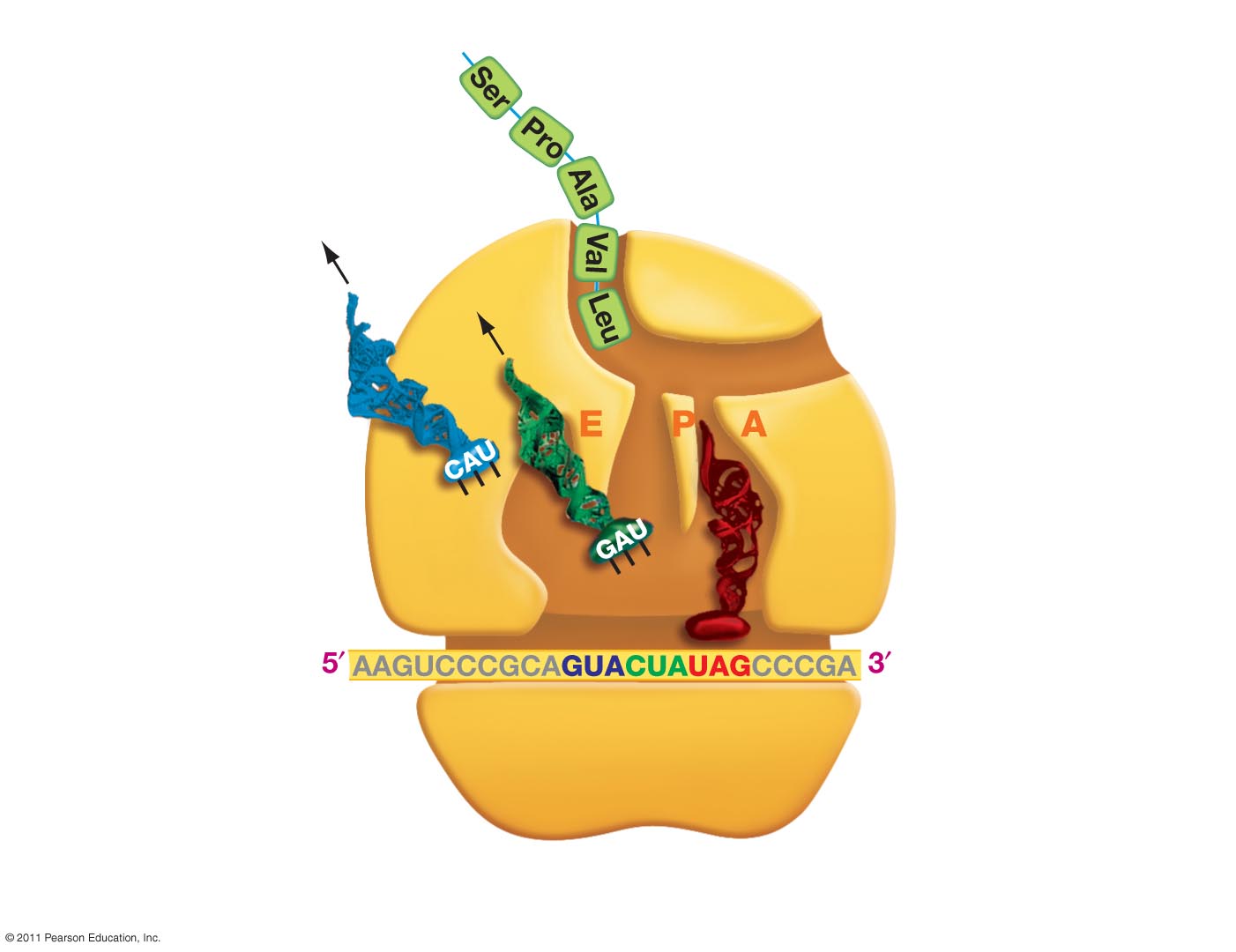 mRNA
11. Polypeptide is released
9/14/2024
Drugs and Disease F2024 - Lecture 5
54
[Speaker Notes: Figure 16.15 (Step Edit)
Initiation Proteins Manage Assembly of Ribosomes and mRNAs.
Figure 16.16 (Step Edit)
During Elongation, Peptide Bond Formation Occurs inside the Ribosome.
Figure 16.17 (Step Edit)
Release Factors Manage Translation Termination.]
Antibiotics that Inhibit Protein Synthesis
6. Erythromycin (macrolide, blocks exit tunnel)
4. Chloramphenicol (peptide bond formation)
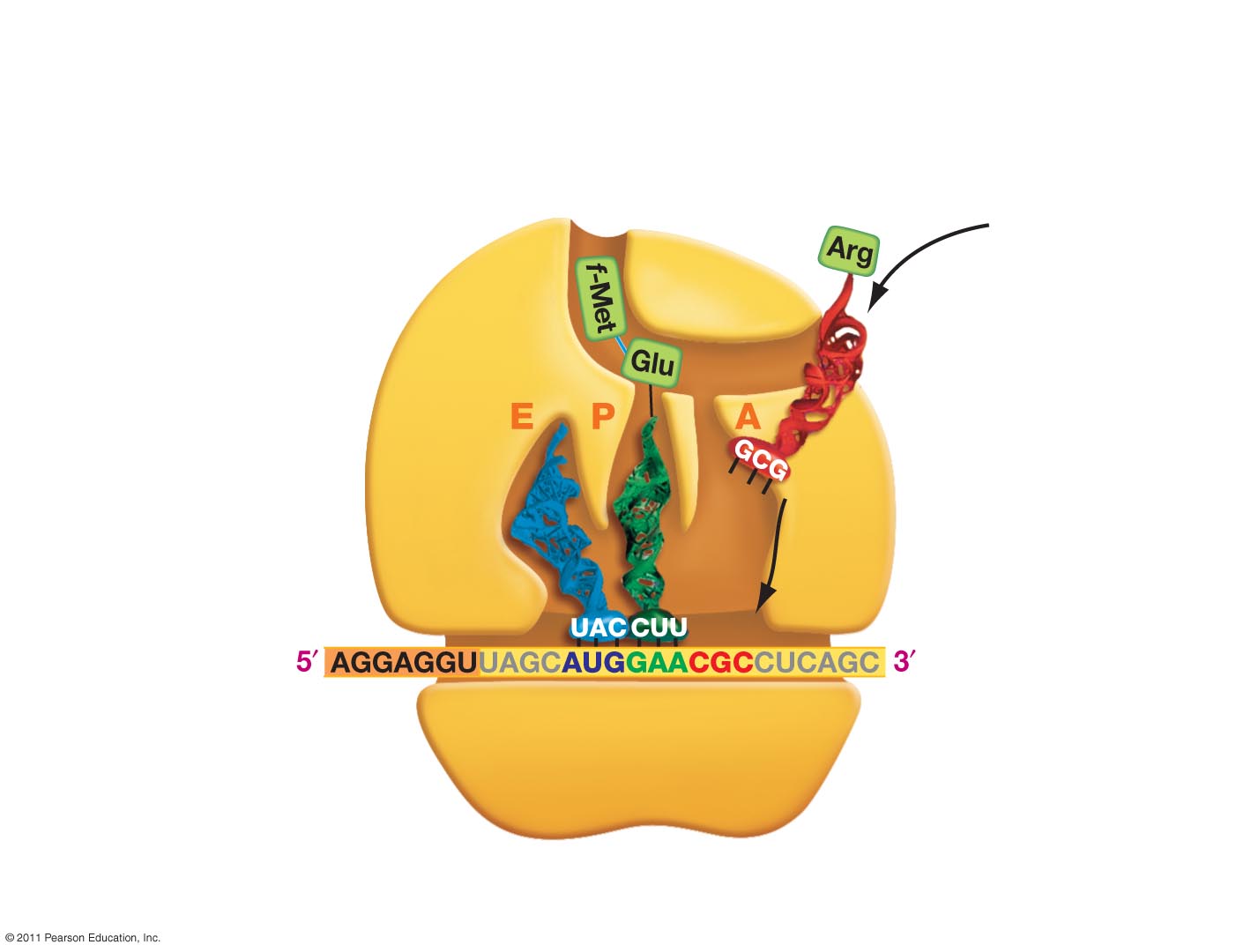 2. Tetracycline
(binding of charged tRNA)
5. Viomycin
(blocks translocation)
1. Linezolid (blocks 70s formation from two subunits)
3. Kanamycin (Aminoglycoside)
(codon/anticodon pairing)
9/14/2024
Drugs and Disease F2024 - Lecture 5
55
[Speaker Notes: Linezolid – blocks formation of 70S – binds to 50S subunit, cannot initiate
Tetracycline – blocks binding of charged tRNA to A site, cannot add amino acids
Kanamycin – binds to 30S, affects mRNA-tRNA pairing causing codon misreading
Chloramphenicol – binds to the peptidyl transferase site, preventing peptide bond formation
Viomycin – blocks translation of the ribosome
Erythromycin – blocks exit tunnel
https://jamboard.google.com/d/1bnzal_X5sQQ-QqV4x8sAt95icyQEHVq8RLEHWQBEfaw/edit?usp=sharing]
Genome Editing
9/14/2024
Drugs and Disease F2024 - Lecture 5
56
Genome Editing – CRISPR Cas9
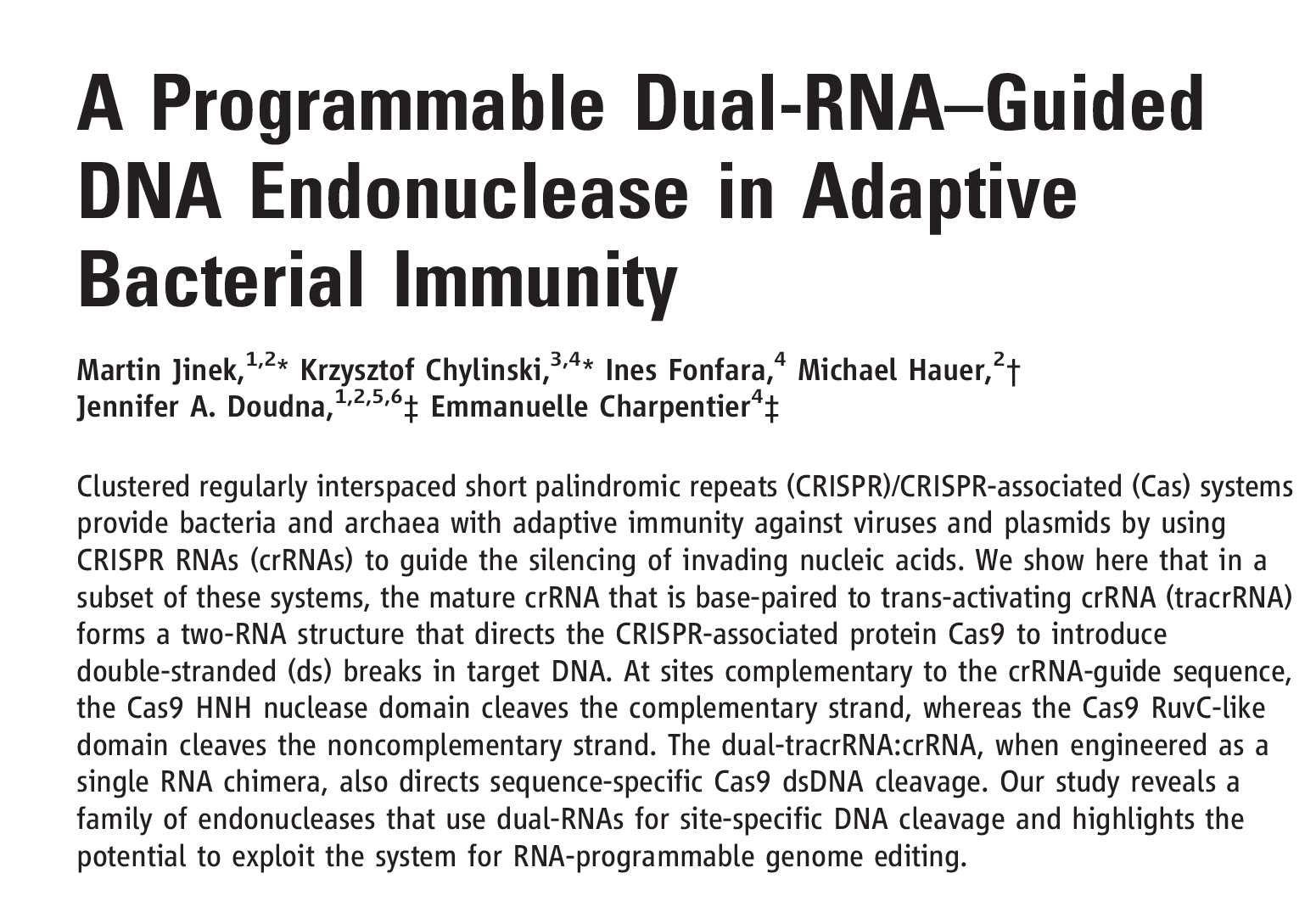 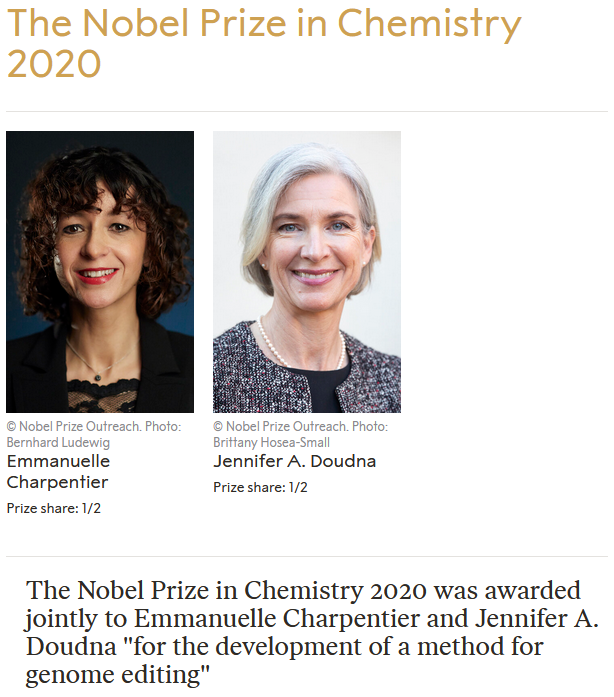 9/14/2024
Drugs and Disease F2024 - Lecture 5
57
Key Concepts in Genome Editing
Repair of a targeted double strand break = modification of the genome at a defined location.
Genomic DNA (A, B, C, D, E, F, G represent short sequences)
A     B     C     D     E     F     G
Original Sequence
Nuclease (sequence specific)
Genomic DNA with double stranded break
--ATG......GGGTGGCCGATT...CGATAA—
--Met......GlyTrpProIle...Arg
Non-Homologous End Joining
(NHEJ)
Deletion of one base
Repair Method I: Addition or deletion of bases
--ATG......GGGTGCCGATT...CGATAA—
--Met......GlyCysArgLeu.ArgIle...
A     B     C     E     F     G
Indels:
+/- 3n = addition or loss of amino acids
+/- 1 or 2 bases = Frame shift. changes the amino acid sequence after the indel. The ribosome considers three bases (codon) relative to the start codon.
Deletion
together called “Indels”
A     B     C     D     X     Y     Z     E     F     G
Insertion
A     B     C     D     E     F     G
Restoration (undetected)
9/14/2024
Drugs and Disease F2024 - Lecture 5
58
Key Concepts in Genome Editing
Repair method II – replacement of a segment of DNA
Cut site
A   B   C   D   E   F   G
Original Sequence
Genomic DNA
-AATGCGATGCAAAGGCTGATGGGTACCTAGATGCC-
-TTACGCTACGTTTCCGACTACCCATGGATCTACGG-
Nuclease
C
D
E
Genomic DNA with double stranded break
Template sequence
C     Z     E
Homology-Directed Repair
(HDR)
Template
GCGATGCAAATTTTTTTCCTAGAT
CGCTACGTTTAAAAAAAGGATCTA
Z
E
C
Z
C
E
Template
G-DNA 
w/DS 
break
Final Sequence
Genomic DNA with staggered nicks (rapidly ligated)
-AATGCGATGCAAATTTTTTTCCTAGATGCC-
-TTACGCTACGTTTAAAAAAAGGATCTACGG-
A    B    C   Z    E   F  G
9/14/2024
Drugs and Disease F2024 - Lecture 5
59
How to Cut at a Defined Location - Cas9 + Guide RNA
Cas9-RNA complex
Cas9 – nuclease that cuts DNA after activation
Guide RNA:
5’ end complementary to target sequence
3’ end required for Cas9 activity (tracrRNA)
Double stranded break
(3 bases from PAM)
1. Cas9 Binds to PAM, then checks if RNA is complimentary to DNA sequence 5’ to PAM.
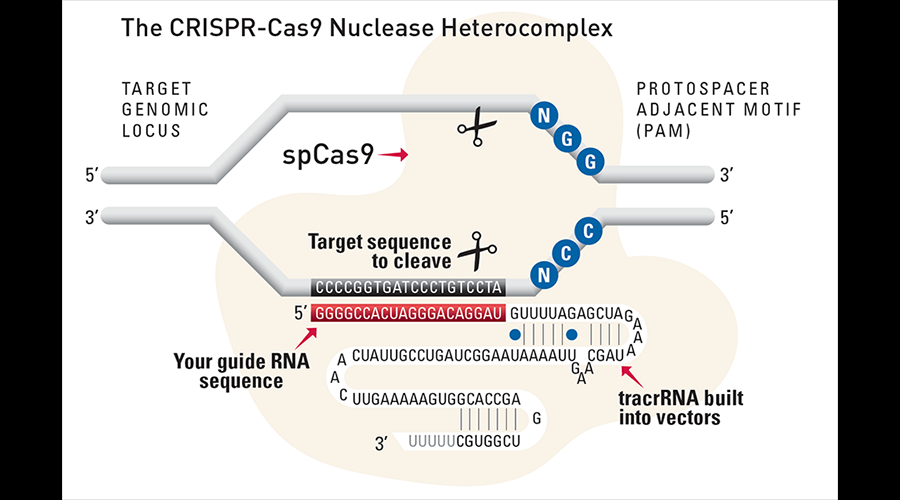 2. After PAM recognition by Cas9, guide RNA unwinds DNA,  by pairing with one DNA strand.
3. Cas9 cleaves both strands near site, generating a double strand break.
4. Double stranded break triggers DNA repair, using injected replacement DNA for homologous repair
9/14/2024
Drugs and Disease F2024 - Lecture 5
60
Altering the Genome Sequence with Cas9-CRISPR
Components to microinject:
1. Cas9 enzyme (nuclease)
2. Guide RNA, specific for site of cleavage, bound to the Cas9 protein
3. Copy of replacement DNA sequence (dsDNA)
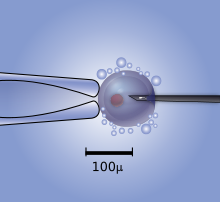 1. Guide RNA directs Cas9 to desired site, by pairing with one DNA strand.
2. CRISPR cleaves both strands near site, generating a double strand break.
3. Double stranded break triggers DNA repair, using injected replacement DNA for homologous repair
(Video originally from Nature)
Also view:
https://wyss.harvard.edu/media-post/gene-editing-mechanism-of-crispr-cas9/
9/14/2024
Drugs and Disease F2024 - Lecture 5
61
Using CRISPR-Cas9 to Correct Genetic Diseases
Human growth hormone (hGH)
Pituitary Dwarfism
Components to microinject:
1. Cas9 enzyme (nuclease)
2. Guide RNA, specific for site of cleavage, bound to the Cas9 protein
3. Copy of replacement DNA sequence (dsDNA)
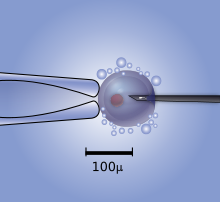 Between one in 14,000 and one in 27,000 babies born each year have some form of dwarfism.
1860 William Harrison and Charles Stratton - comedians and performers.
9/14/2024
Drugs and Disease F2024 - Lecture 5
62
[Speaker Notes: Pituitary gland produces several important biomolecules including protein that stimulates growth, just 191 amino acids long called HGH and coded for by GH1. By studying the pedigrees of families in which dwarfism was common,  they determined it was an autosomal recessive trait. Grow more slowly reach puberty 2-10 years later than average. 1860 Willian Harrison and Charles Stratton comedians and performers.]
CRISPR Repair of Grown Hormone Gene
>M13438.1:497-2129 Human growth hormone gene (HGH-N), complete cds 
AGGATCCCAAGGCCCAACTCCCCGAACCACTCAGGGTCCTGTGGACAGCTCACCTAGCTGCAATGGCTAC  70 AGGTAAGCGCCCCTAAAATCCCTTTGGCACAATGTGTCCTGAGGGGAGAGGCAGCGACCTGTAGATGGGA 140 CGGGGGCACTAACCCTCAGGGTTTGGGGTTCTGAATGTGAGTATCGCCATCTAAGCCCAGTATTTGGCCA 210
ATCTCAGAAAGCTCCTGGCTCCCTGGAGGATGGAGAGAGAAAAACAAACAGCTCCTGGAGCAGGGAGAGT 280 GTTGGCCTCTTGCTCTCCGGCTCCCTCTGTTGCCCTCTGGTTTCTCCCCAGGCTCCCGGACGTCCCTGCT 350
CCTGGCTTTTGGCCTGCTCTGCCTGCCCTGGCTTCAAGAGGGCAGTGCCTTCCCAACCATTCCCTTATCC 420 AGGCTTTTTGACAACGCTATGCTCCGCGCCCATCGTCTGCACCAGCTGGCCTTTGACACCTACCAGGAGT 490 TTGTAAGCTCTTGGGGAATGGGTGCGCATCAGGGGTGGCAGGAAGGGGTGACTTTCCCCCGCTGGAAATA 560 AGAGGAGGAGACTAAGGAGCTCAGGGTTTTTCCCGACCGCGAAAATGCAGGCAGATGAGCACACGCTGAG 630 CTAGGTTCCCAGAAAAGTAAAATGGGAGCAGGTCTCAGCTCAGACCTTGGTGGGCGGTCCTTCTCCTAGG 700 AAGAAGCCTATATCCCAAAGGAACAGAAGTATTCATTCCTGCAGAACCCCCAGACCTCCCTCTGTTTCTC 770 AGAGTCTATTCCGACACCCTCCAACAGGGAGGAAACACAACAGAAATCCGTGAGTGGATGCCTTCTCCCC 840 AGGCGGGGATGGGGGAGACCTGTAGTCAGAGCCCCCGGGCAGCACAGCCAATGCCCGTCCTTGCCCCTGC 910 AGAACCTAGAGCTGCTCCGCATCTCCCTGCTGCTCATCCAGTCGTGGCTGGAGCCCGTGCAGTTCCTCAG 980 GAGTGTCTTCGCCAACAGCCTGGTGTACGGCGCCTCTGACAGCAACGTCTATGACCTCCTAAAGGACCTA 1050 GAGGAAGGCATCCAAACGCTGATGGGGGTGAGGGTGGCGCCAGGGGTCCCCAATCCTGGAGCCCCACTGA 1120 CTTTGAGAGACTGTGTTAGAGAAACACTGGCTGCCCTCTTTTTAGCAGTCAGGCCCTGACCCAAGAGAAC 1190 TCACCTTATTCTTCATTTCCCCTCGTGAATCCTCCAGGCCTTTCTCTACACTGAAGGGGAGGGAGGAAAA 1260 TGAATGAATGAGAAAGGGAGGGAACAGTACCCAAGCGCTTGGCCTCTCCTTCTCTTCCTTCACTTTGCAG 1340 AGGCTGGAAGATGGCAGCCCCCGGACTGGGCAGATCTTCAAGCAGACCTACAGCAAGTTCGACACAAACT 1410 CACACAACGATGACGCACTACTCAAGAACTACGGGCTGCTCTACTGCTTCAGGAAGGACATGGACAAGGT 1480 CGAGACATTCCTGCGCATCGTGCAGTGCCGCTCTGTGGAGGGCAGCTGTGGCTTCTAGCTGCCCGGGTGG 1550 CATCCCTGTGACCCCTCCCCAGTGCCTCTCCTGGCCCTGGAAGTTGCCACTCCAGTGCCCACCAGCCTTG 1620 TCCTAATAAAATTAAGTTGCATCATT
Human growth hormone gene
The cut site needs to be close to site of mutation so that the injected dsDNA repair template can be as short as possible.
A NGG (PAM site) is needed for Cas9 to bind & then test whether the RNA is complementary to the DNA. 

There are four possible PAM sites in the DNA sequence on the bottom left. The PAM site closest to the mutation was selected so that the cut site is close to mutation site.
Possible PAM Sites
Location of mutation
Isoleucine (I) to Asparagine (N)
Wild type (normal)
          R  L  E  D  G  S  P  R  T  G  Q  I  F  K  Q  T  Y  S  
-CTTTGCAGAGGCTGGAAGATGGCAGCCCCCGGACTGGGCAGATCTTCAAGCAGACCTACAGCAA-
-GAAACGTCTCCGACCTTCTACCGTCGGGGGCCTGACCCGTCTAGAAGTTCGTCTGGATGTCGTT-

Mutant (growth hormone non-functional)
          R  L  E  D  G  S  P  R  T  G  Q  N  F  K  Q  T  Y  S  
-CTTTGCAGAGGCTGGAAGATGGCAGCCCCCGGACTGGGCAGAACTTCAAGCAGACCTACAGCAA-
-GAAACGTCTCCGACCTTCTACCGTCGGGGGCCTGACCCGTCTTGAAGTTCGTCTGGATGTCGTT-
9/14/2024
Drugs and Disease F2024 - Lecture 5
63
CRISPR Repair of Grown Hormone Gene
The PAM site closest to the mutation was selected so that the cut site is close to mutation site.
The targeting section of the guide RNA should have the same sequence as 5’ to the XGG, 18 bases are required:
5’AGAUGGCAGCCCCCGGAC---------- plus additional RNA needed for Cas9 function
This RNA would cause cleavage of both the wild-type or mutant sequence since they are identical in this region. This is OK since the repair DNA will contain the wild-type sequence.
The site of Cas9 cleavage is between the PAM and the guide RNA sequence.
The injected DNA contains sequences on both sides of the ds break, causing the replacement of the sequences at the double stranded break due to repair.
Injected dsDNA for Homologous Repair
CTTTGCAGAGGCTGGAAGATGGCAGCCCCCGGACTGGGCAGATCTTCAAGCAGACCTACAG
GAAACGTCTCCGACCTTCTACCGTCGGGGGCCTGACCCGTCTAGAAGTTCGTCTGGATGTC
Possible PAM Sites
homology regions required for repair
DNA cuts by cas9
Wild type (normal)
          R  L  E  D  G  S  P  R  T  G  Q  I  F  K  Q  T  Y  S  
-CTTTGCAGAGGCTGGAAGATGGCAGCCCCCGGACTGGGCAGATCTTCAAGCAGACCTACAGCAA-
-GAAACGTCTCCGACCTTCTACCGTCGGGGGCCTGACCCGTCTAGAAGTTCGTCTGGATGTCGTT-

Mutant (growth hormone non-functional)
          R  L  E  D  G  S  P  R  T  G  Q  N  F  K  Q  T  Y  S  
-CTTTGCAGAGGCTGGAAGATGGCAGCCCCCGGACTGGGCAGAACTTCAAGCAGACCTACAGCAA-
-GAAACGTCTCCGACCTTCTACCGTCGGGGGCCTGACCCGTCTTGAAGTTCGTCTGGATGTCGTT-
Note that Cas9 will cut both the wild-type and the mutant, but repair will insert the wild-type sequence.
9/14/2024
Drugs and Disease F2024 - Lecture 5
64
Mutant (growth hormone non-functional)
-AGGCTGGAAGATGGCAGCCCCCGGACTGGGCAGAACTTCAAGCAGACCTACAGCAA-
-TCCGACCTTCTACCGTCGGGGGCCTGACCCGTCTTGAAGTTCGTCTGGATGTCGTT-
1
3
guide RNA
Cas9
Editing Steps:
Cas9 binds to NGG (PAM)
Opens DNA if RNA is complementary to DNA
Cas9 cuts both strands
Double stranded break causes repair.
Injected template is used to repair, changing the DNA sequence between the two homologous regions.
AGATGGCAGCCCCCGGAC
AGATGGCAGCCCCCGGAC
AGATGGCAGCCCCCGGAC
AAGATGGCAGCCCCCGGACTGGGC
-AGGCTGG                        AGAACTTCAAGCAGACCTACAGCAA-
-TCCGACC                        TCTTGAAGTTCGTCTGGATGTCGTT-
        TTCTACCGTCGGGGGCCTGACCCG
5
2
4
AAGATGGCAGCCCCCG  GACTGGGC
-AGGCTGG                          AGAACTTCAAGCAGACCTACAGCAA-
-TCCGACC                          TCTTGAAGTTCGTCTGGATGTCGTT-
        TTCTACCGTCGGGGGC  CTGACCCG
-AGGCTGGAAGATGGCAGCCCCCG  GACTGGGCAGAACTTCAAGCAGACCTACAGCAA-
-TCCGACCTTCTACCGTCGGGGGC  CTGACCCGTCTTGAAGTTCGTCTGGATGTCGTT-
DNA Repair
GGCTGGAAGATGGCAGCCCCCGGACTGGGCAGATCTTCAAGCAGACCTACAG
CCGACCTTCTACCGTCGGGGGCCTGACCCGTCTAGAAGTTCGTCTGGATGTC
-AGGCTGGAAGATGGCAGCCCCCGGACTGGGCAGATCTTCAAGCAGACCTACAGCAA-
-TCCGACCTTCTACCGTCGGGGGCCTGACCCGTCTAGAAGTTCGTCTGGATGTCGTT-
9/14/2024
Drugs and Disease F2024 - Lecture 5
65